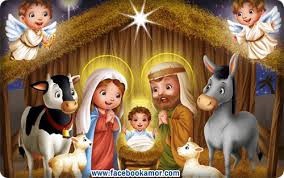 FAMILIA CASILLAS
EL RENO
LAS CAMPANAS
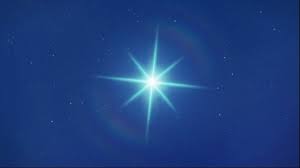 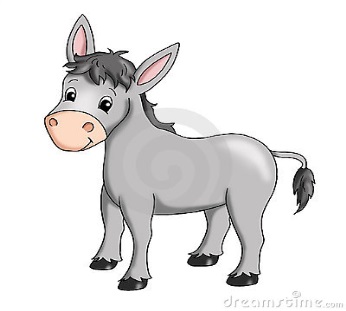 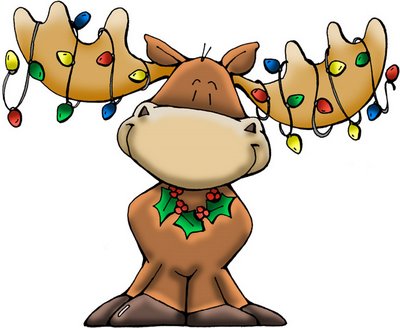 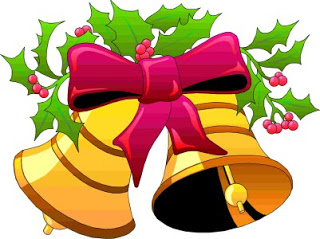 EL BURRO
LA ESTRELLA
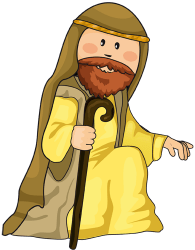 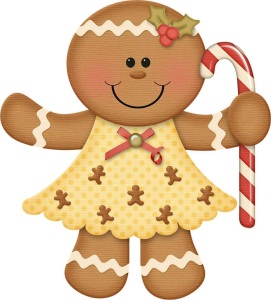 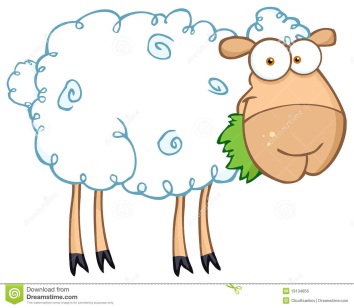 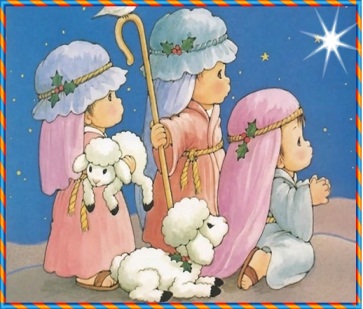 EL BORREGO
LA GALLETA
LOS PASTORES
SAN JOSÉ
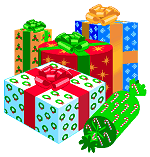 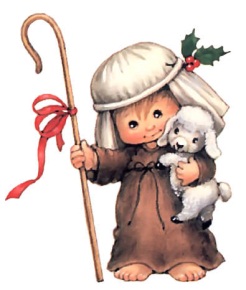 EL ANGEL
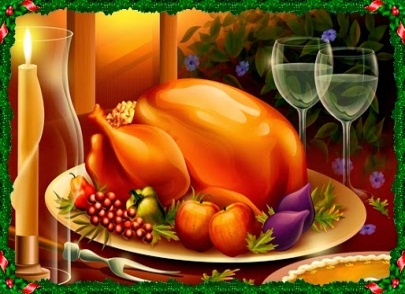 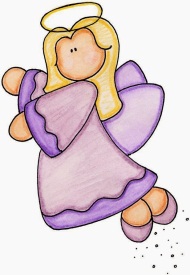 EL PASTORCITO
LOS REGALOS
EL PAVO
EL MONO DE NIEVE
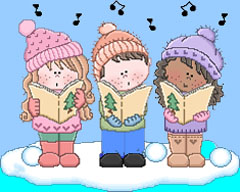 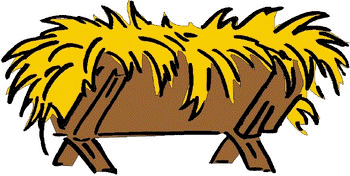 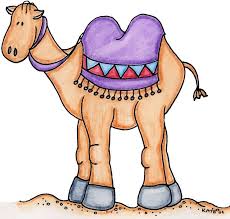 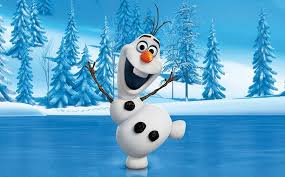 LOS VILLANCICOS
EL PESEBRE
EL CAMELLO
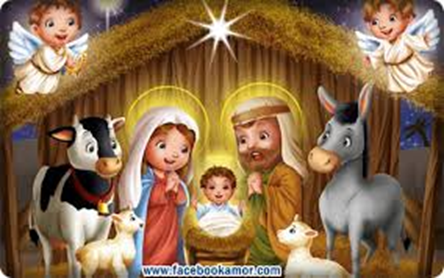 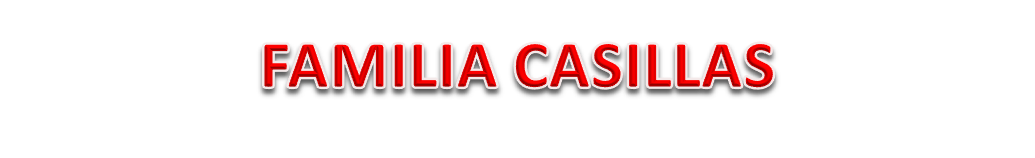 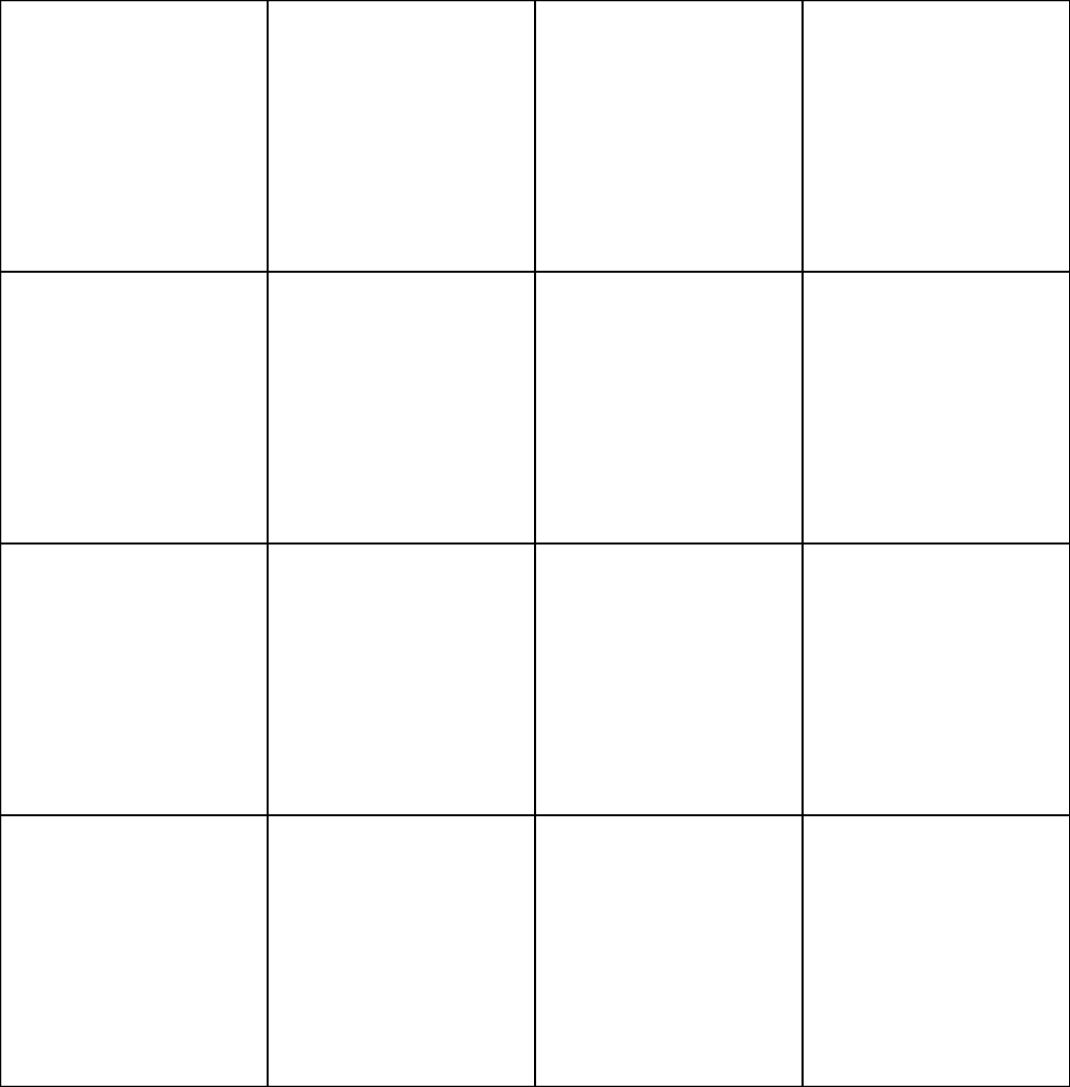 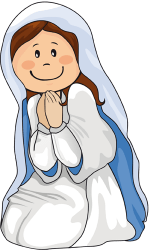 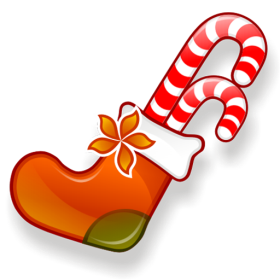 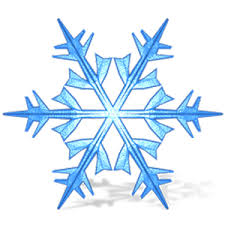 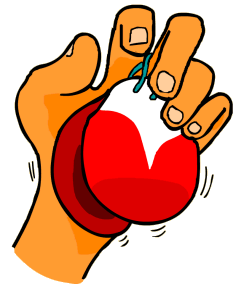 EL COPO DE NIEVE
LA VIRGEN MARIA
LA BOTA
CASTAÑUELAS
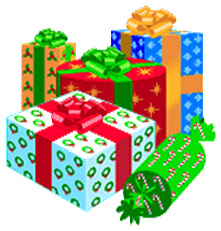 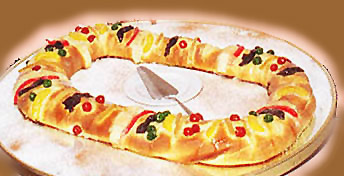 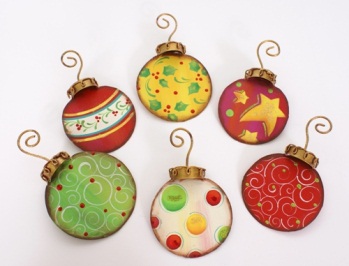 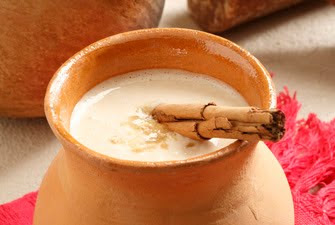 LA ROSCA DE REYES
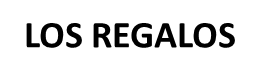 LAS ESFERAS
EL ATOLE
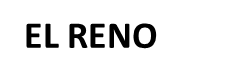 LA CORONA DE ADVIENTO
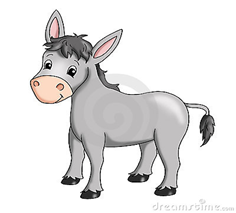 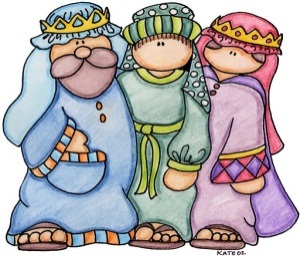 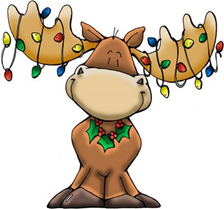 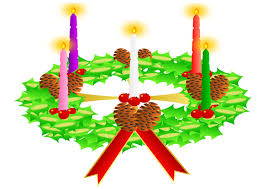 LOS REYES MAGOS
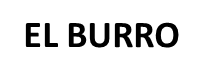 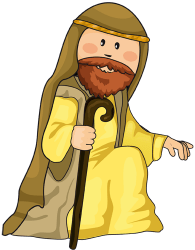 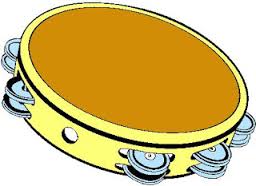 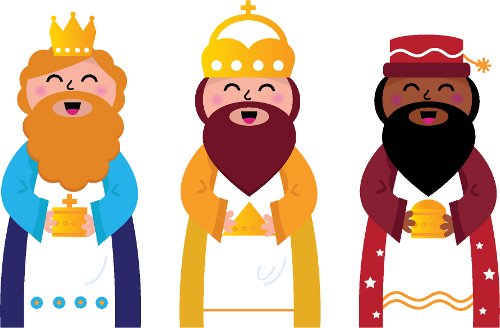 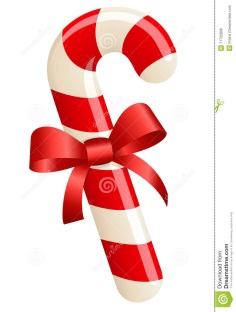 EL BASTON DE CARAMELO
GASPAR
PANDERETA
SAN JOSÉ
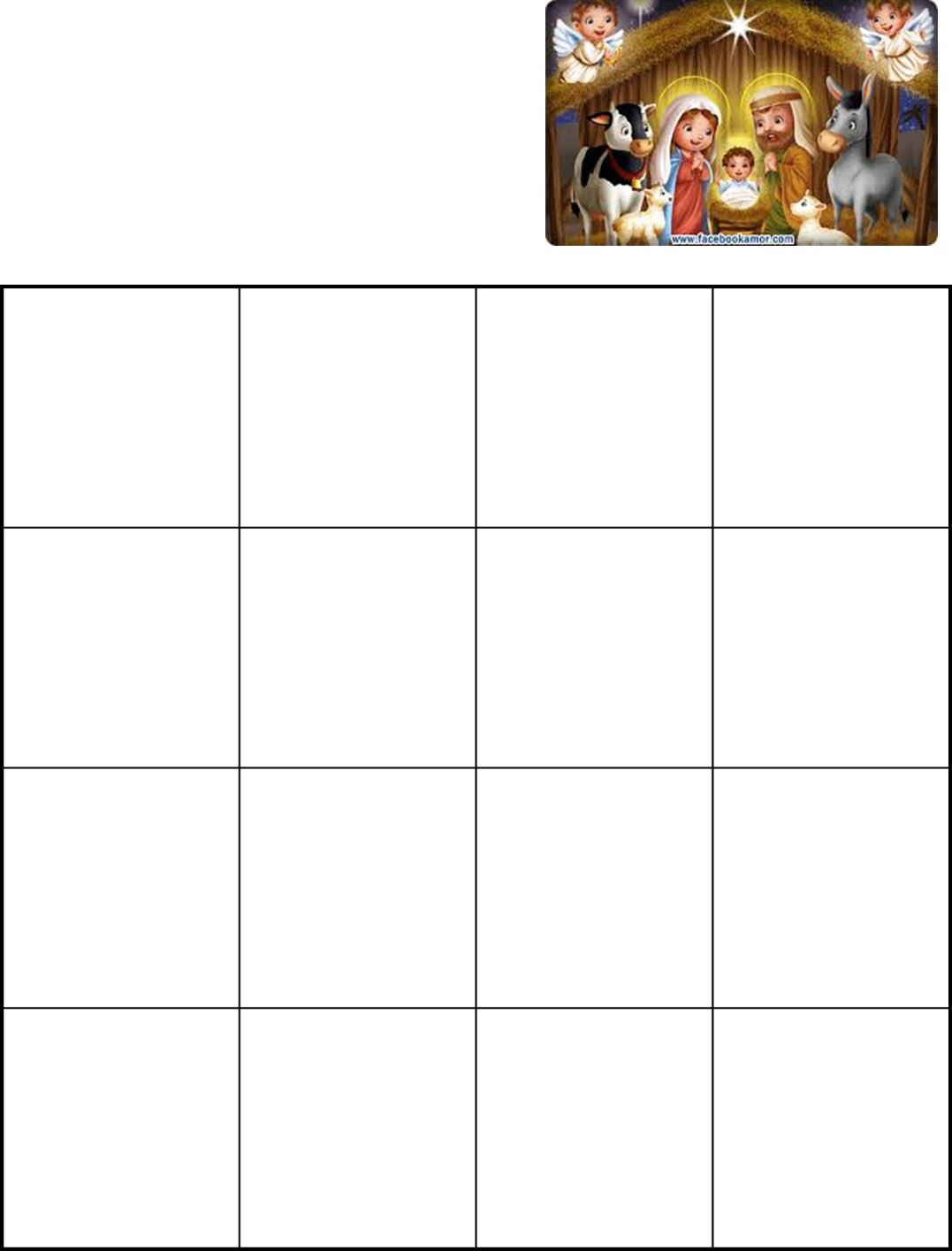 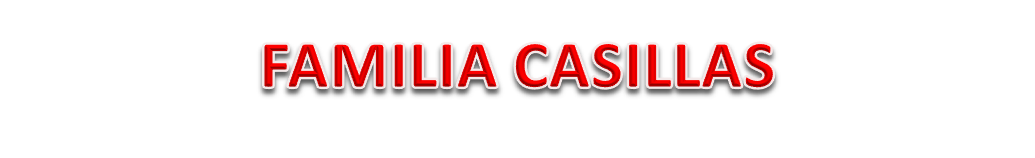 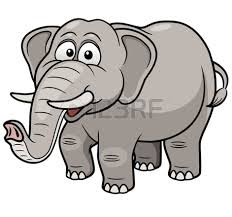 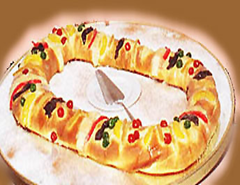 LOS BOLOS
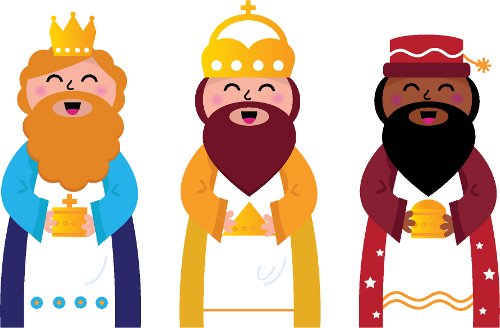 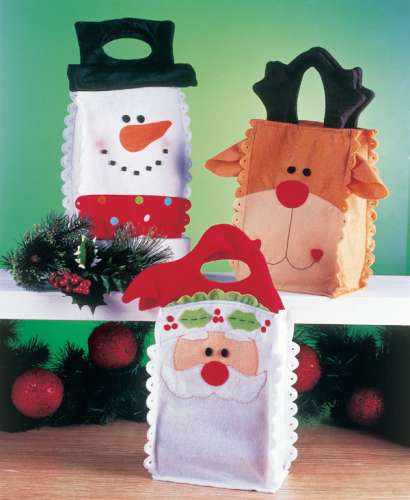 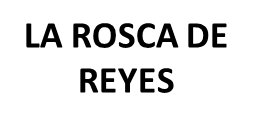 MELCHOR
EL ELEFANTE
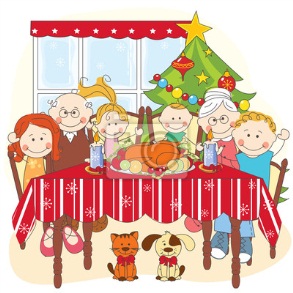 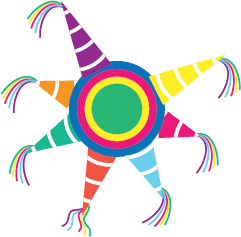 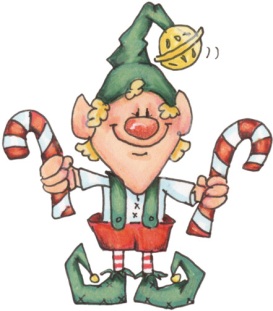 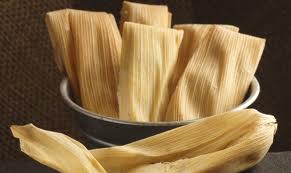 LA CENA DE NAVIDAD
EL DUENDE
LOS TAMALES
LA PIÑATA
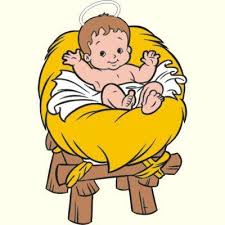 LA MULA
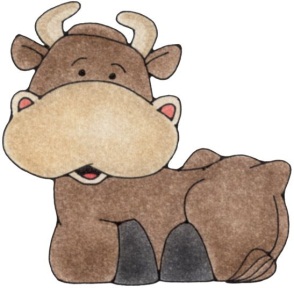 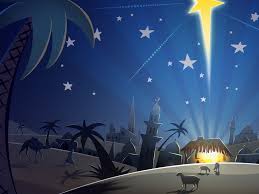 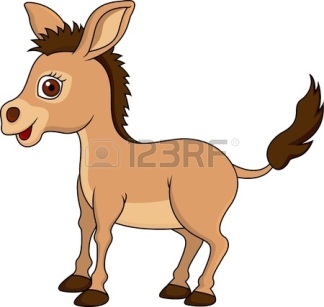 EL NIÑO DIOS
BELEN
EL BUEY
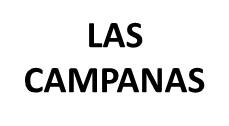 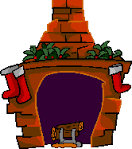 EL PINO
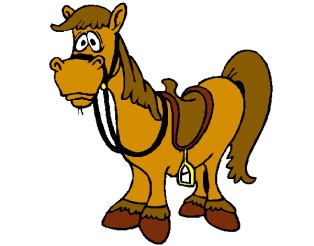 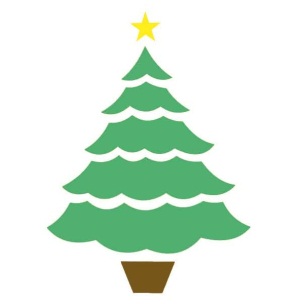 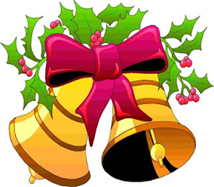 EL CABALLO
LA CHIMENEA
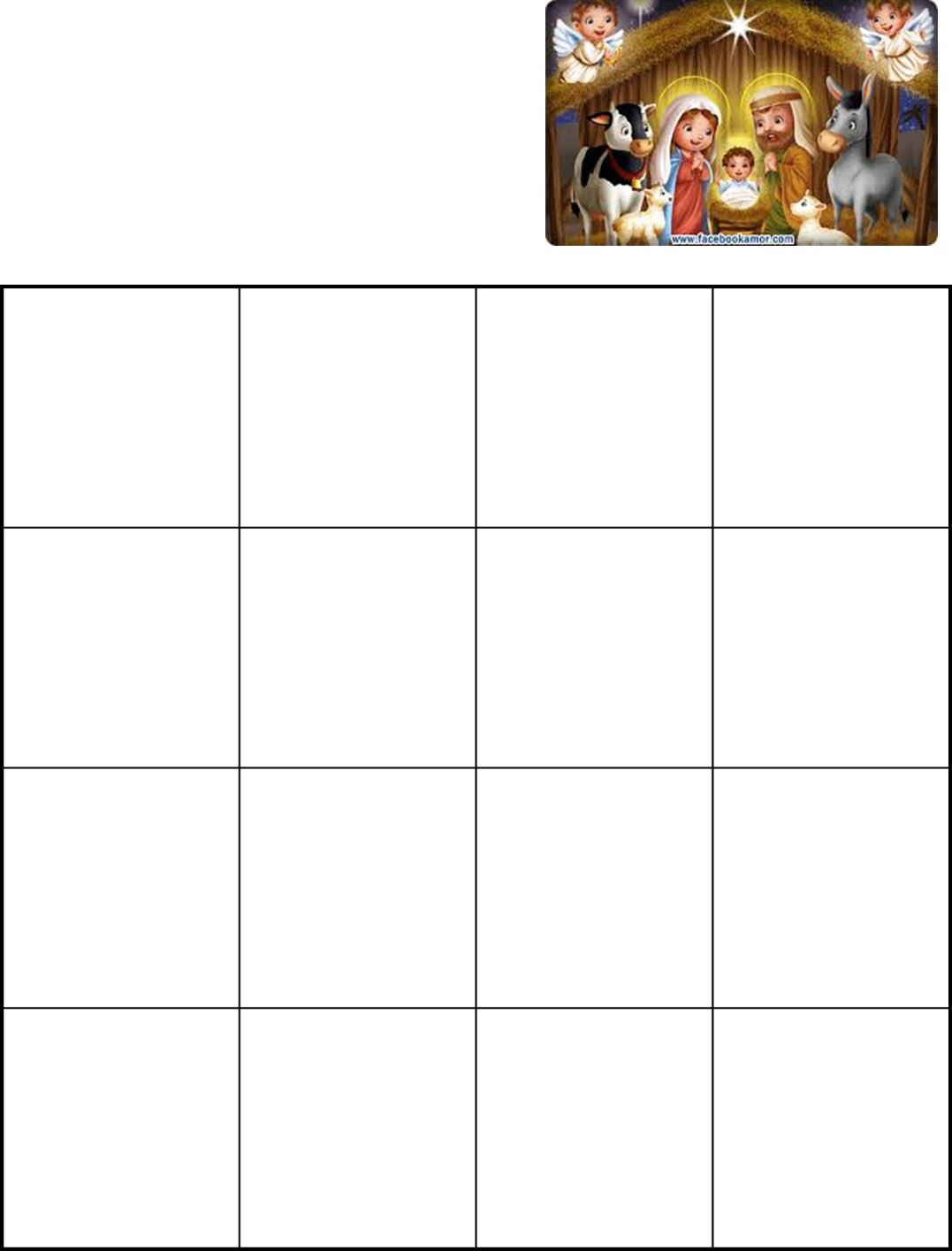 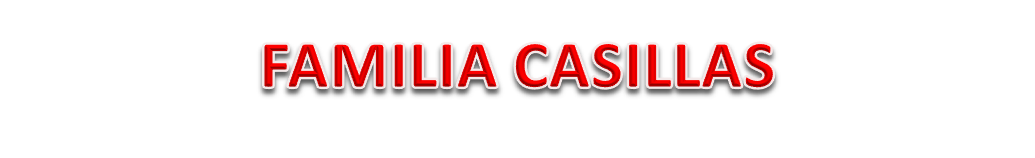 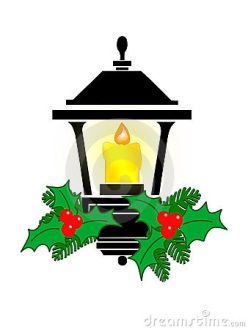 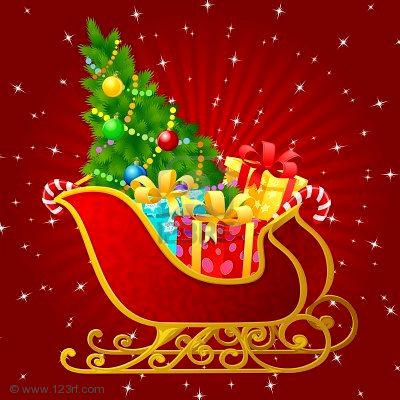 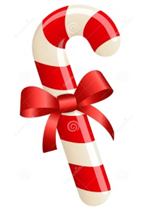 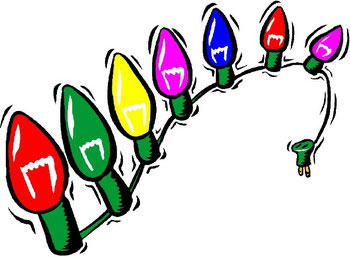 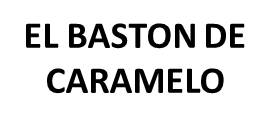 LUCES DE NAVIDAD
LA FAROLA
EL TRINEO
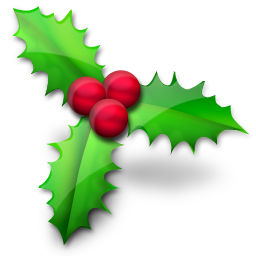 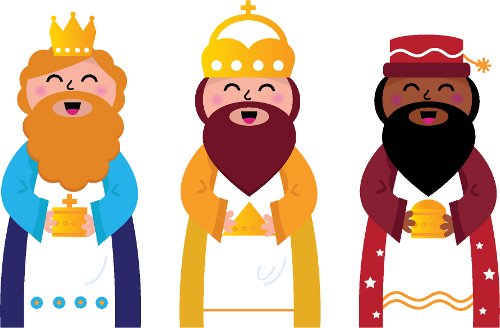 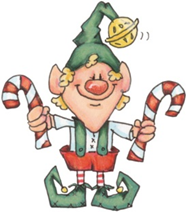 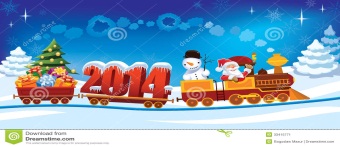 ACEBO NAVIDEÑO
EL TREN
BALTASAR
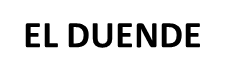 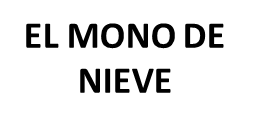 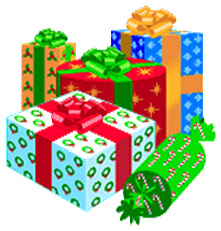 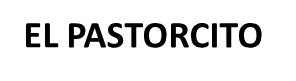 VELAS
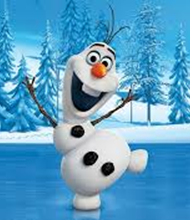 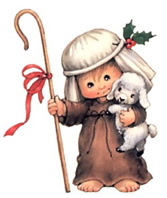 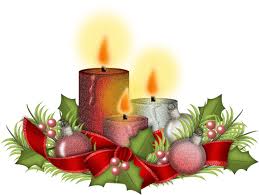 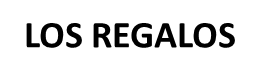 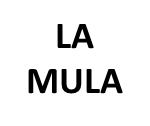 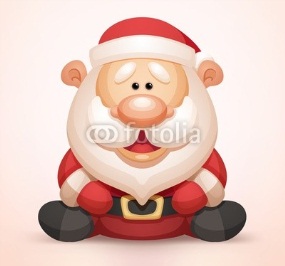 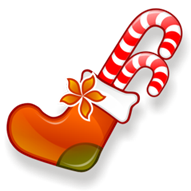 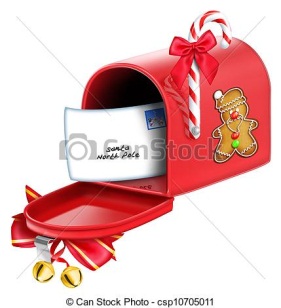 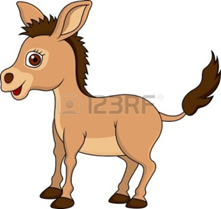 SANTA CLAUS
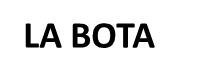 EL BUZON
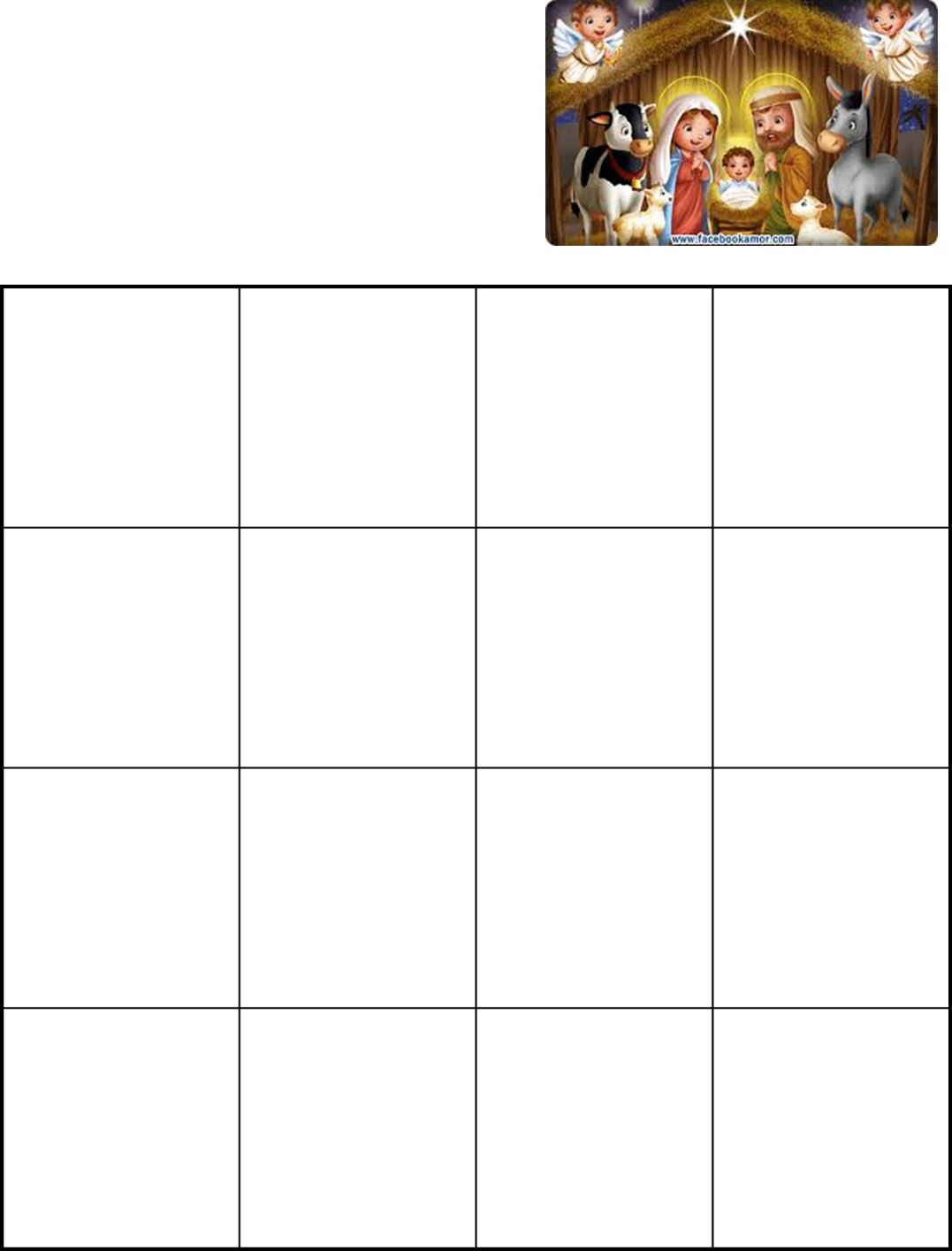 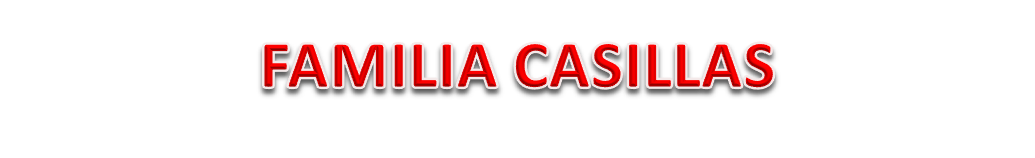 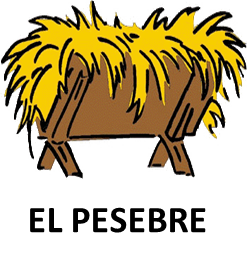 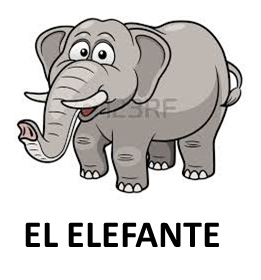 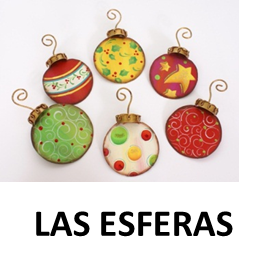 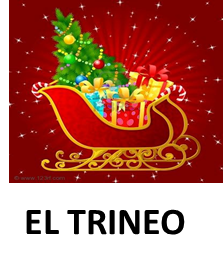 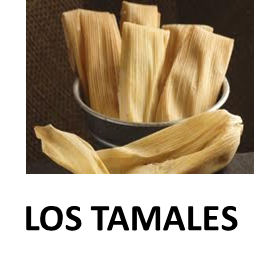 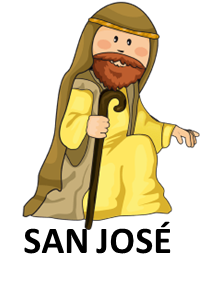 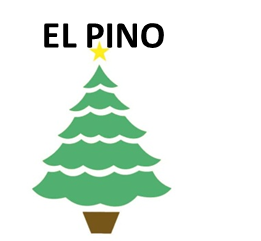 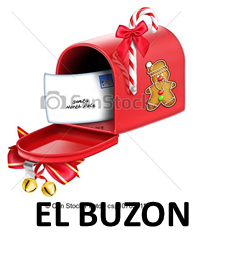 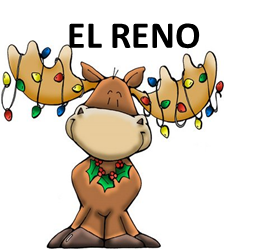 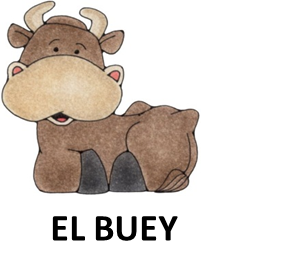 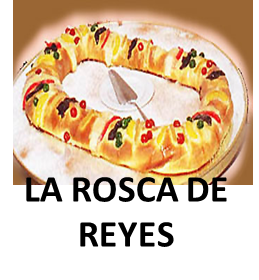 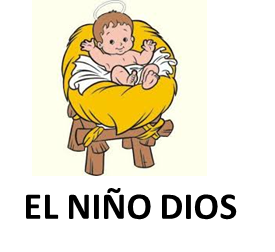 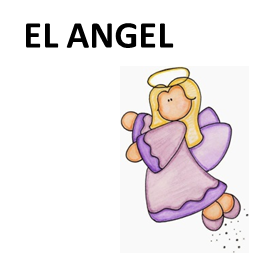 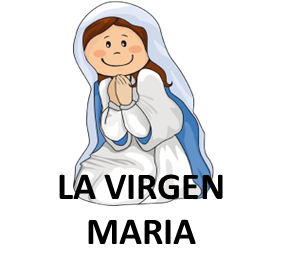 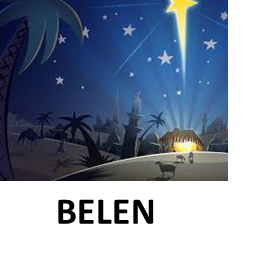 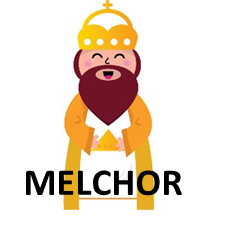 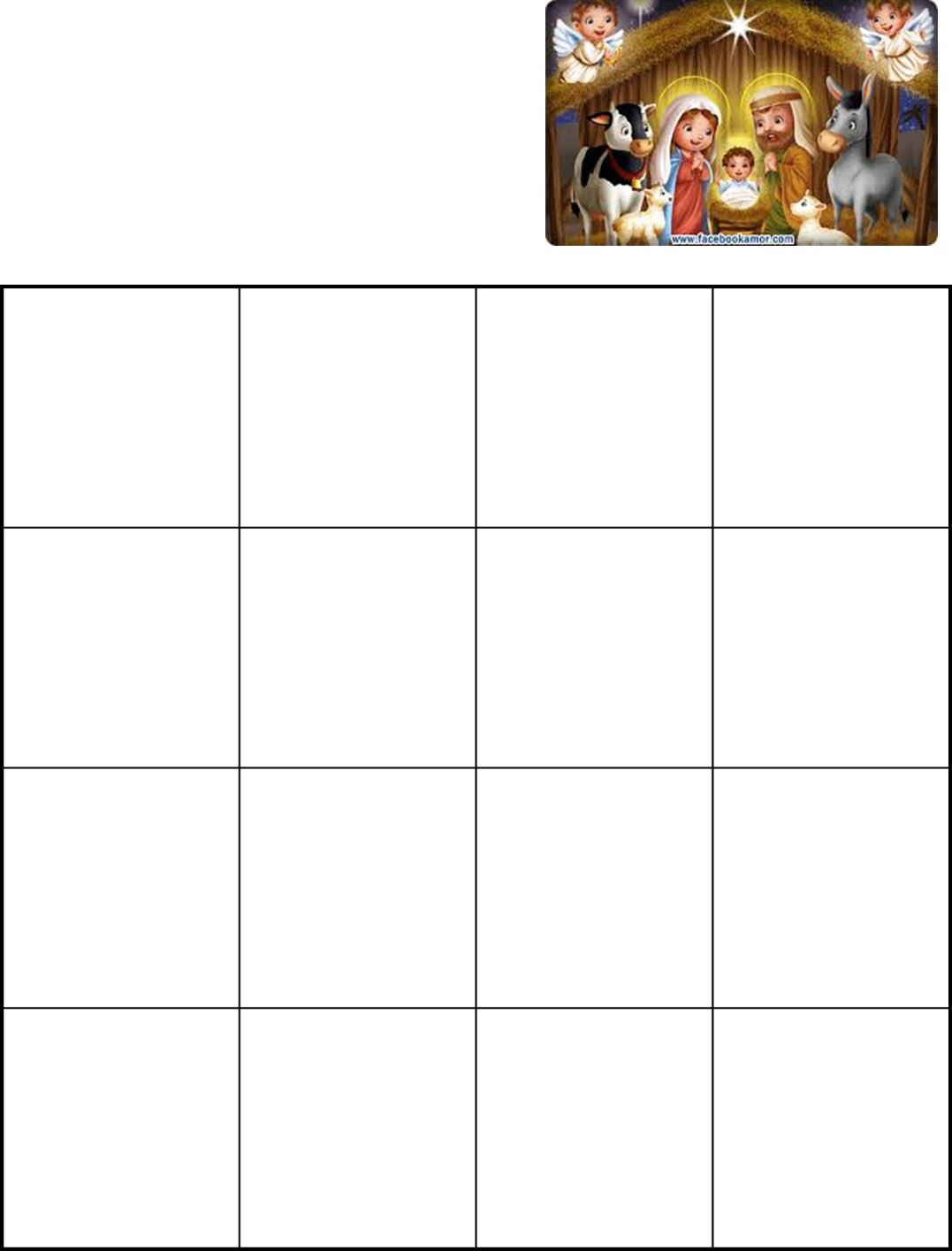 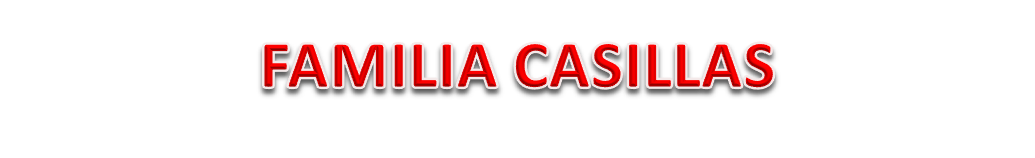 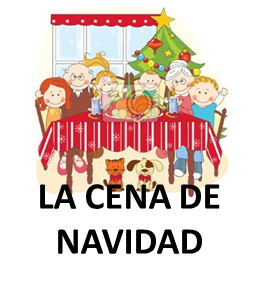 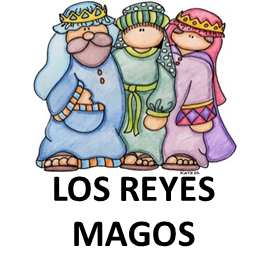 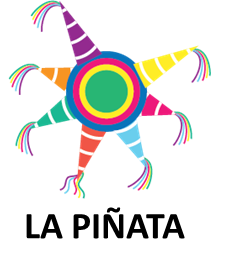 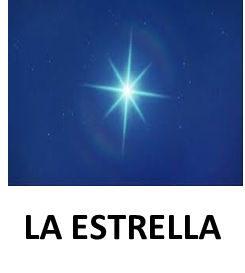 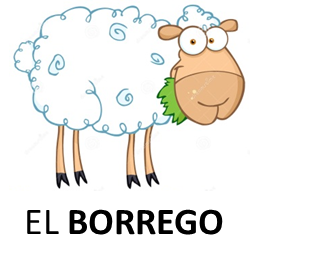 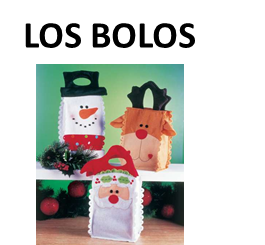 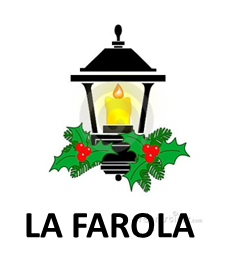 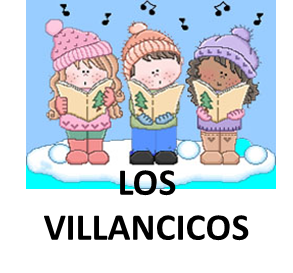 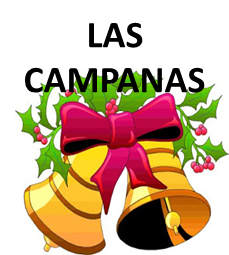 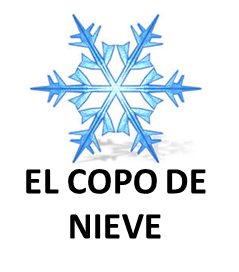 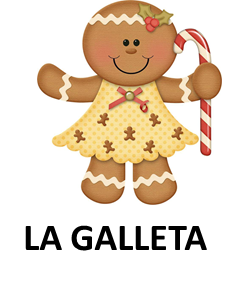 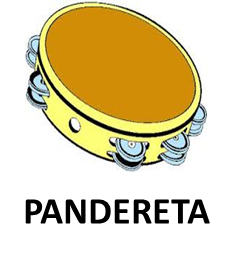 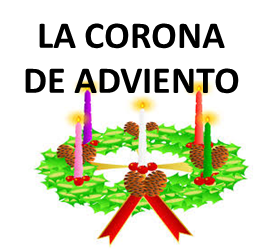 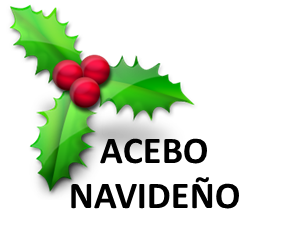 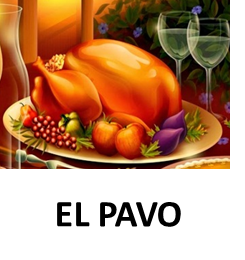 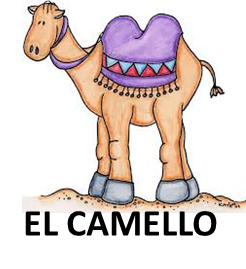 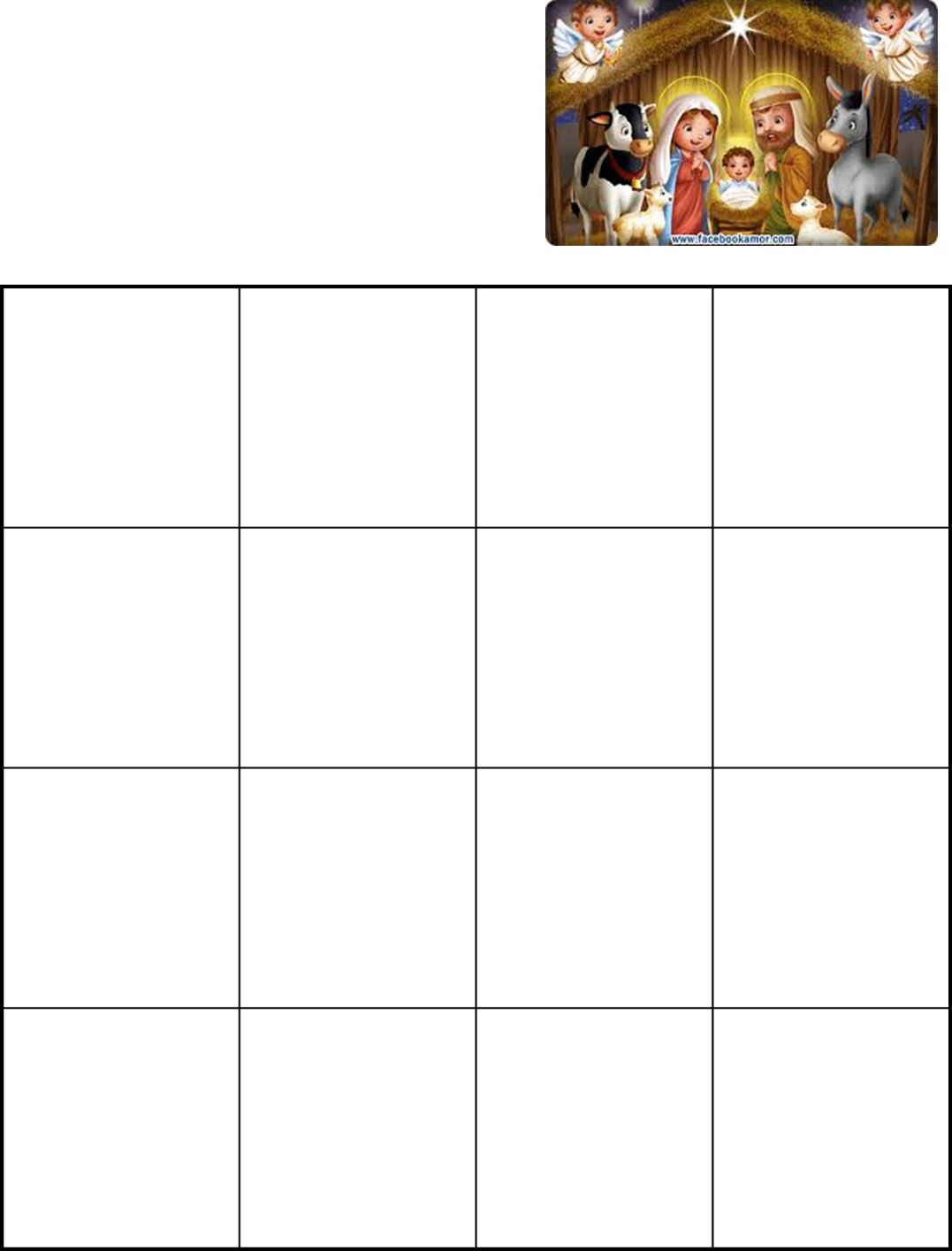 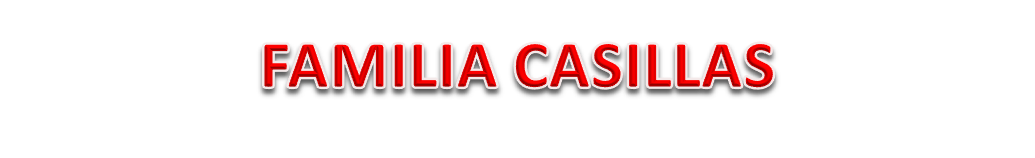 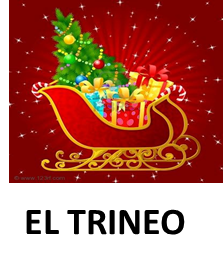 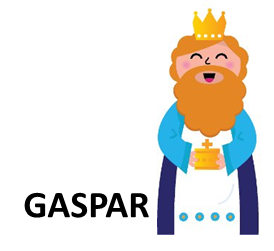 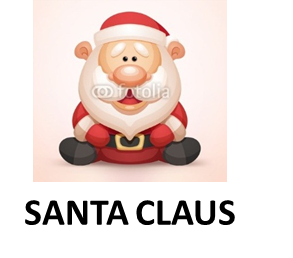 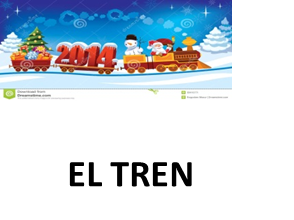 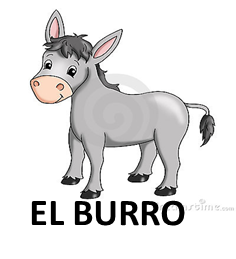 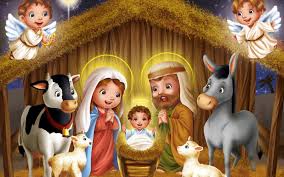 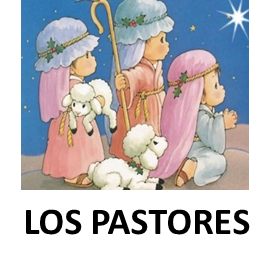 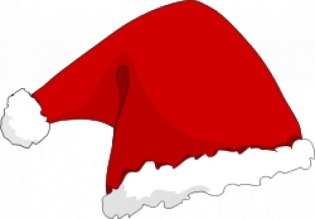 EL NACIMIENTO
EL GORRO
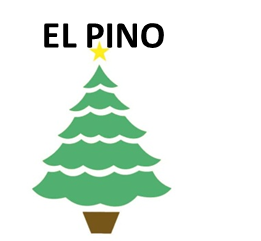 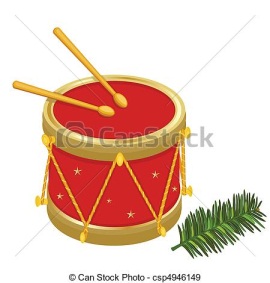 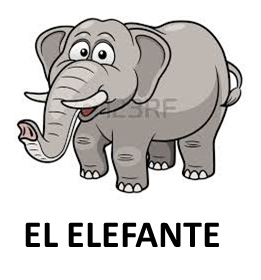 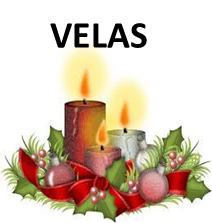 EL TAMBOR
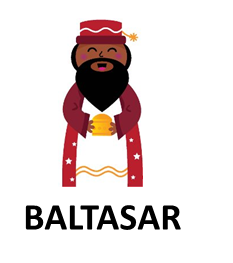 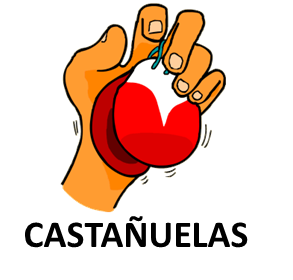 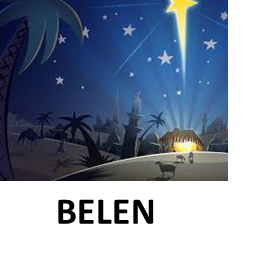 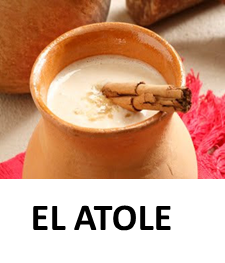 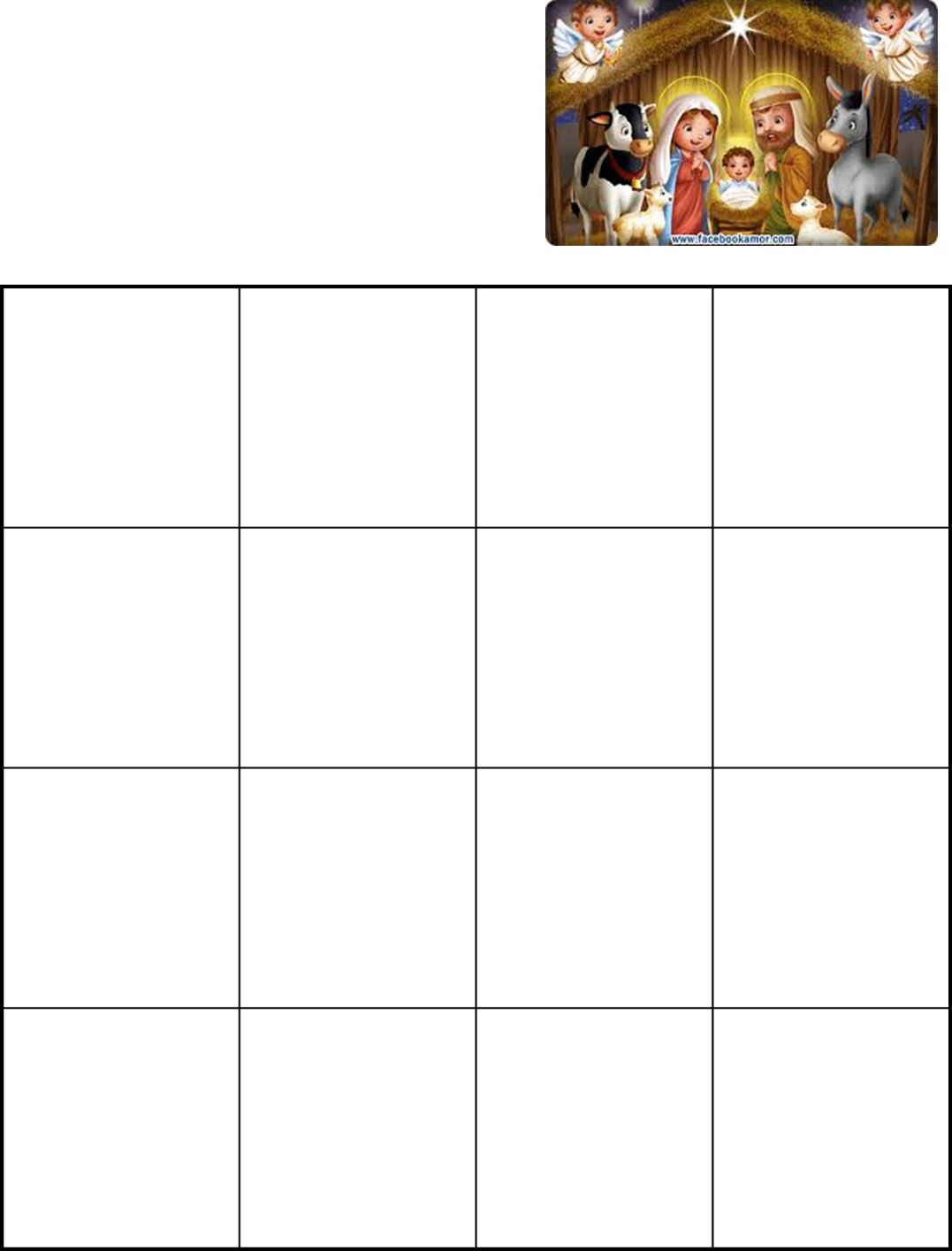 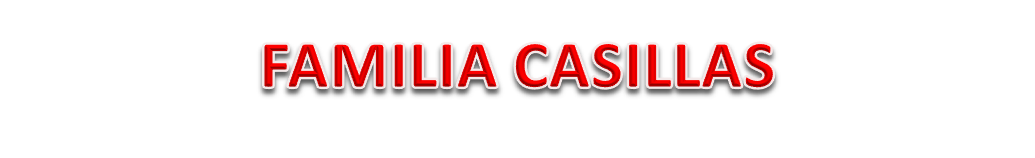 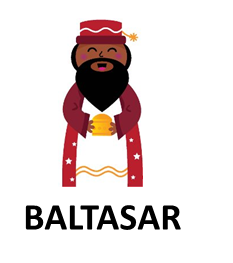 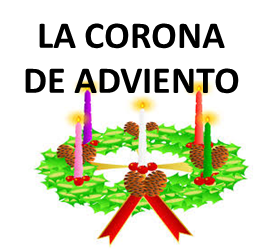 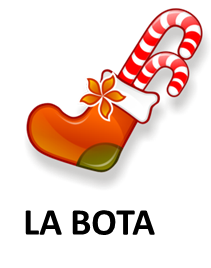 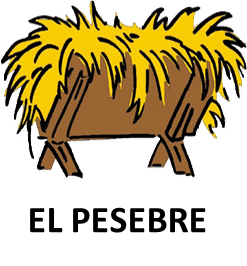 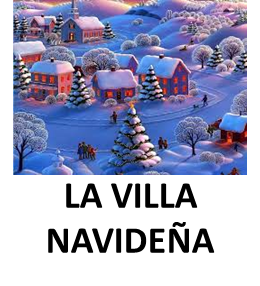 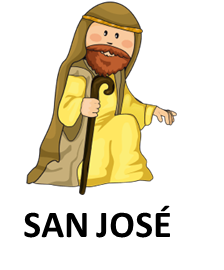 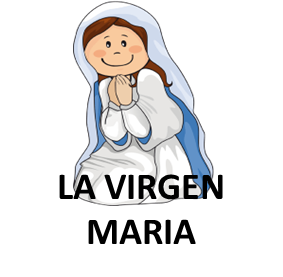 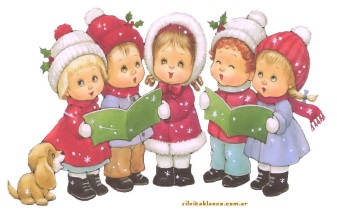 LOS NIÑOS CANTORES
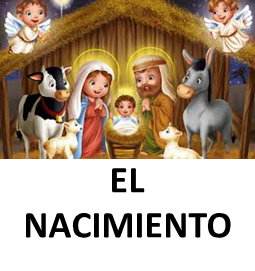 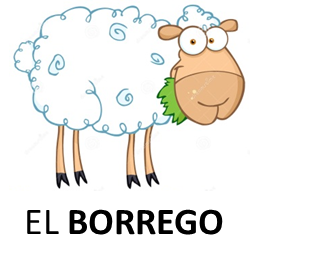 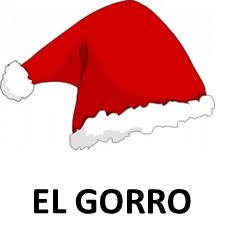 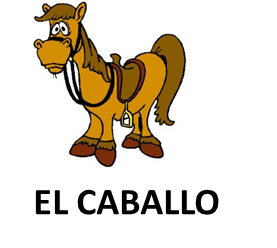 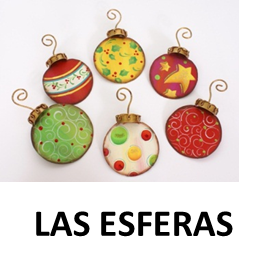 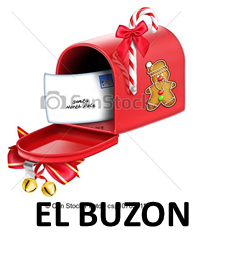 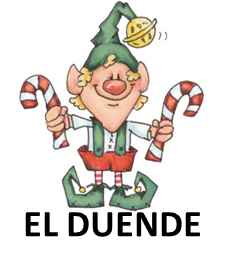 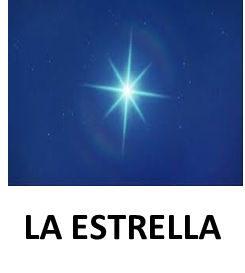 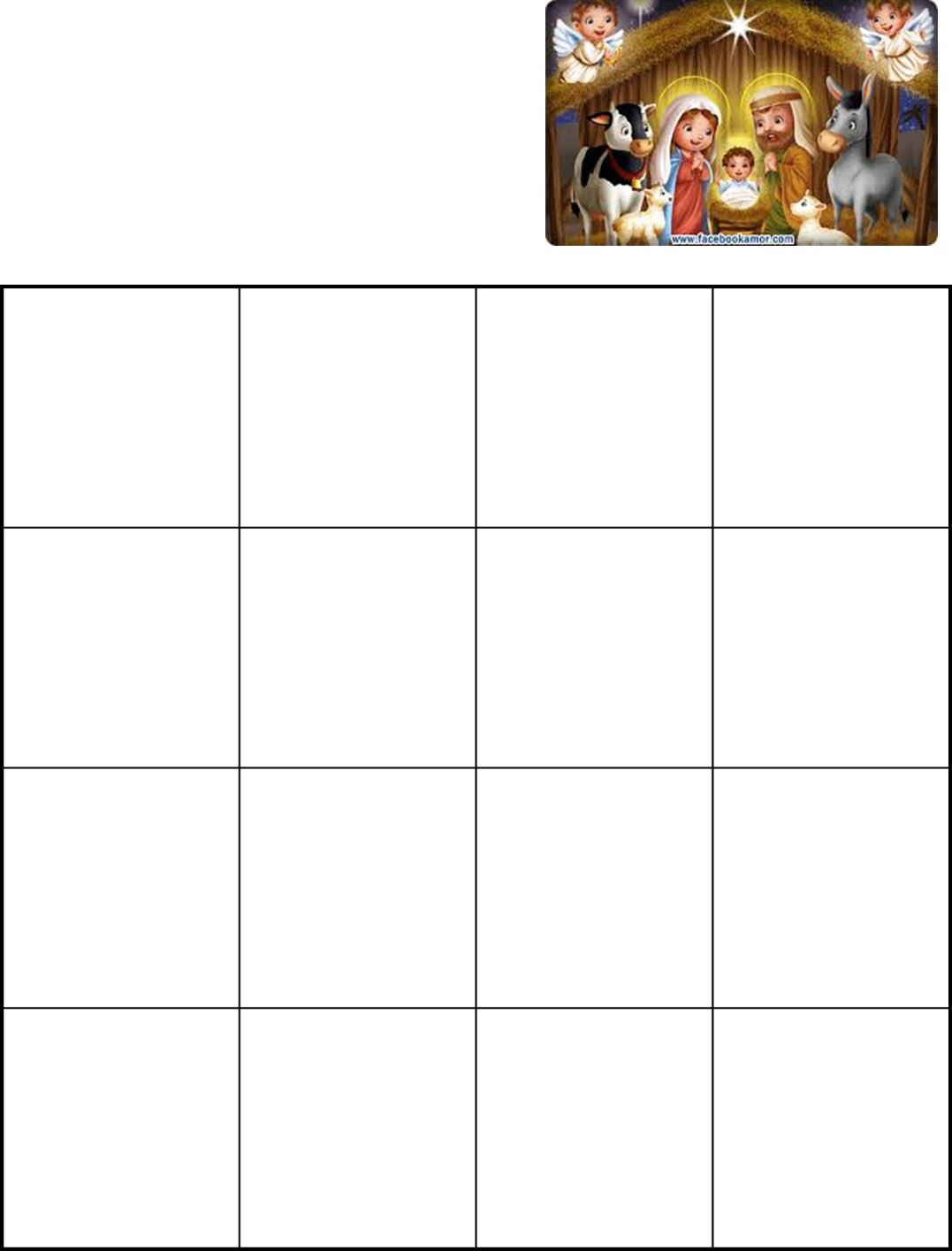 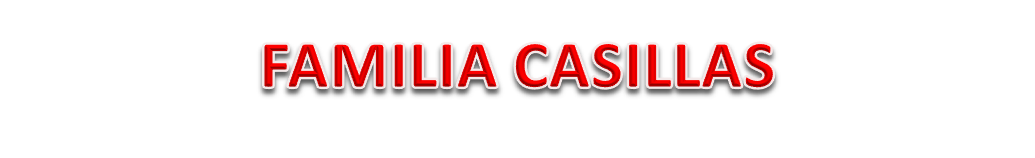 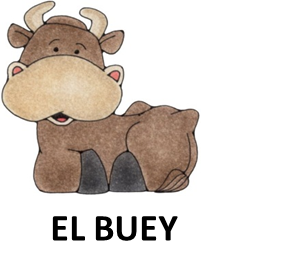 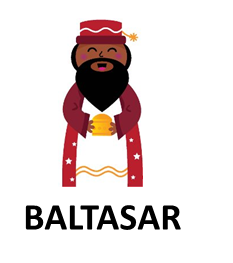 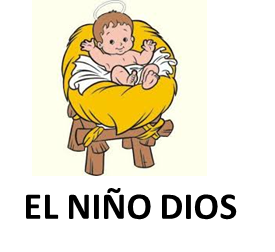 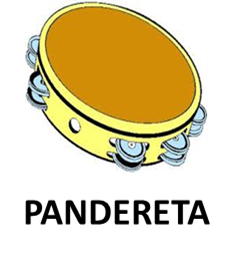 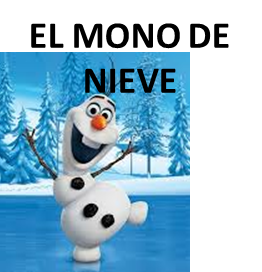 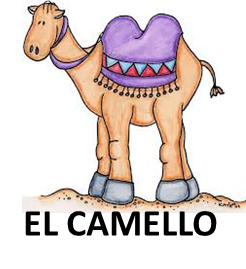 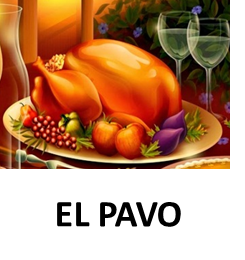 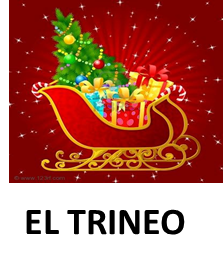 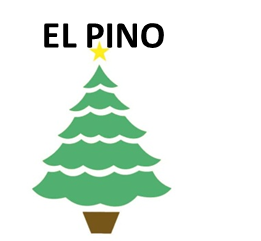 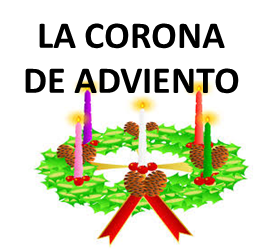 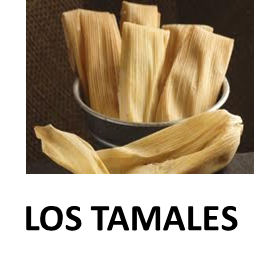 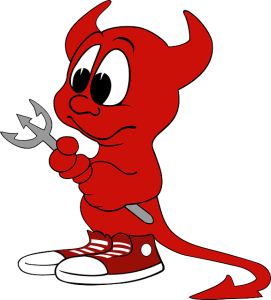 EL DIABLO
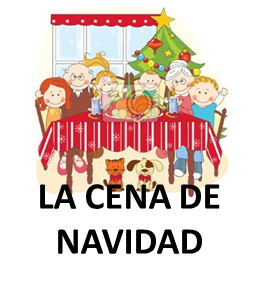 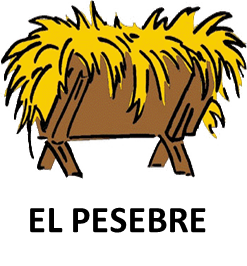 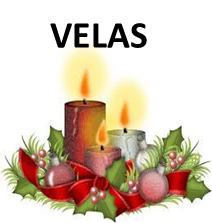 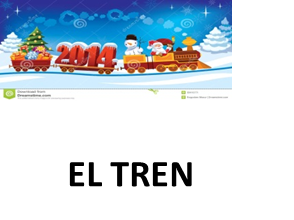 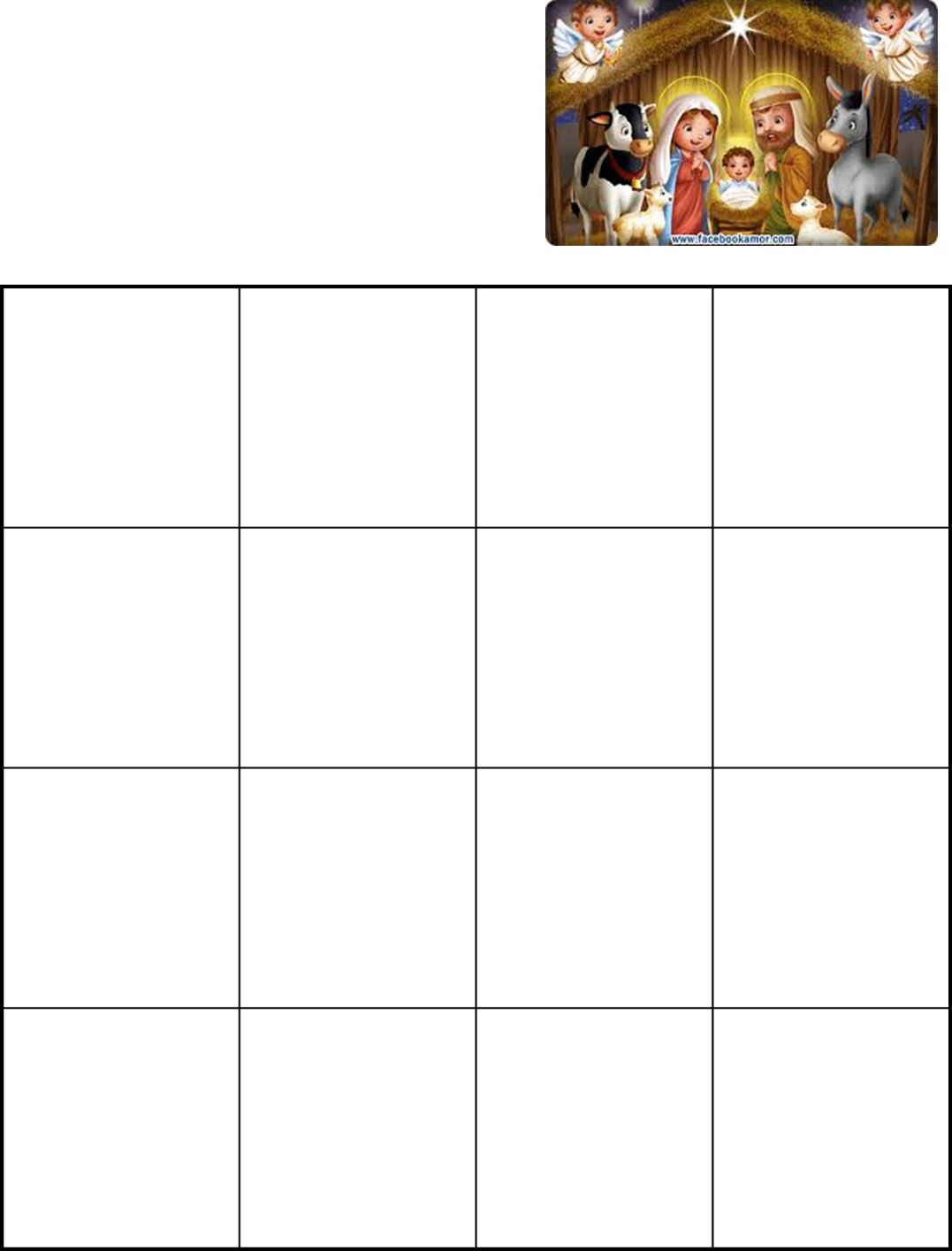 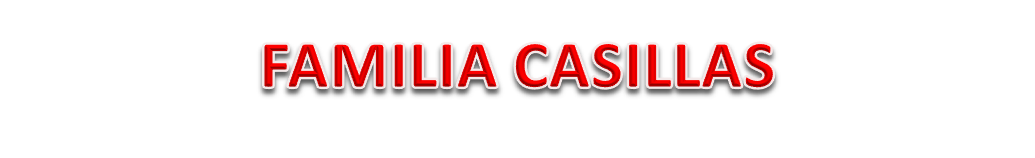 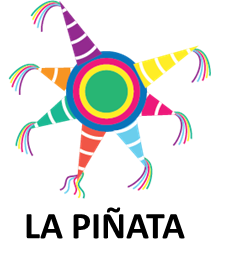 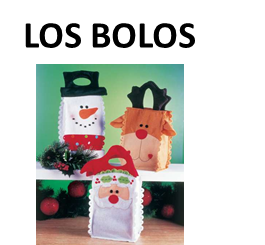 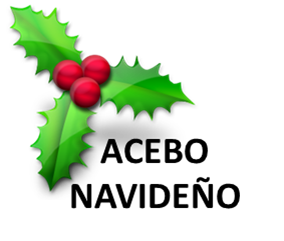 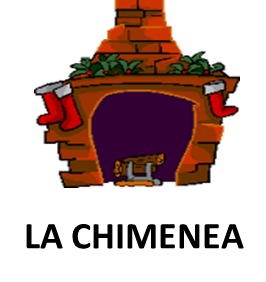 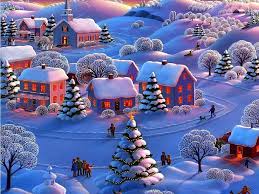 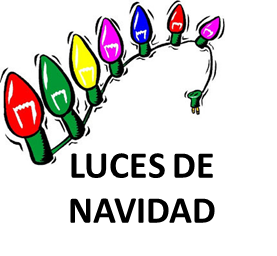 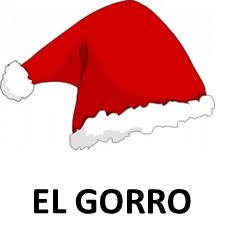 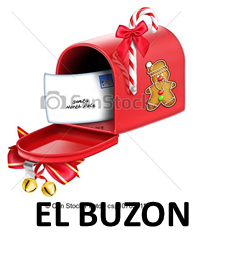 LA VILLA NAVIDEÑA
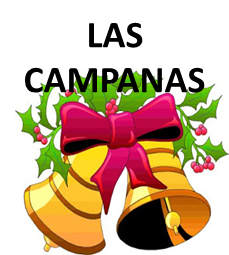 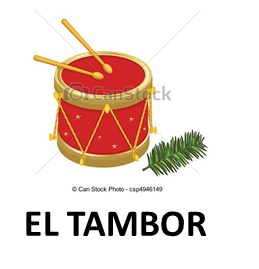 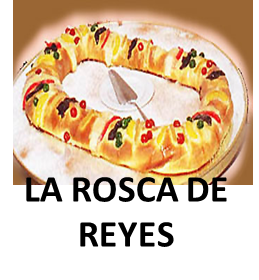 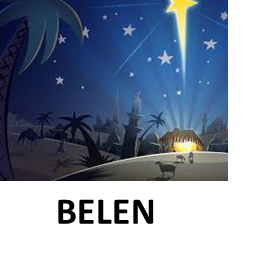 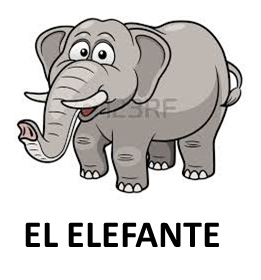 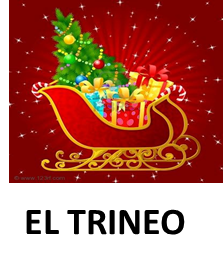 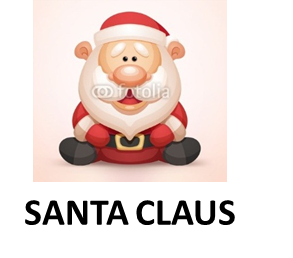 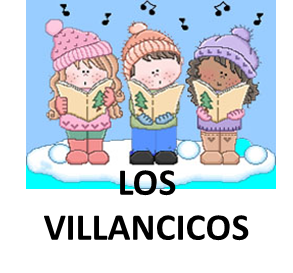 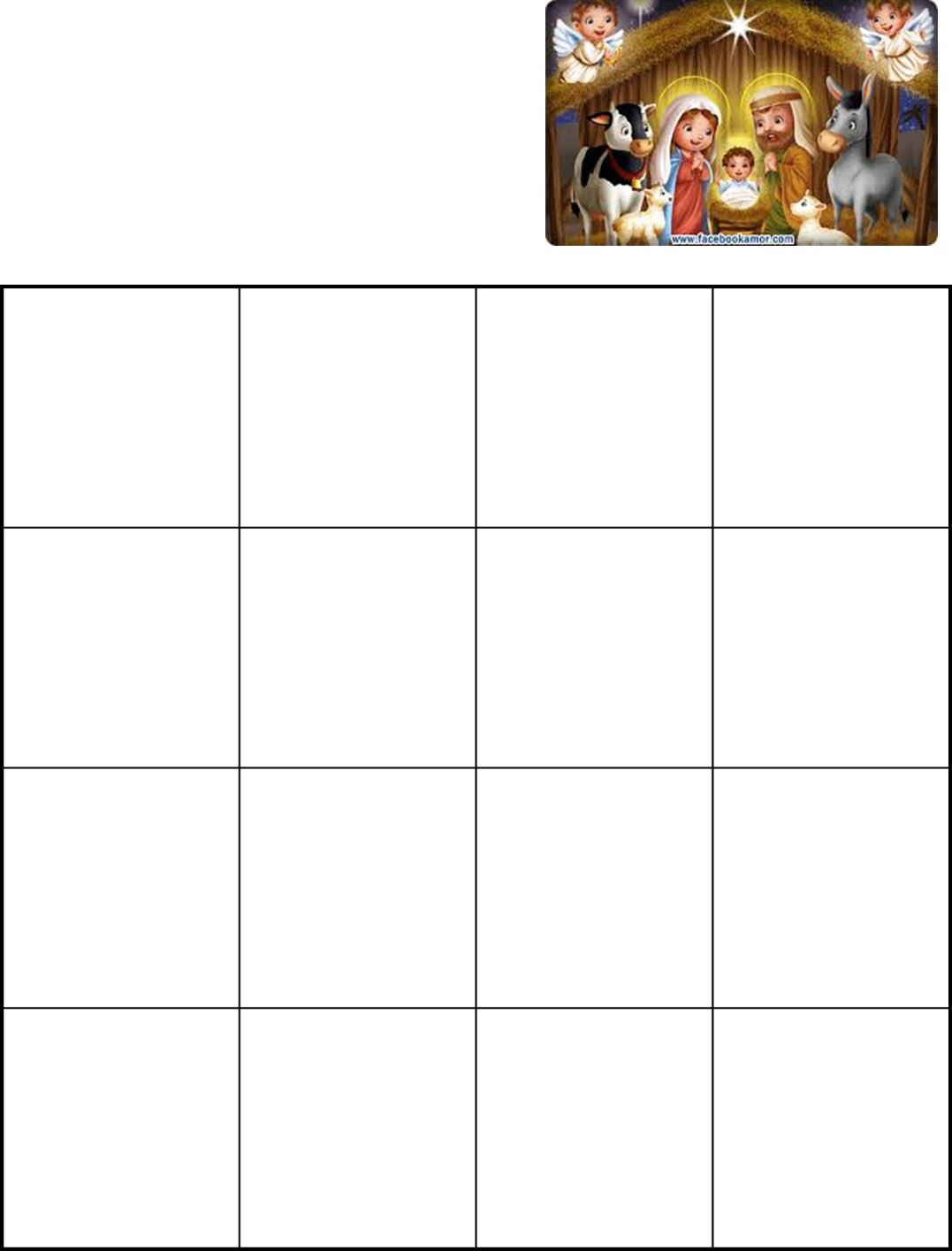 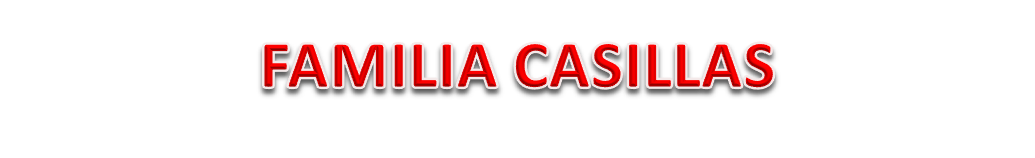 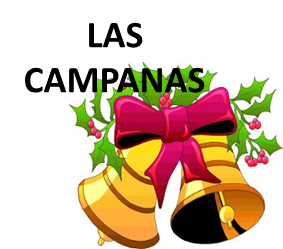 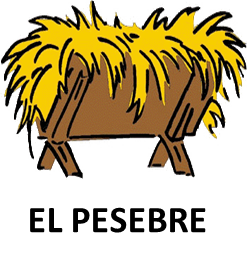 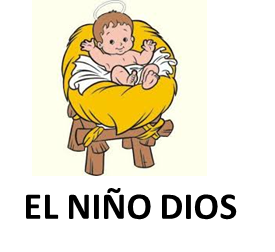 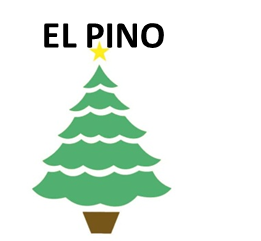 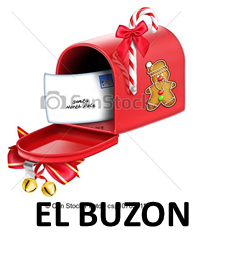 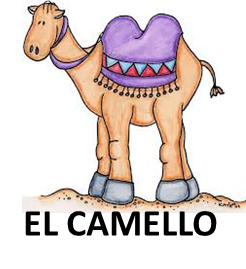 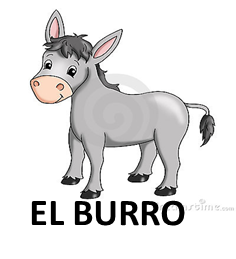 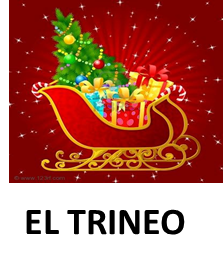 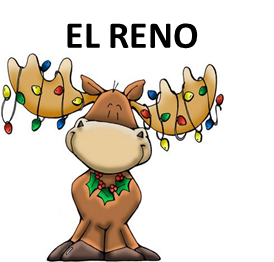 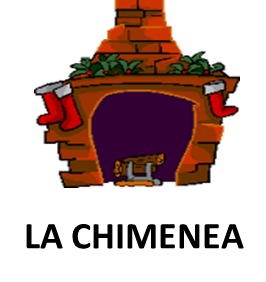 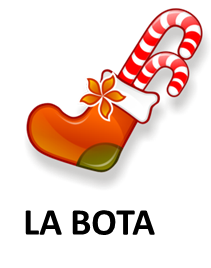 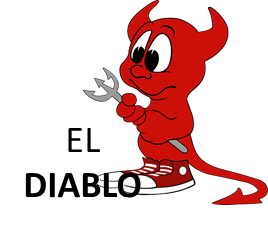 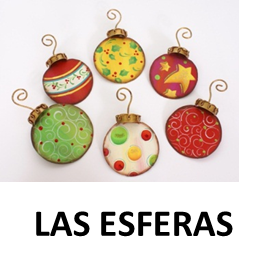 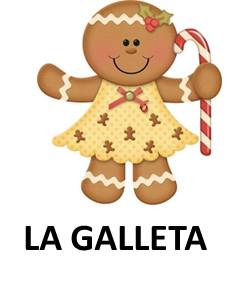 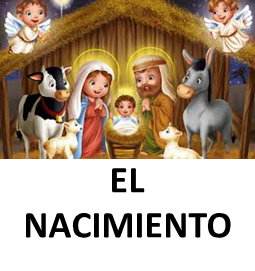 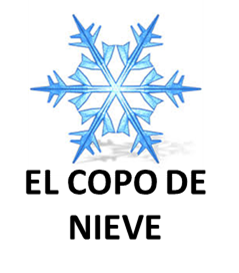 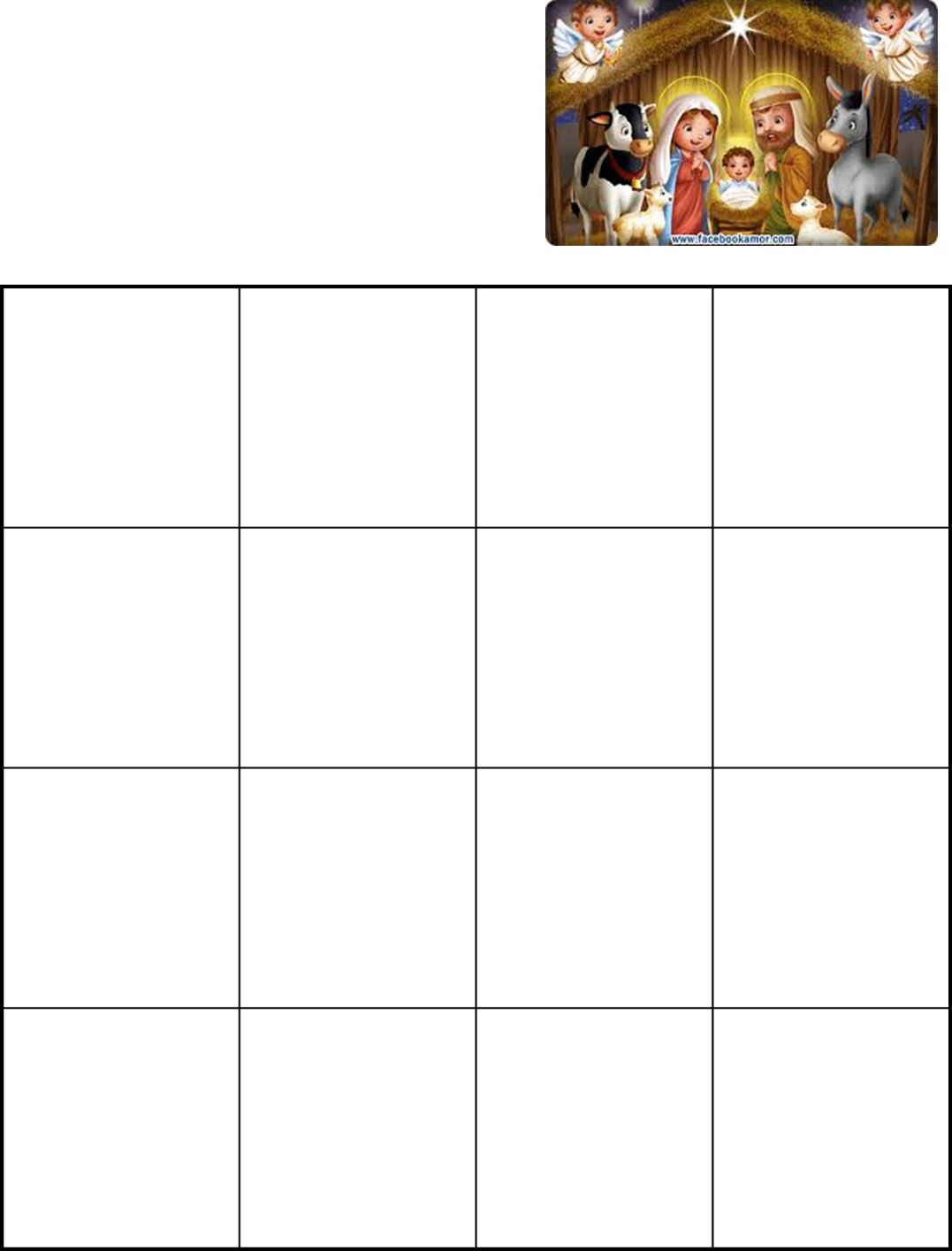 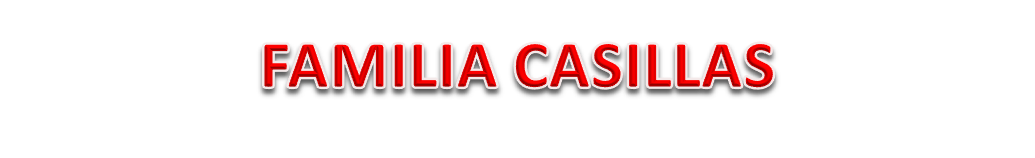 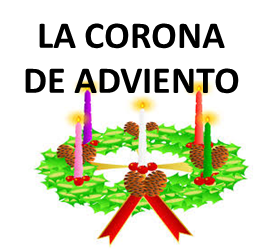 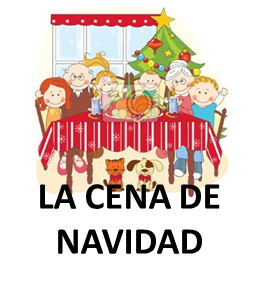 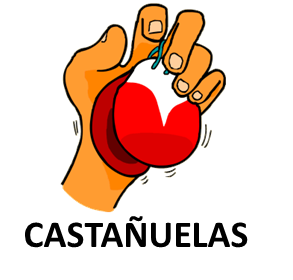 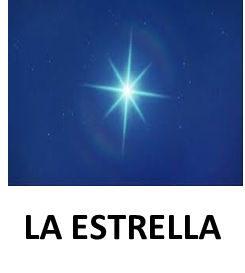 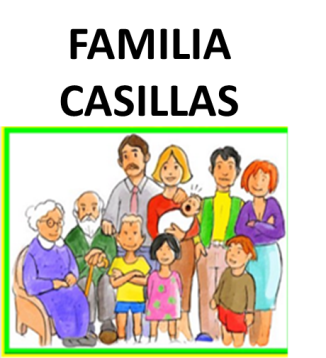 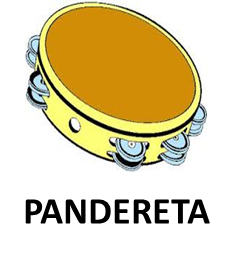 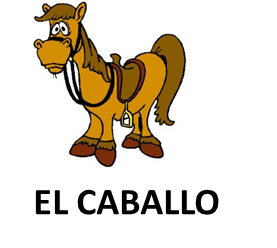 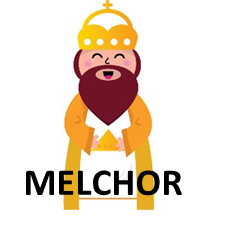 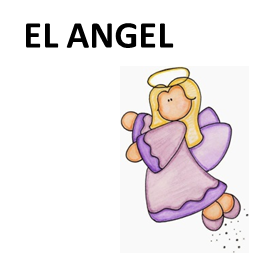 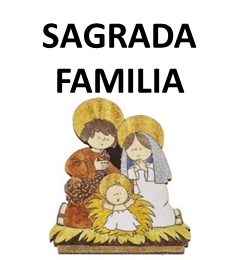 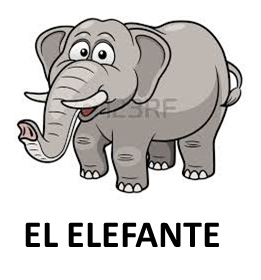 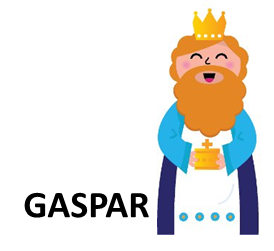 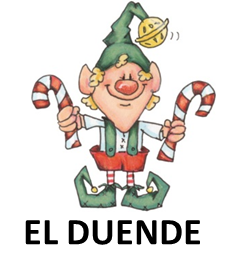 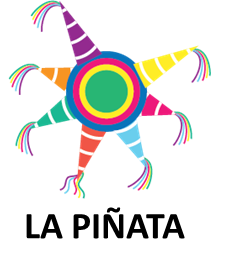 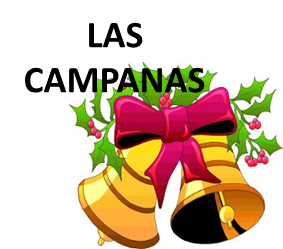 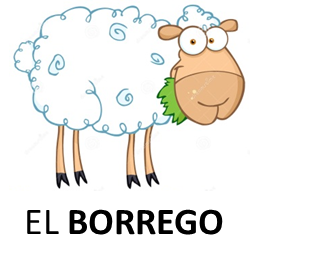 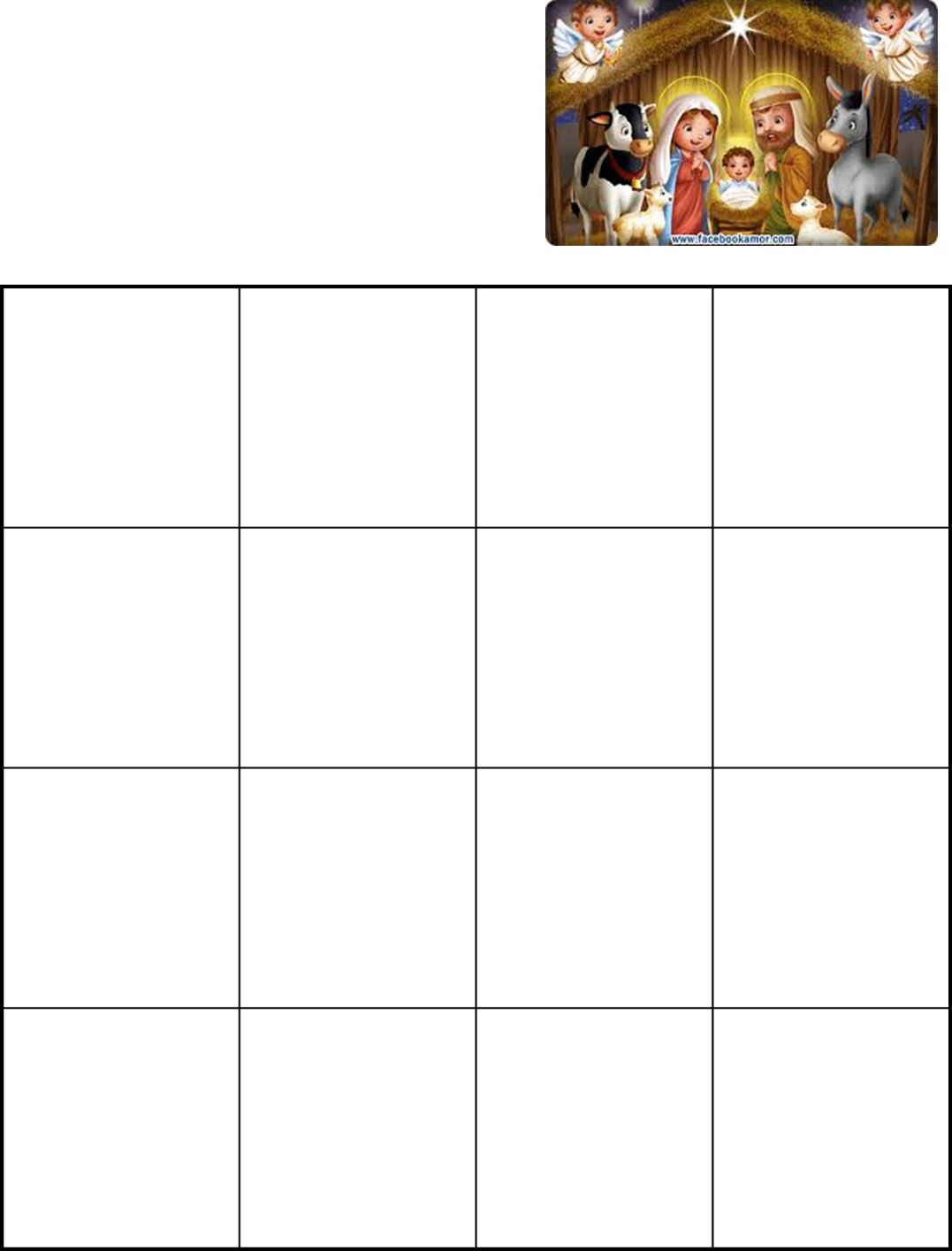 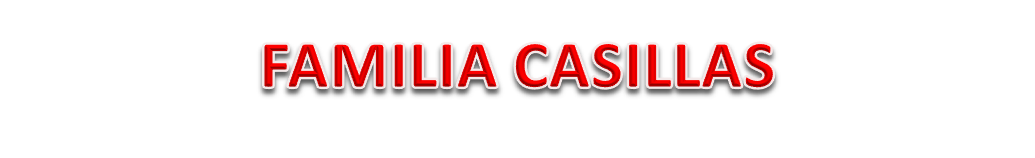 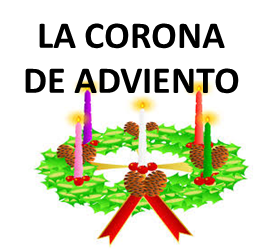 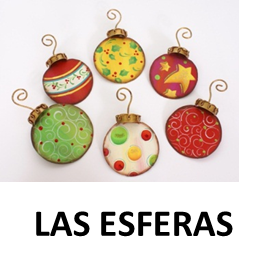 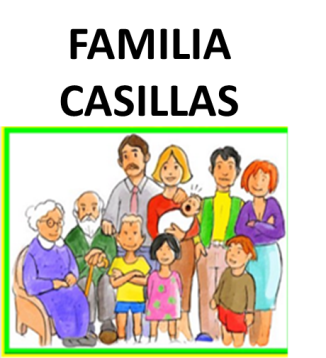 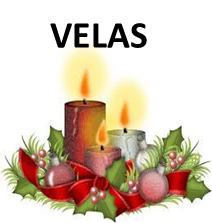 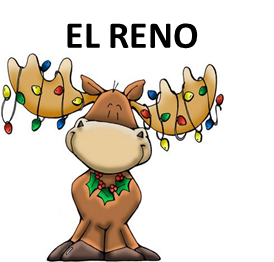 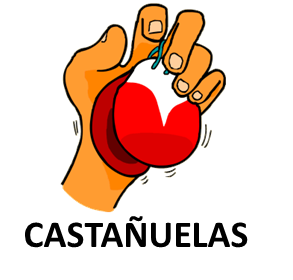 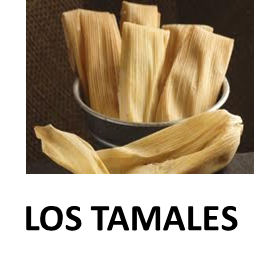 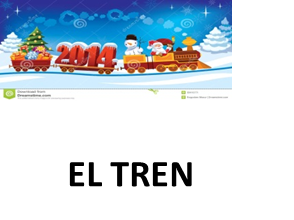 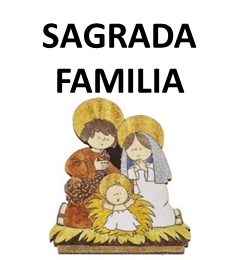 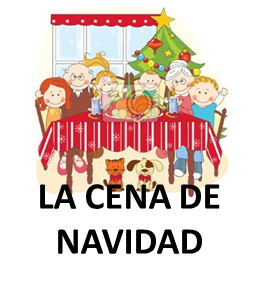 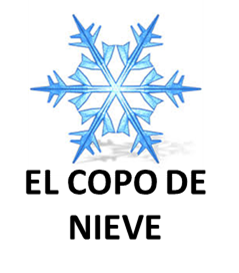 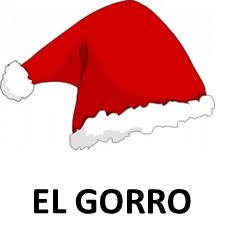 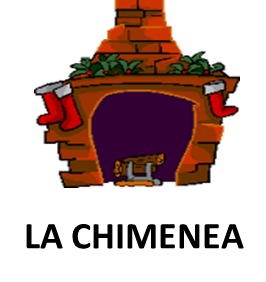 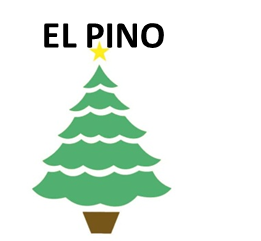 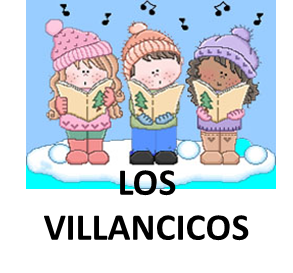 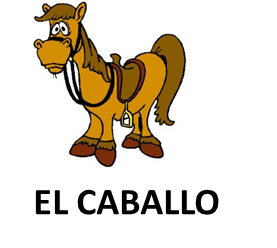 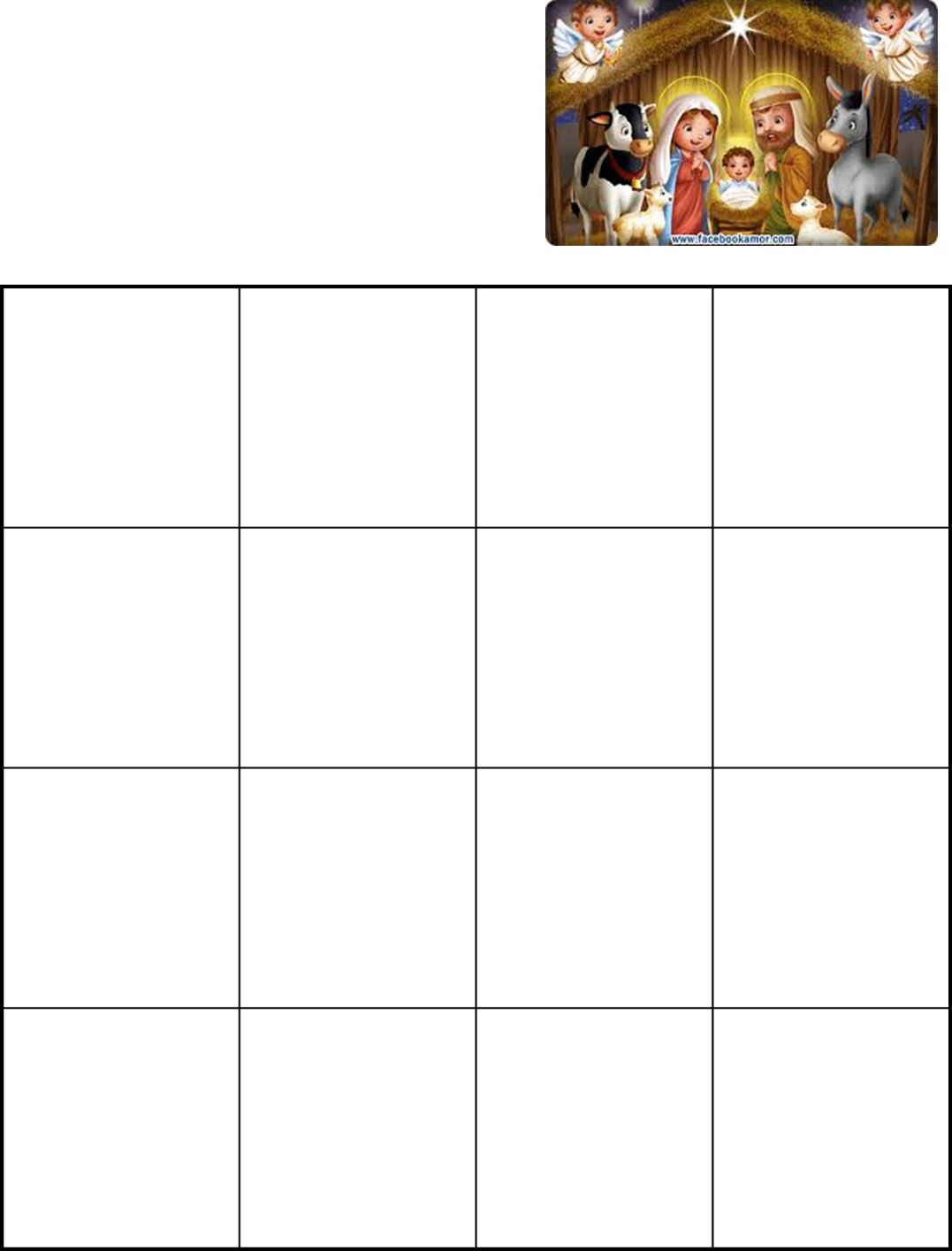 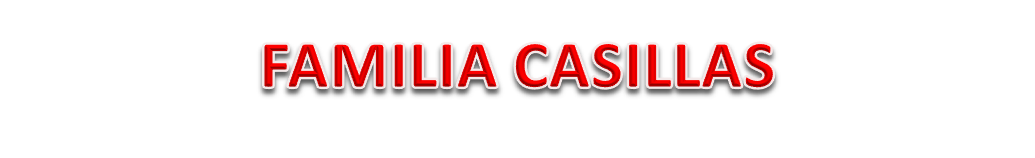 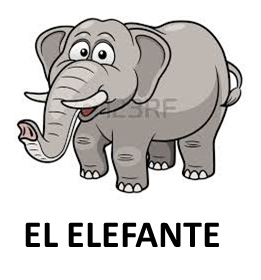 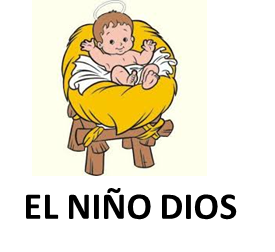 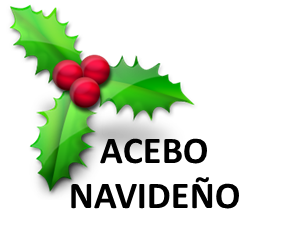 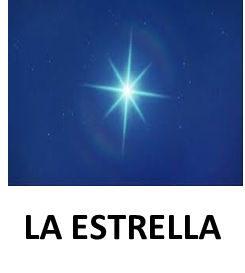 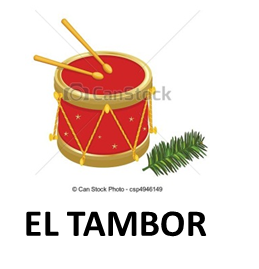 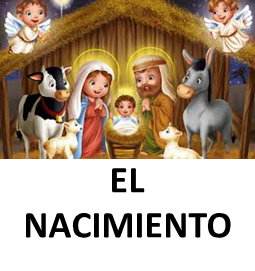 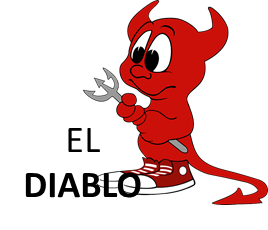 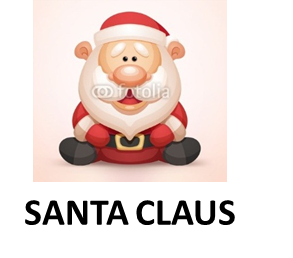 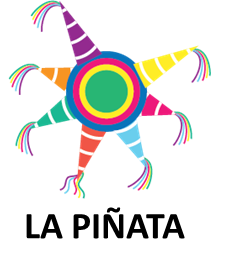 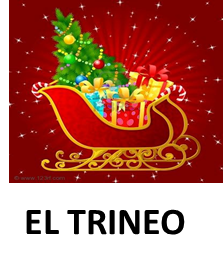 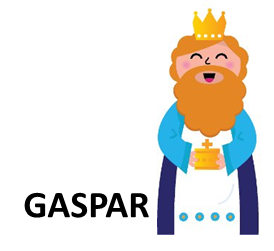 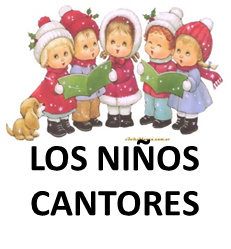 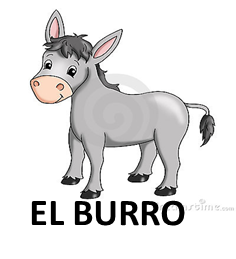 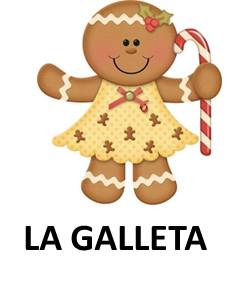 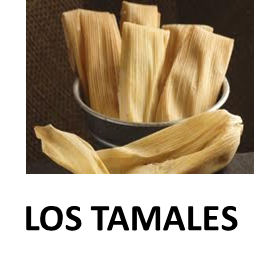 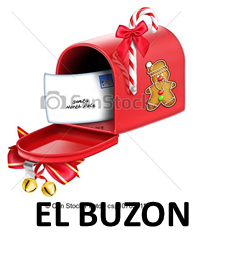 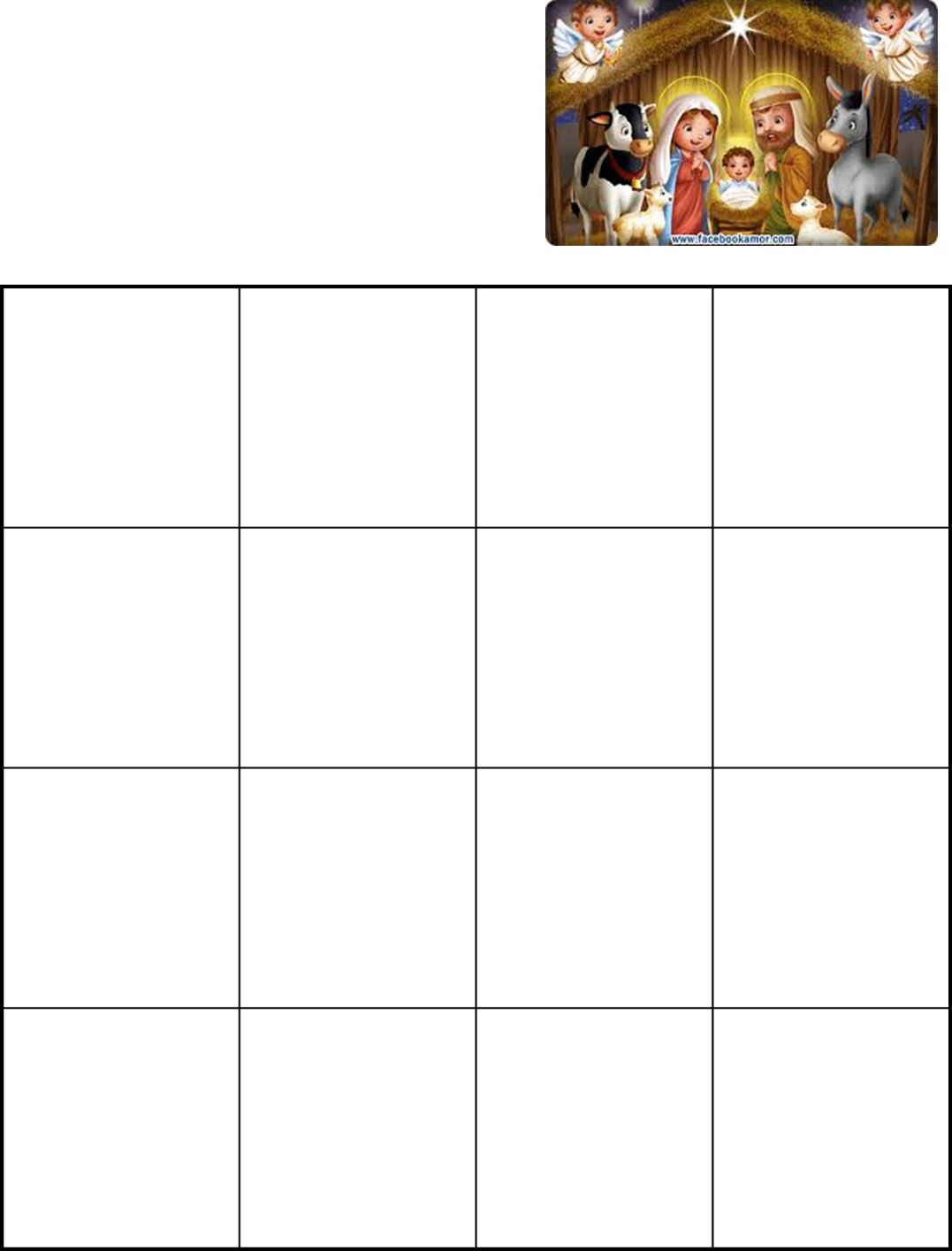 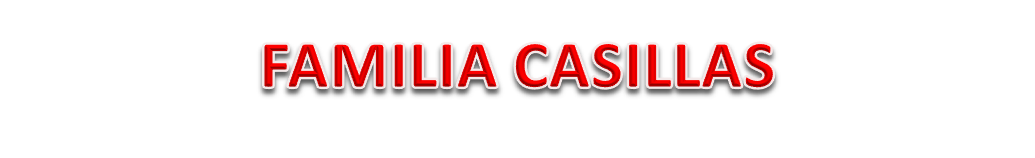 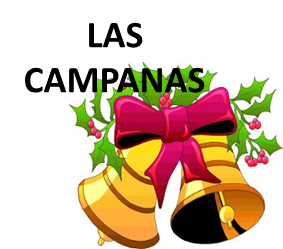 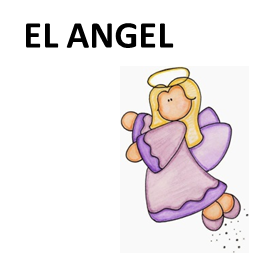 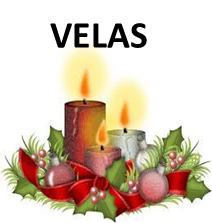 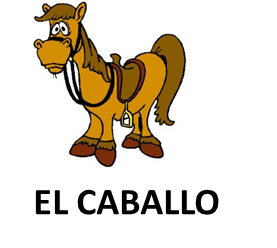 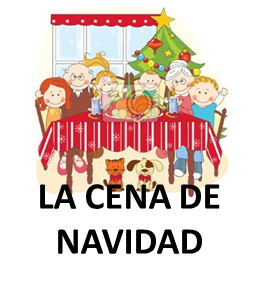 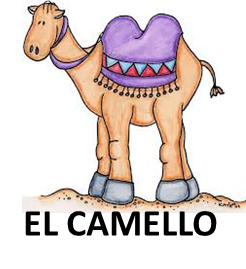 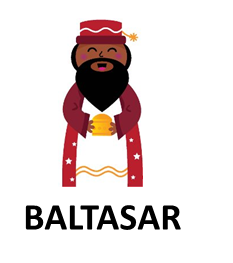 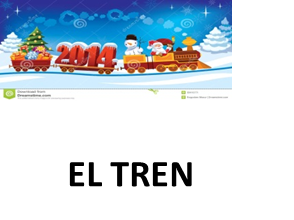 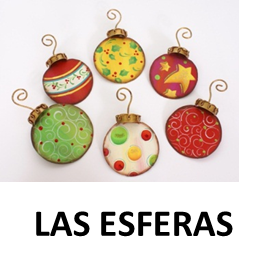 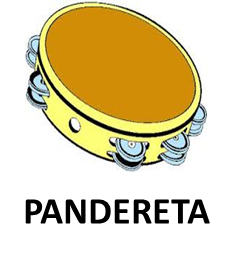 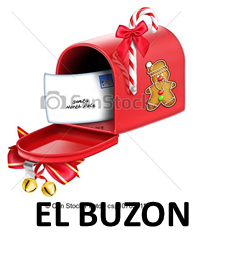 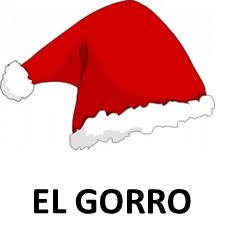 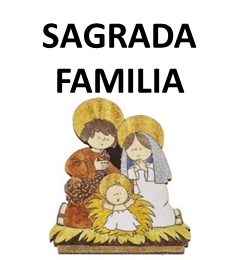 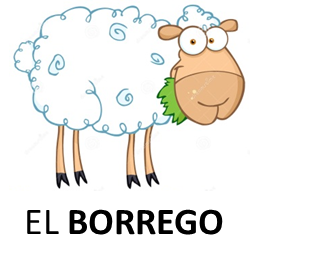 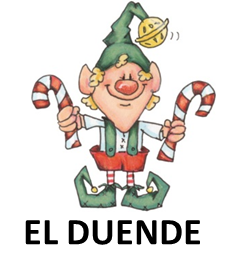 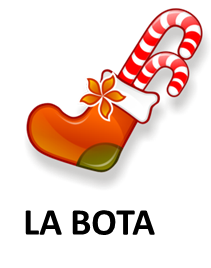 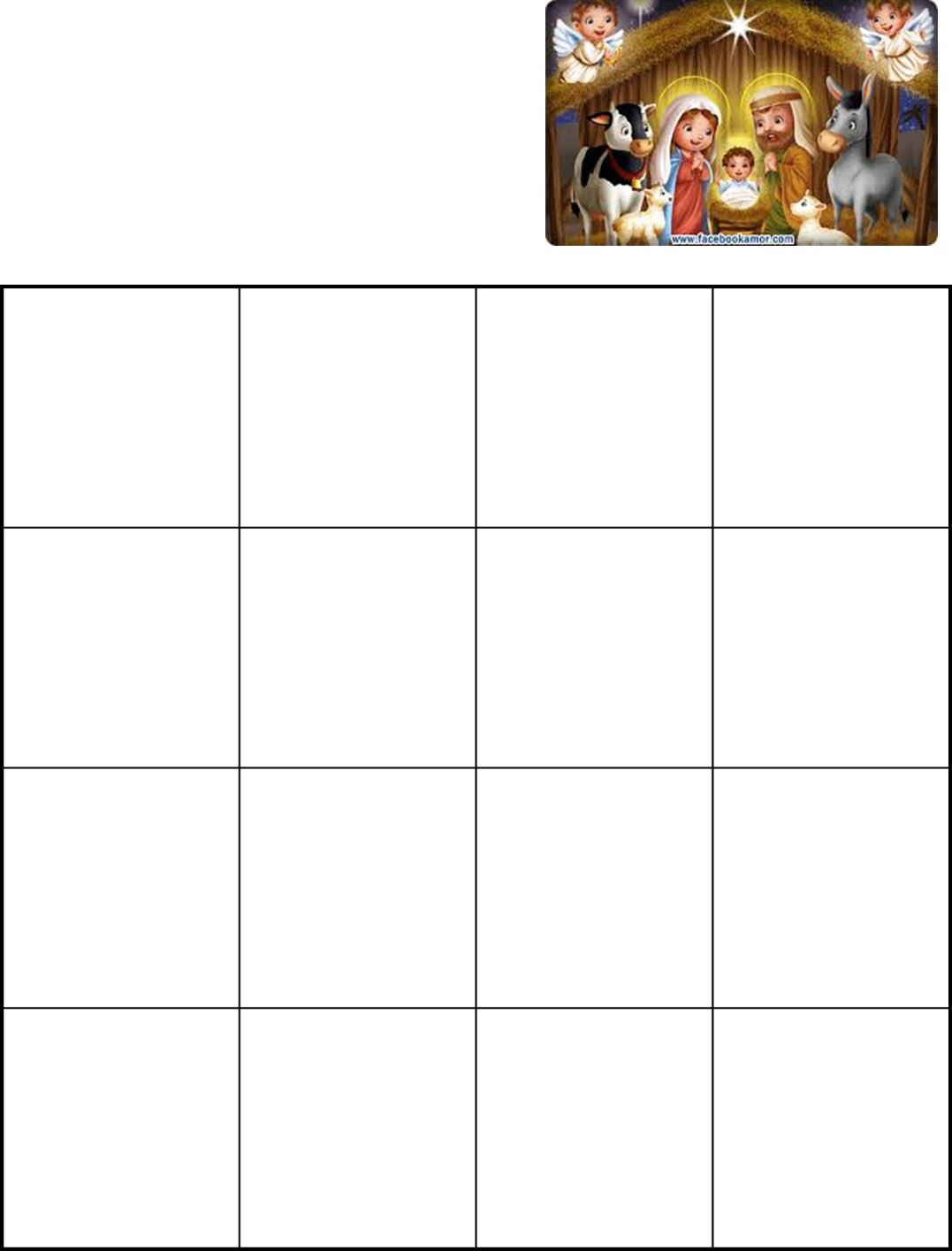 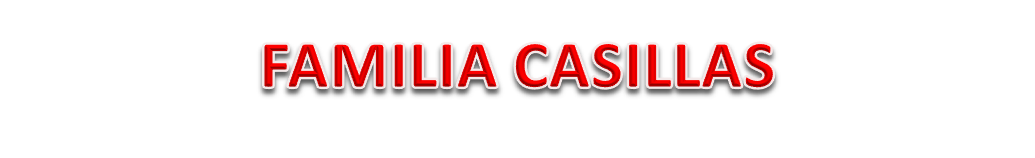 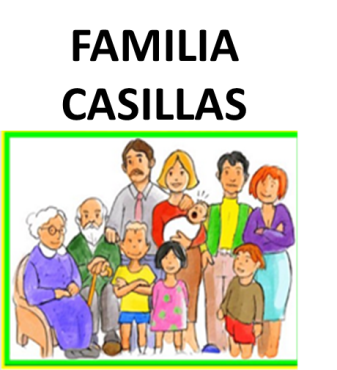 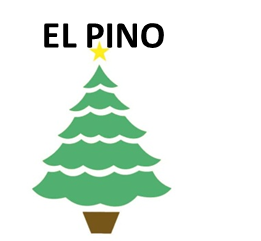 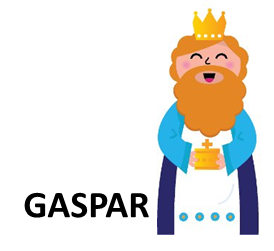 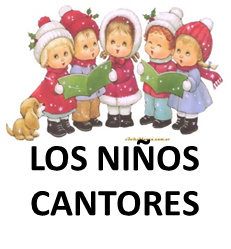 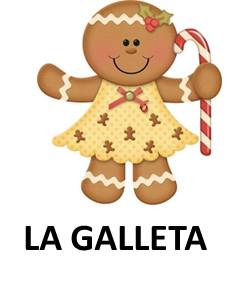 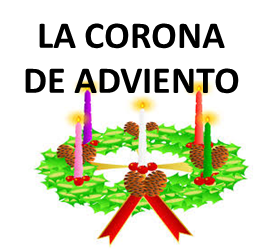 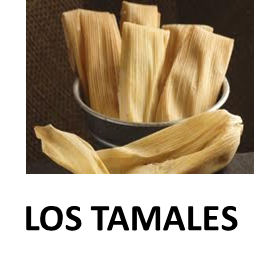 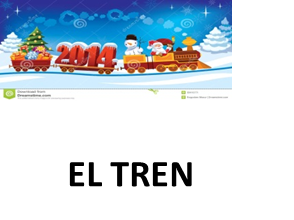 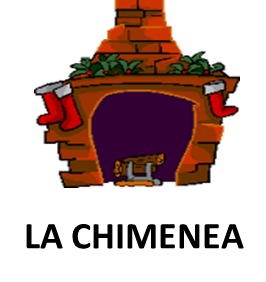 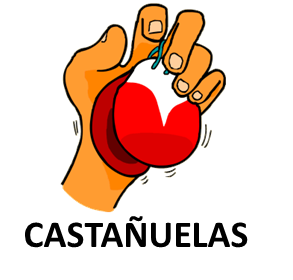 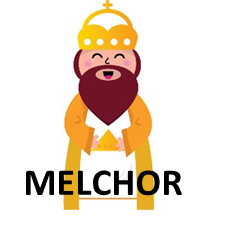 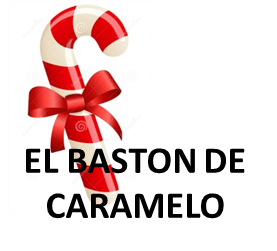 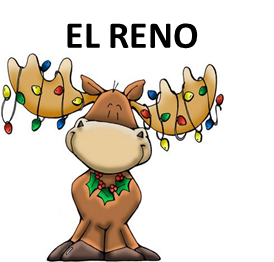 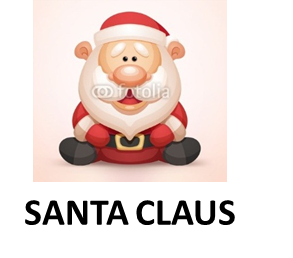 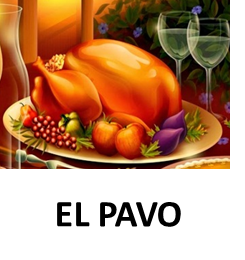 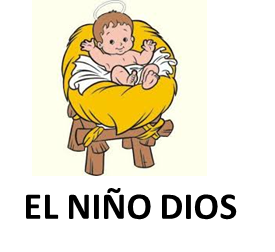 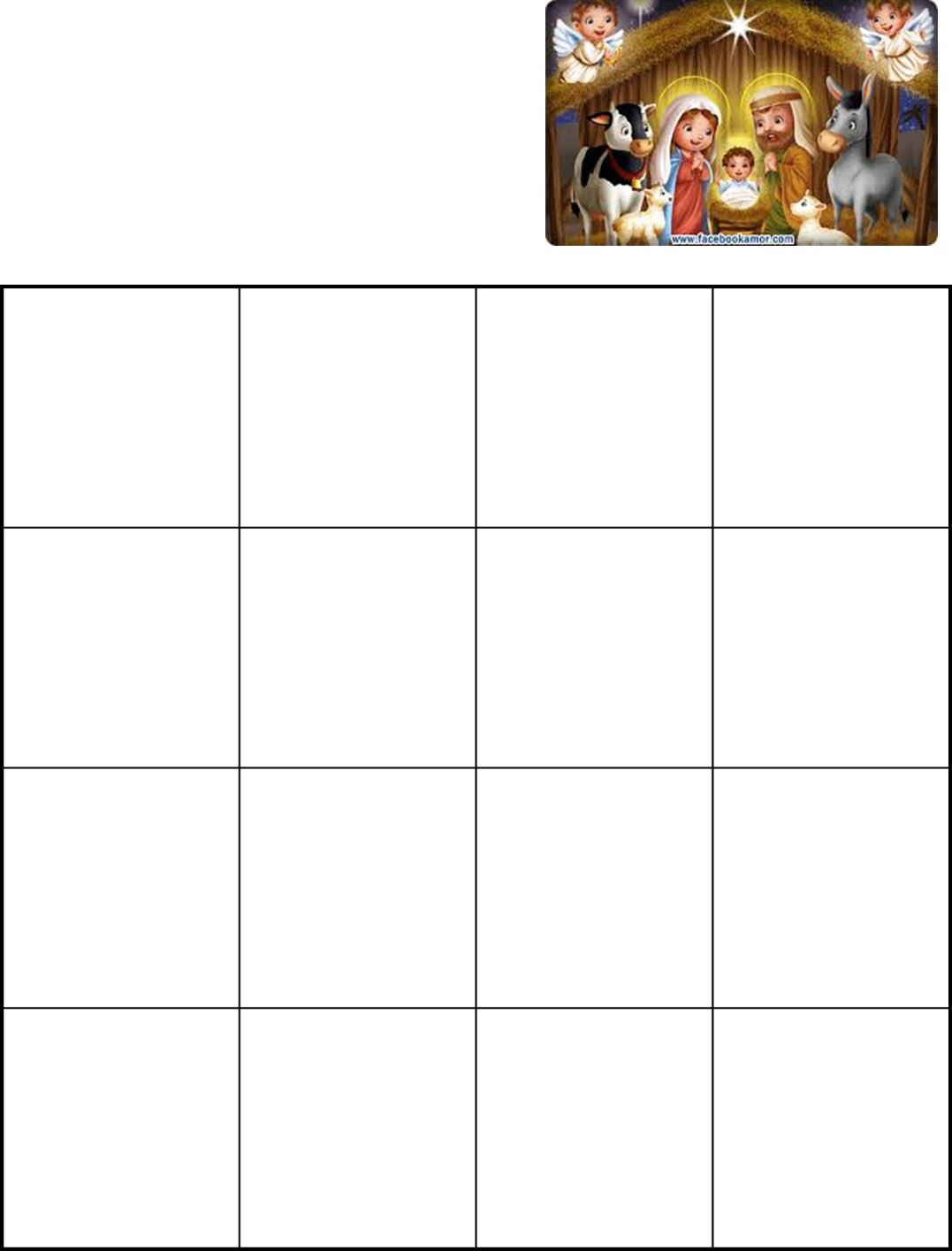 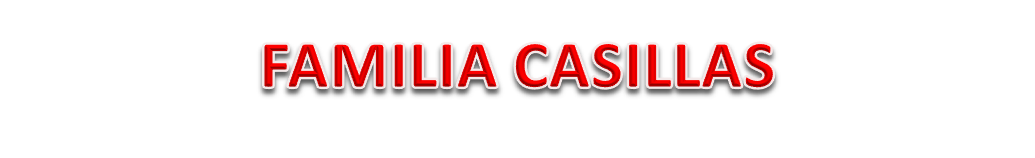 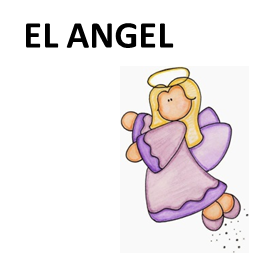 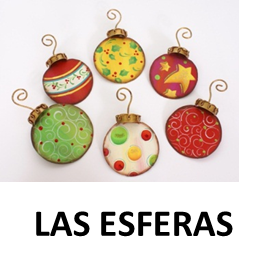 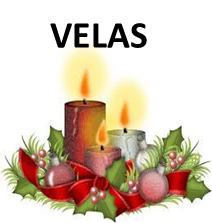 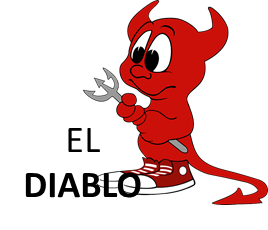 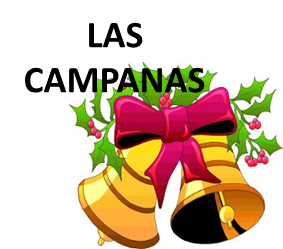 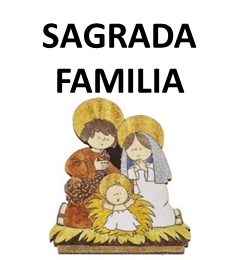 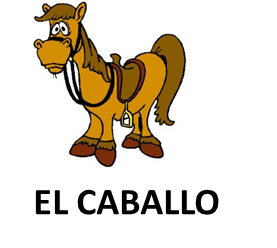 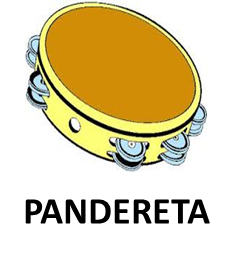 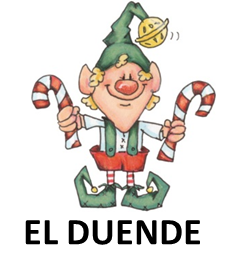 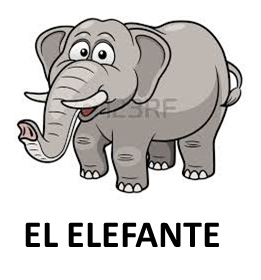 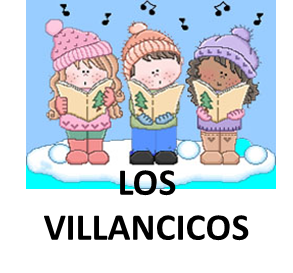 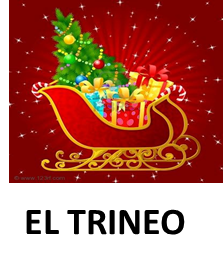 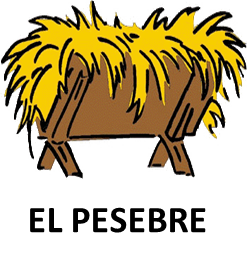 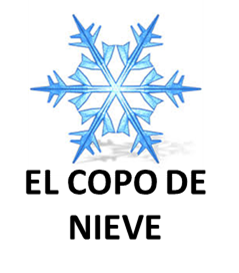 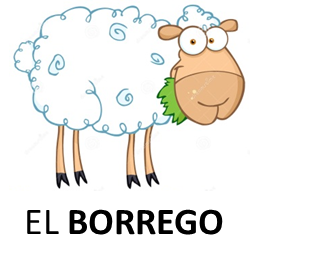 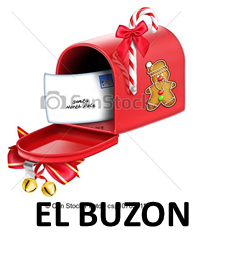 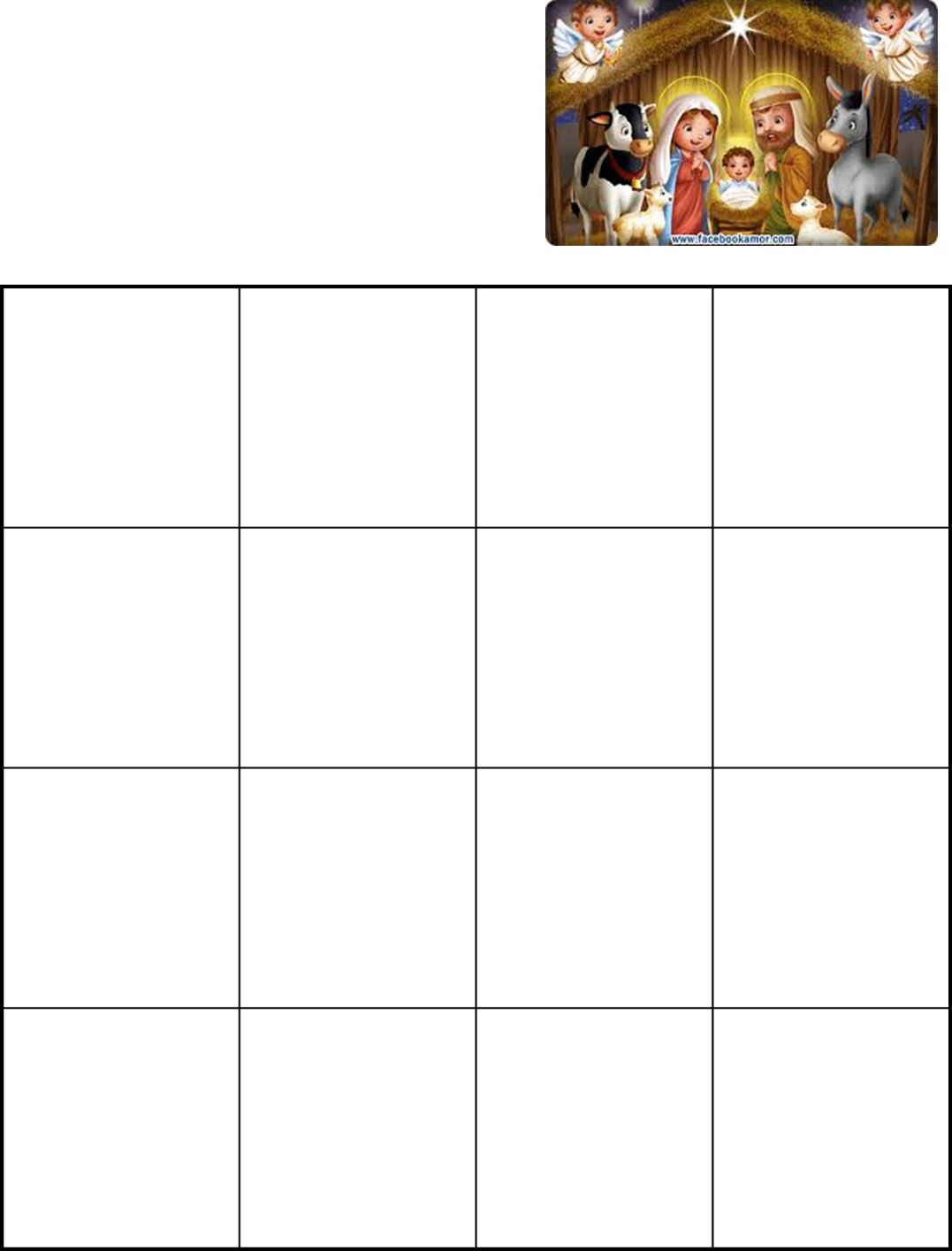 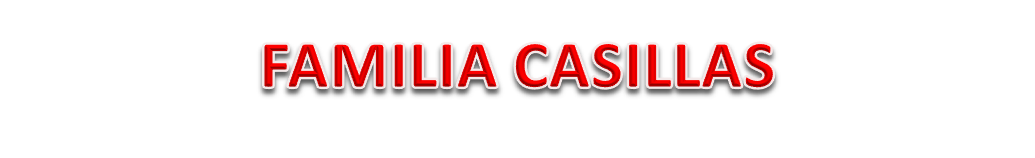 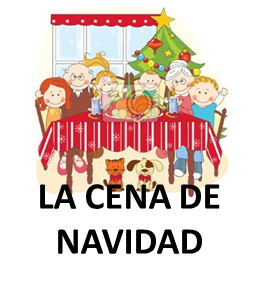 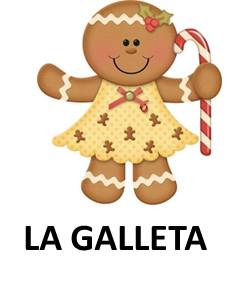 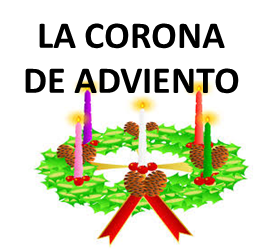 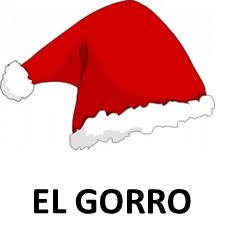 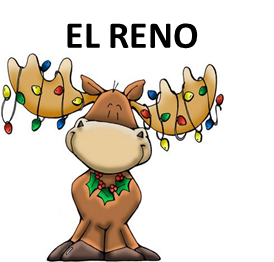 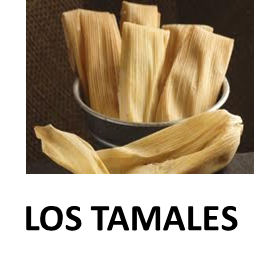 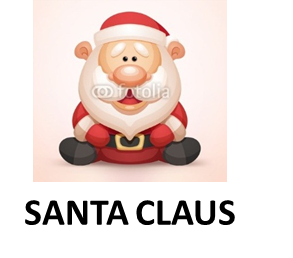 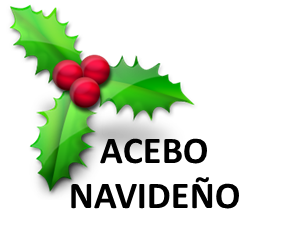 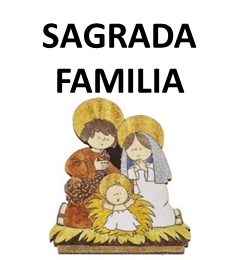 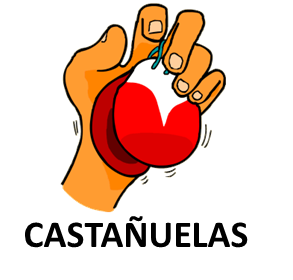 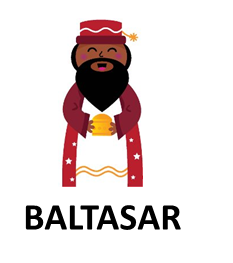 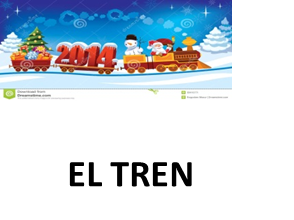 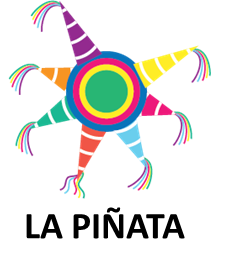 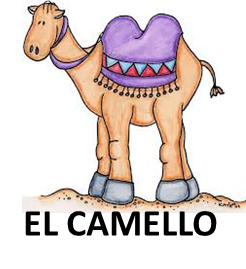 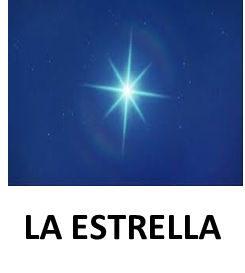 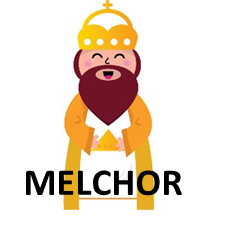 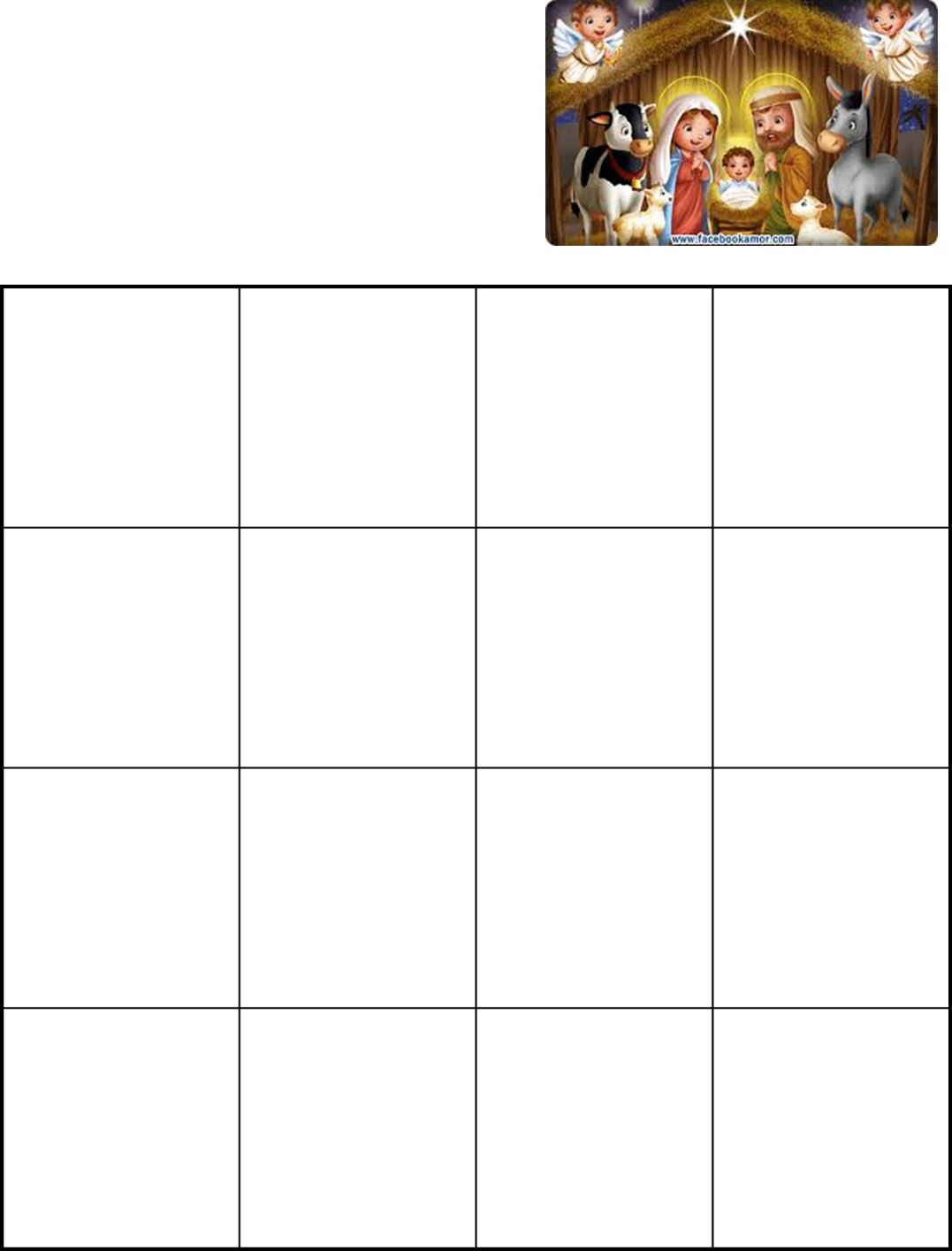 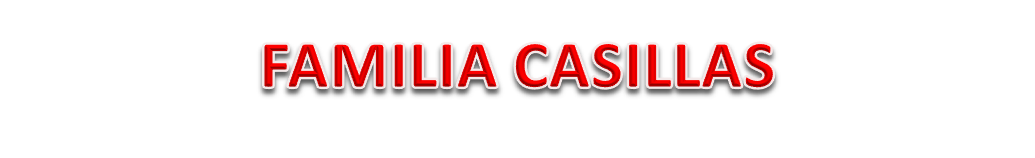 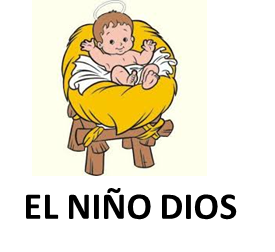 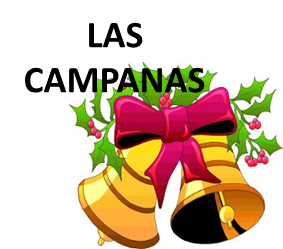 SAGRADA FAMILIA
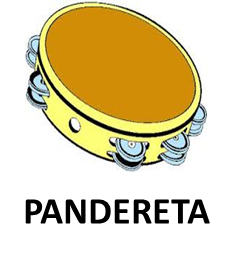 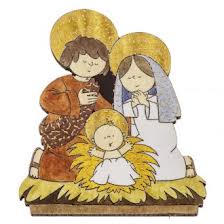 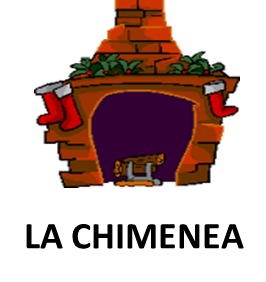 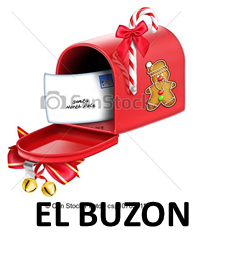 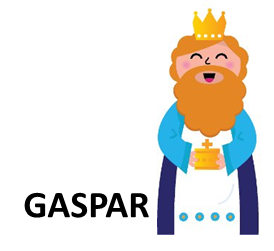 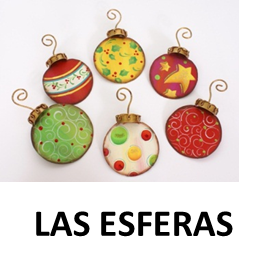 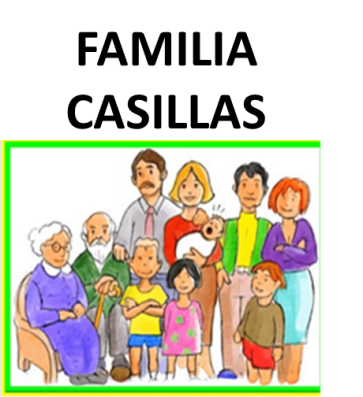 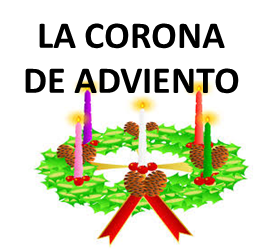 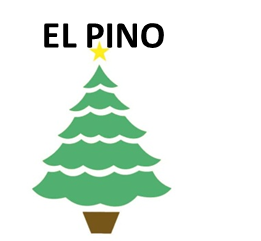 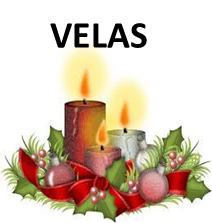 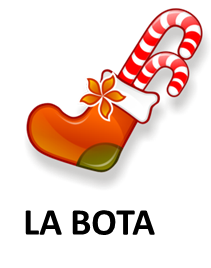 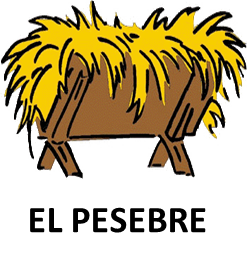 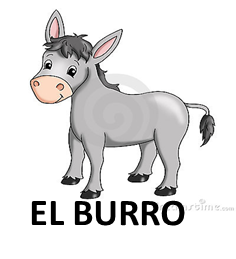 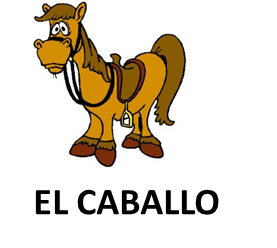 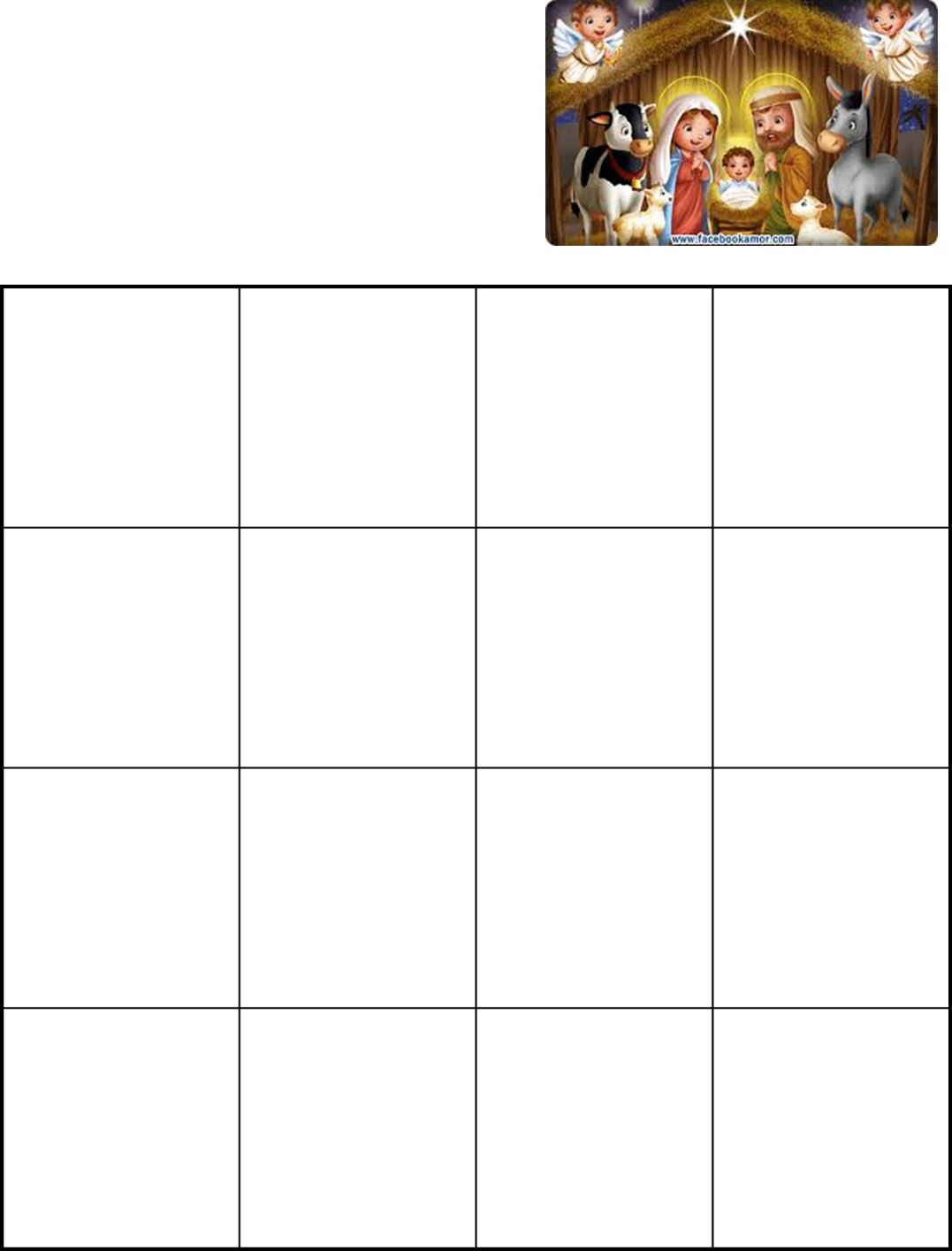 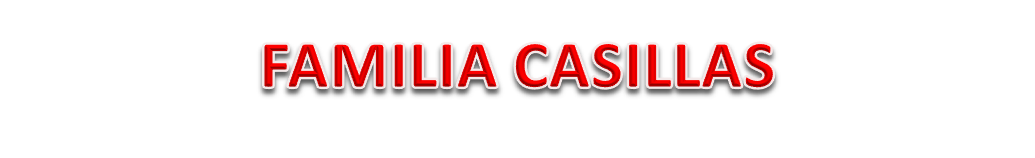 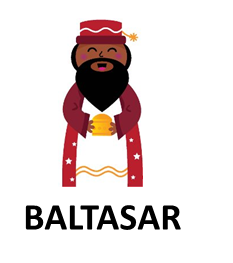 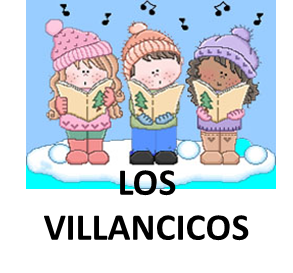 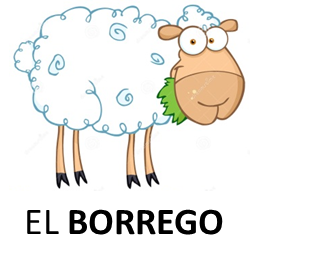 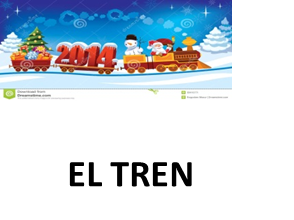 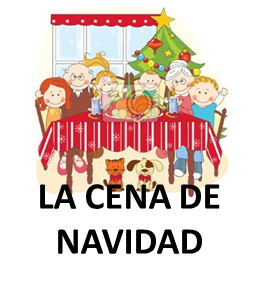 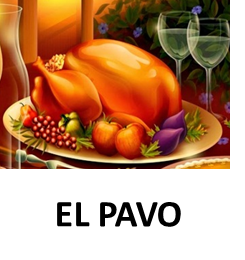 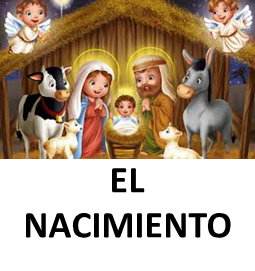 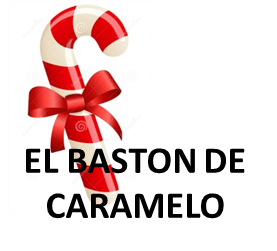 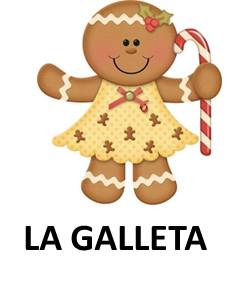 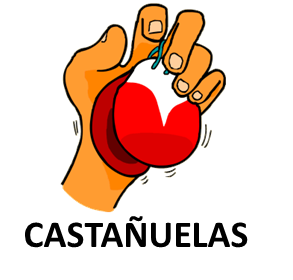 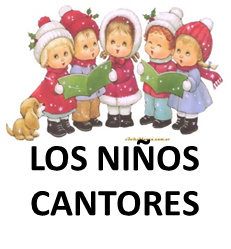 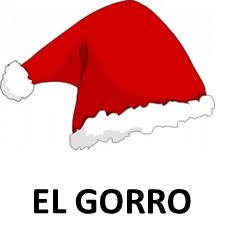 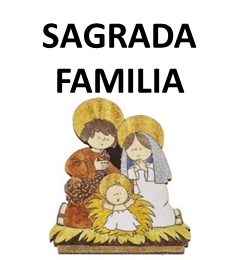 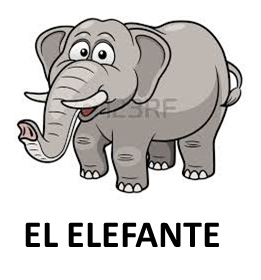 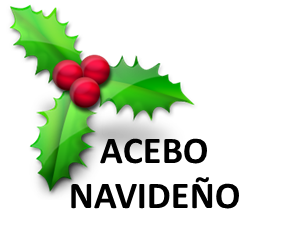 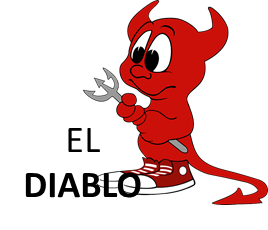 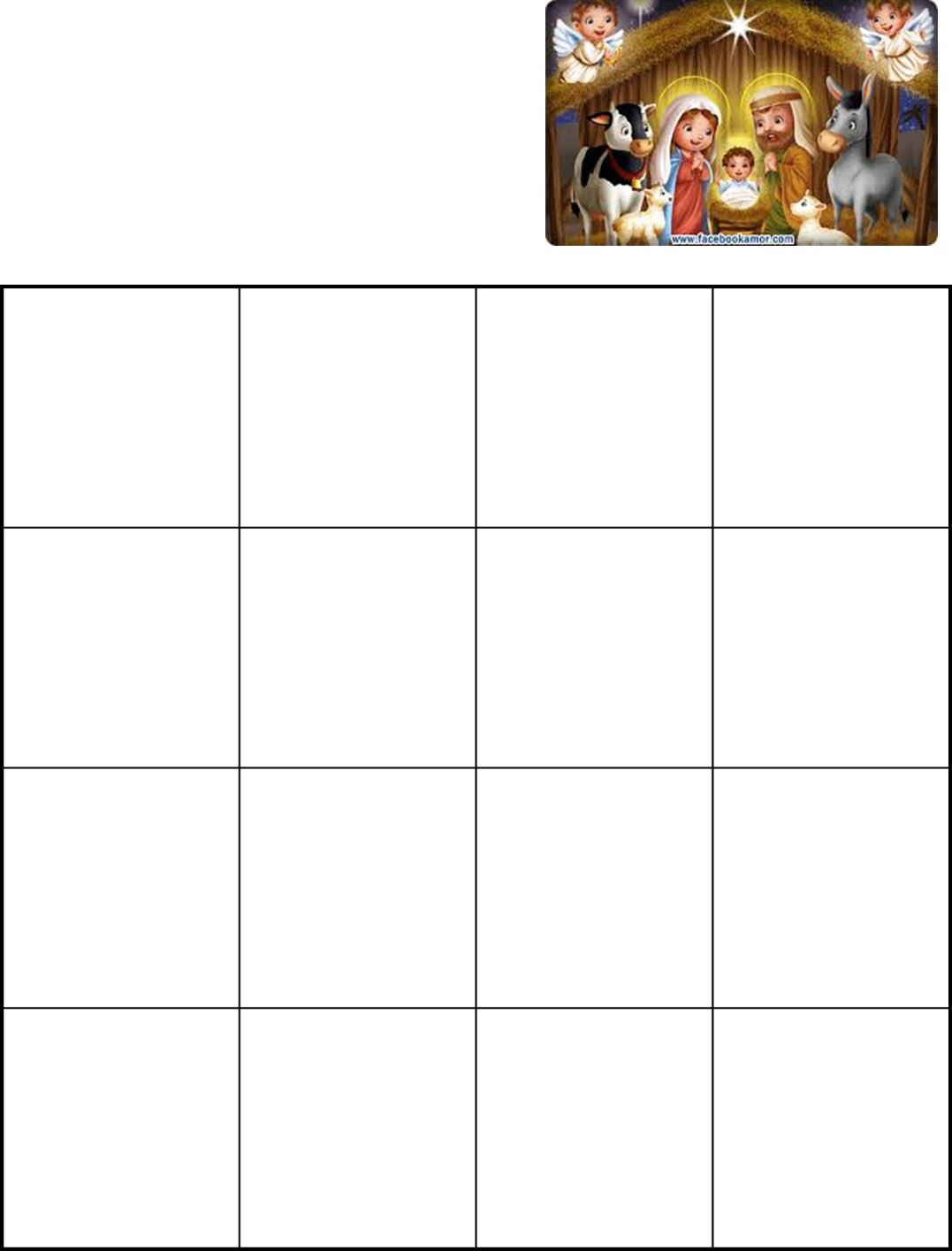 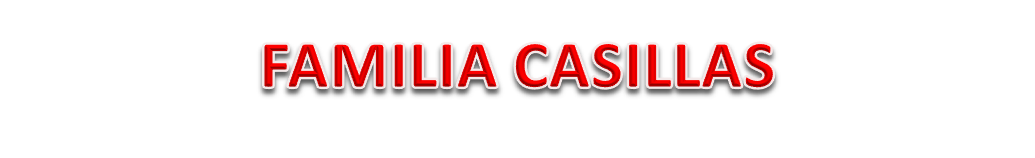 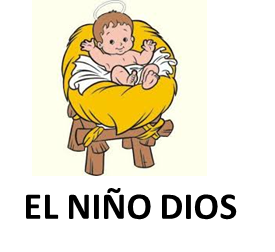 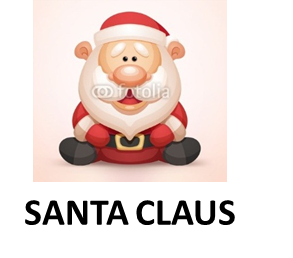 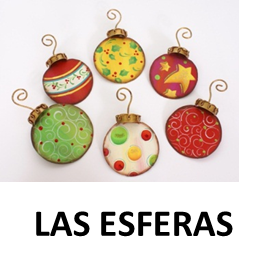 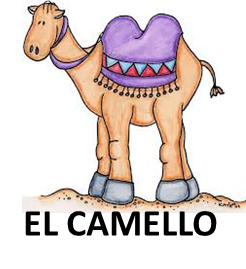 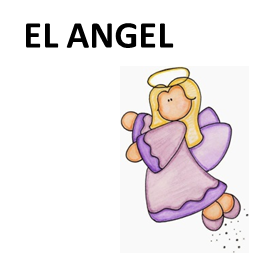 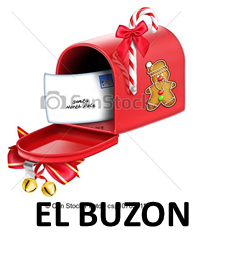 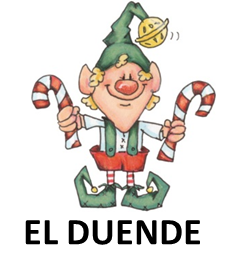 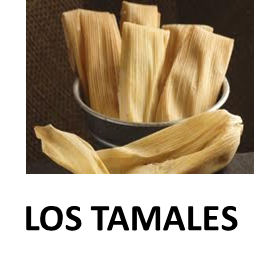 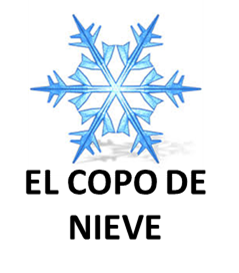 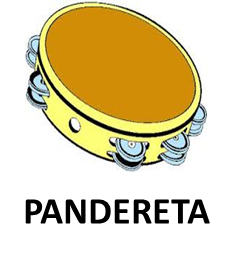 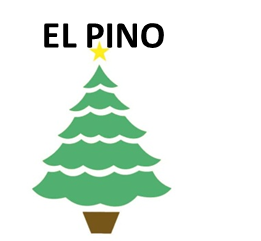 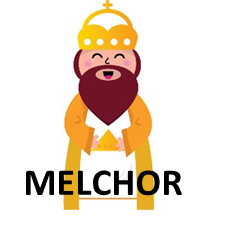 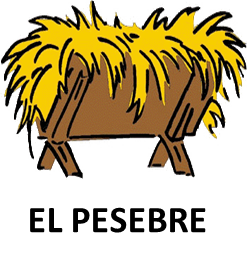 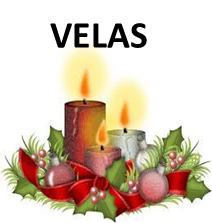 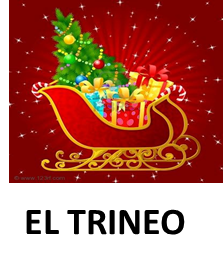 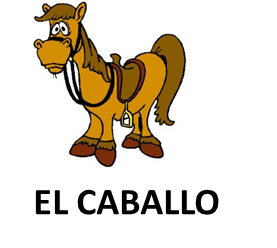 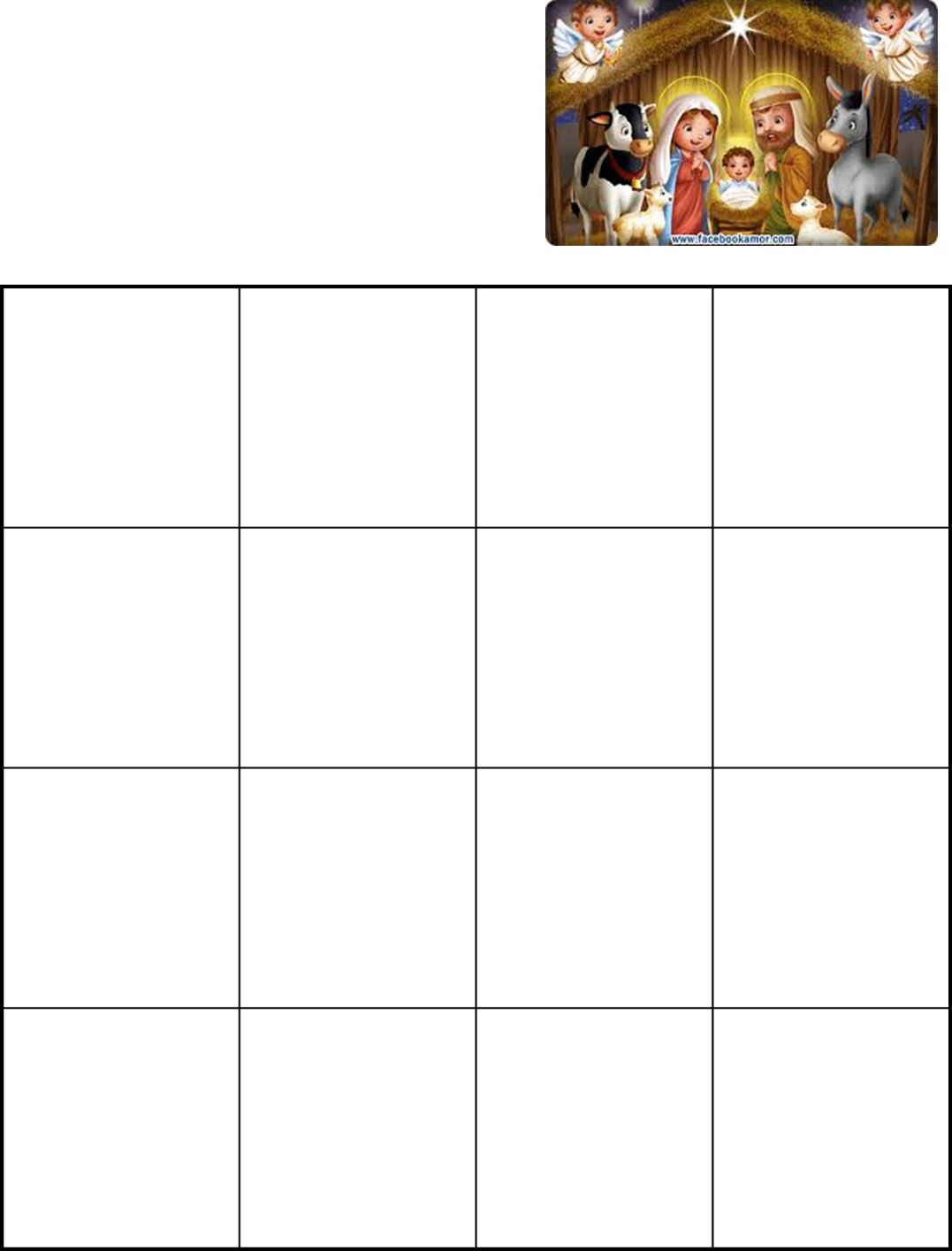 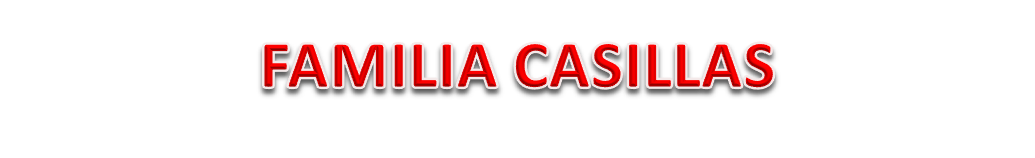 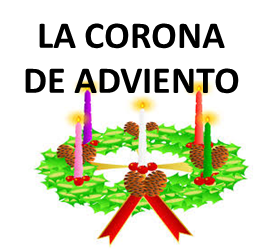 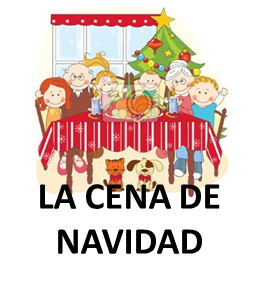 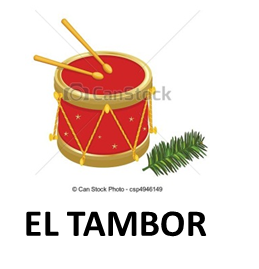 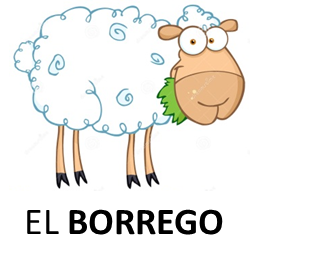 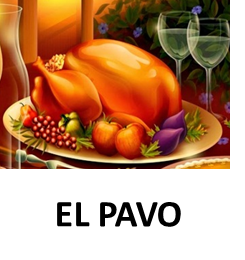 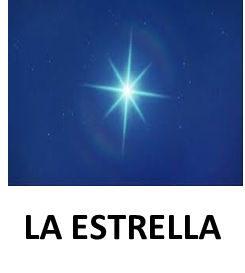 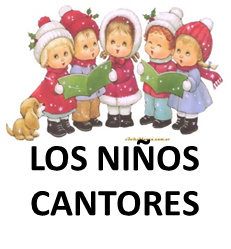 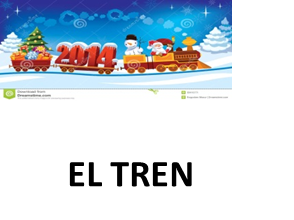 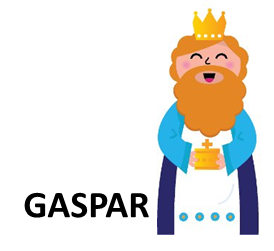 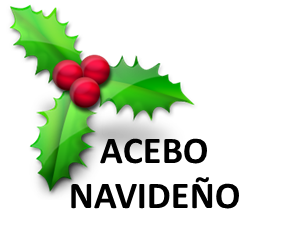 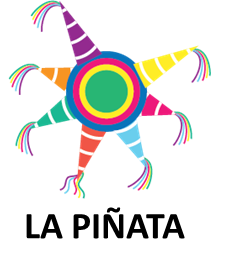 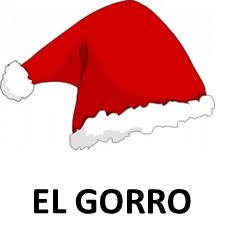 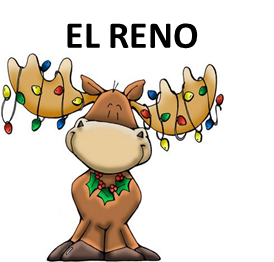 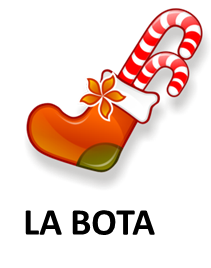 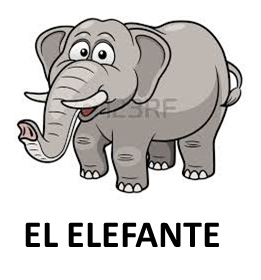 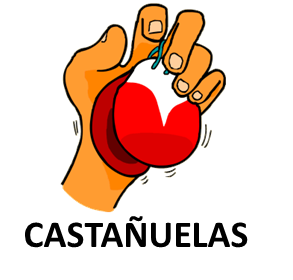 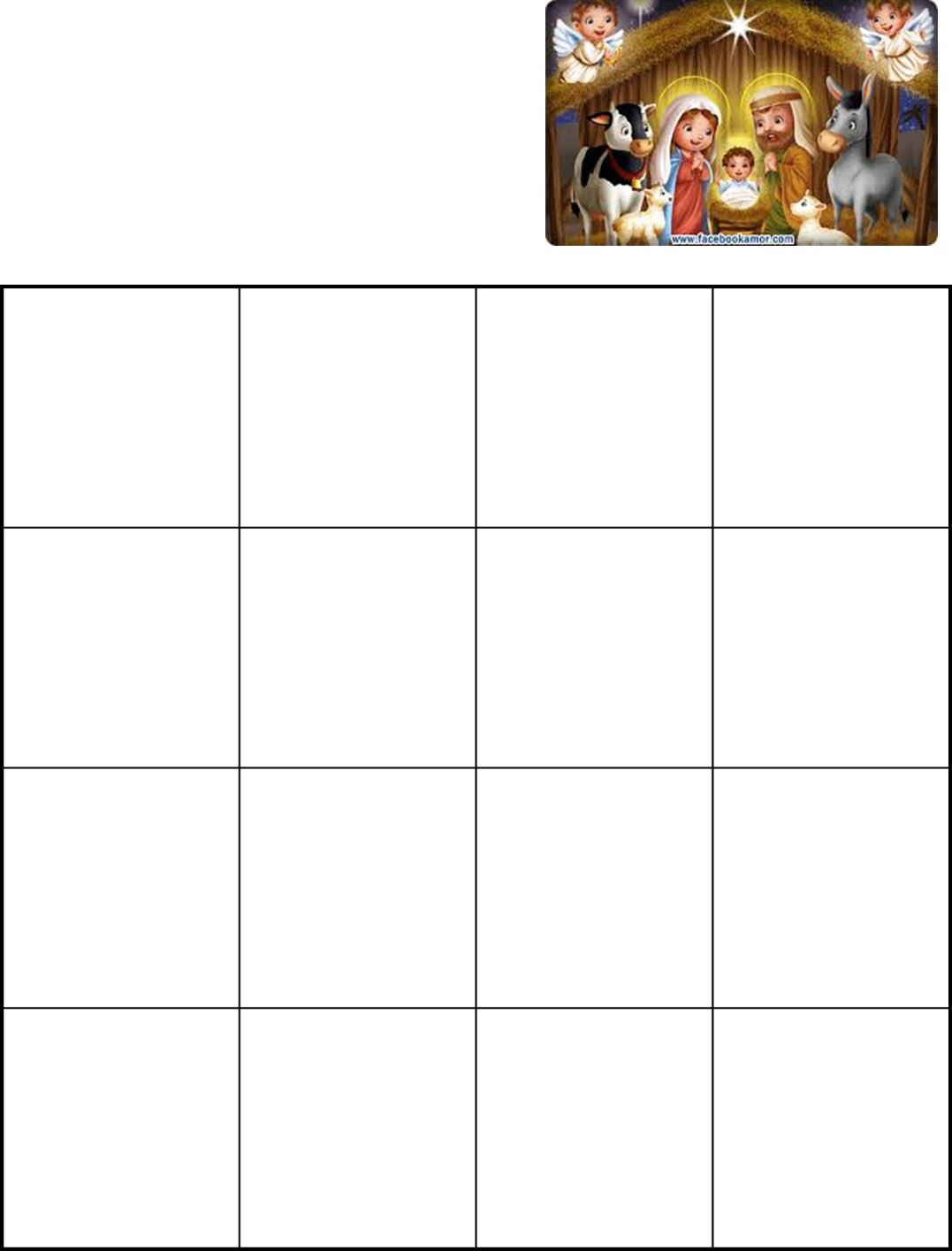 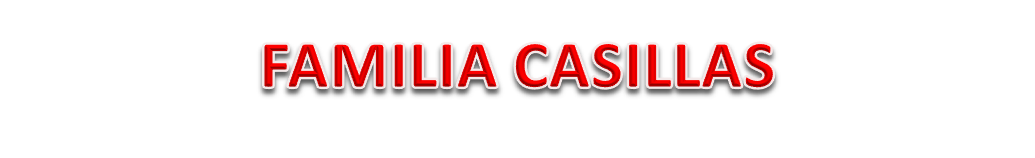 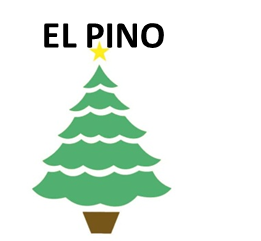 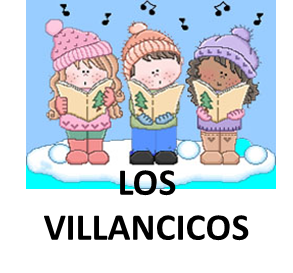 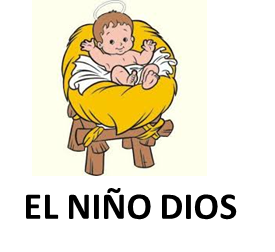 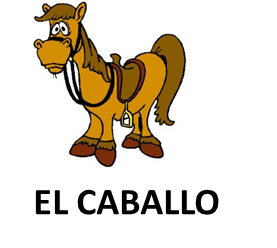 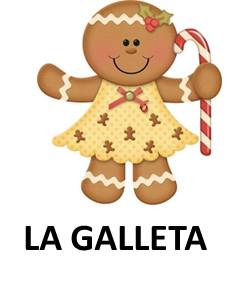 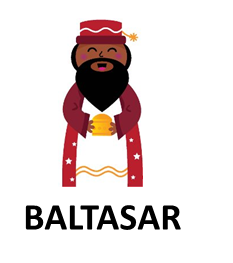 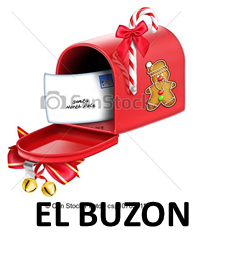 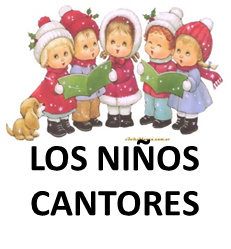 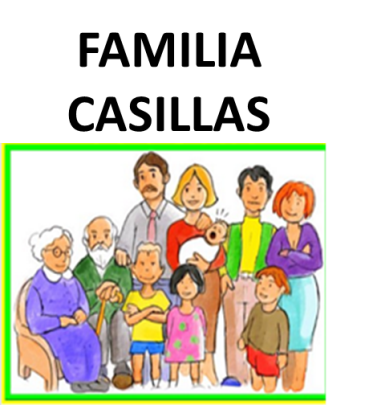 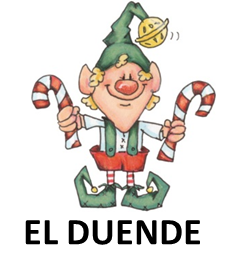 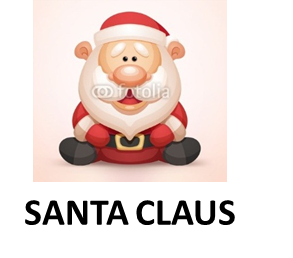 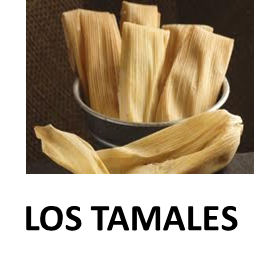 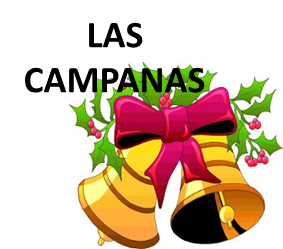 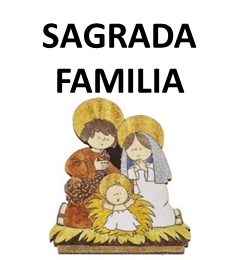 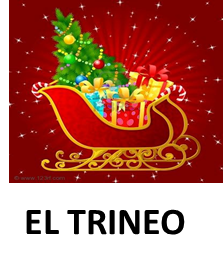 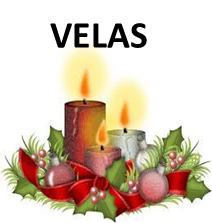 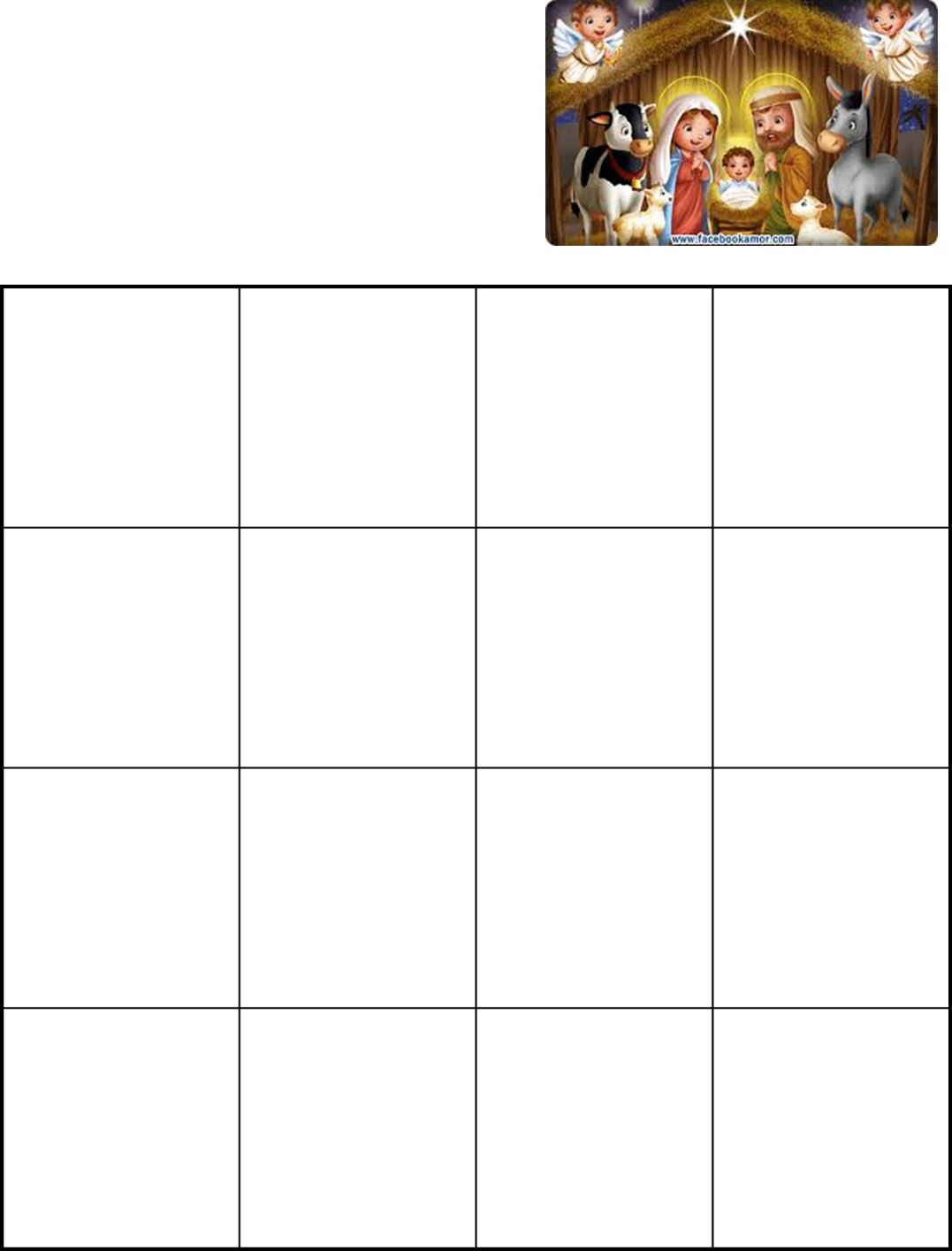 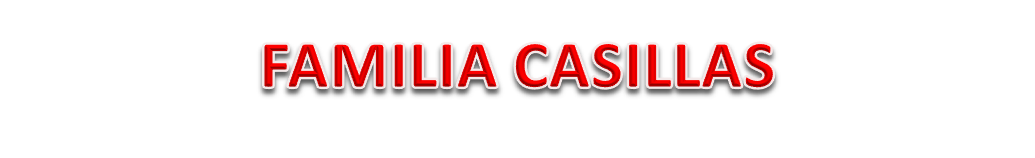 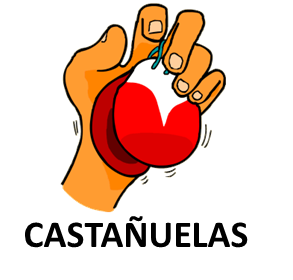 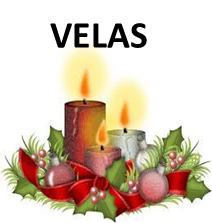 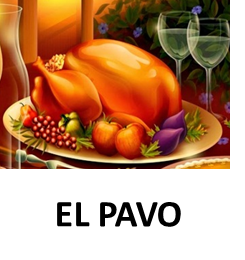 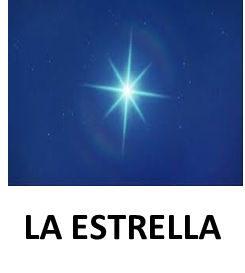 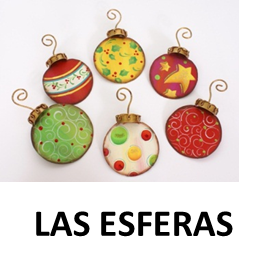 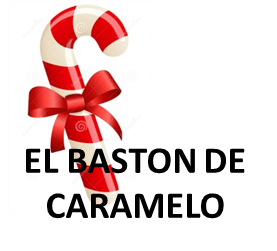 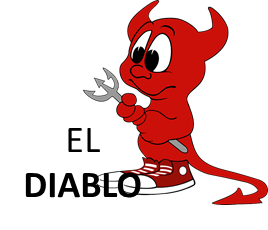 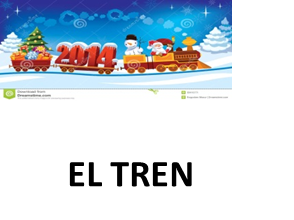 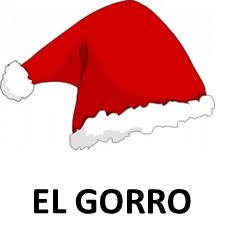 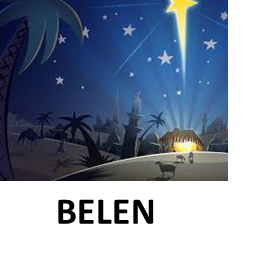 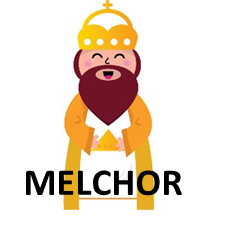 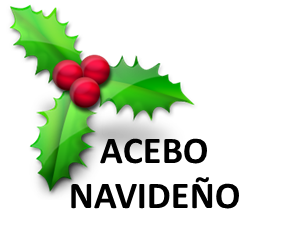 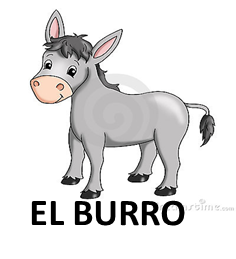 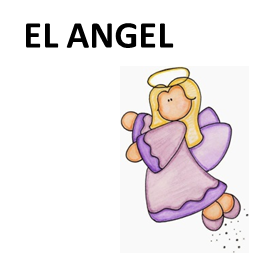 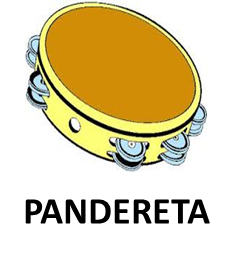 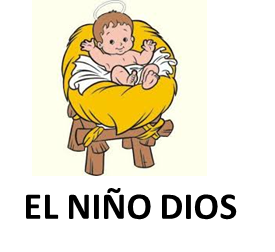 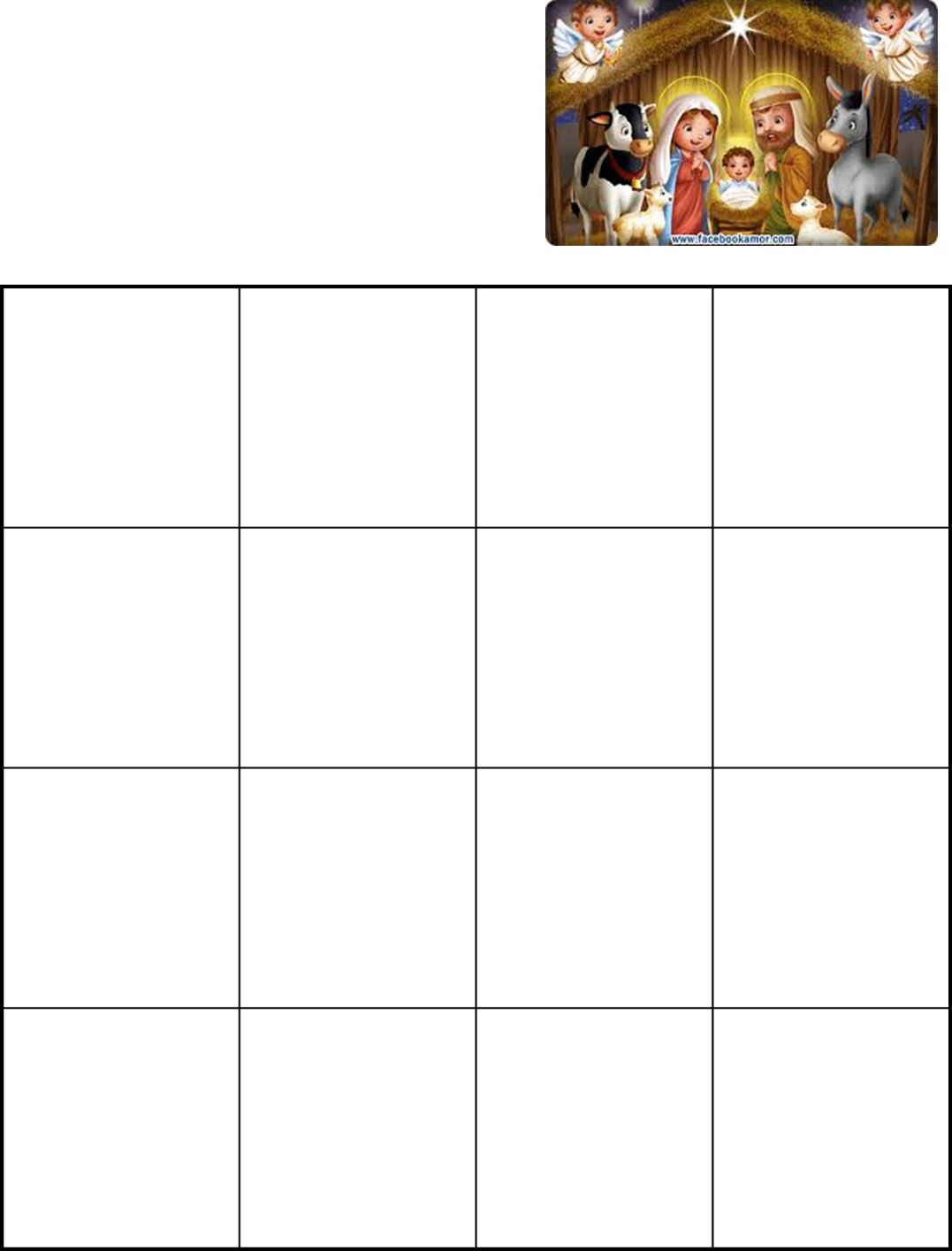 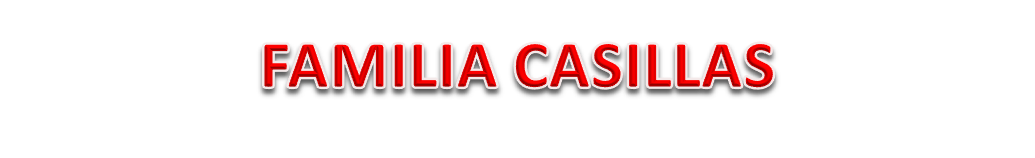 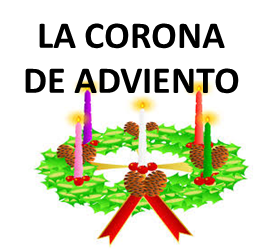 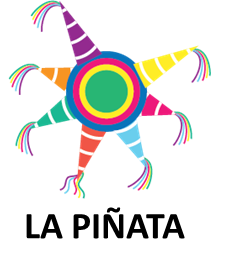 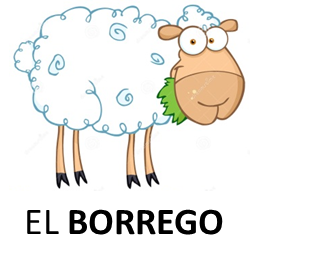 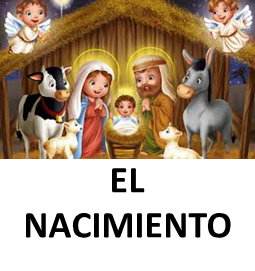 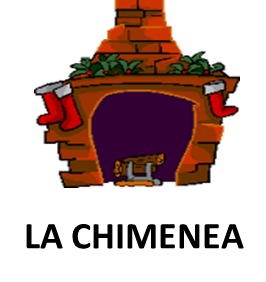 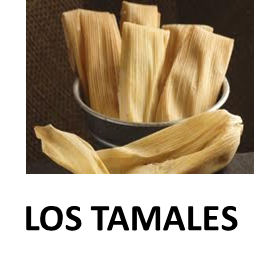 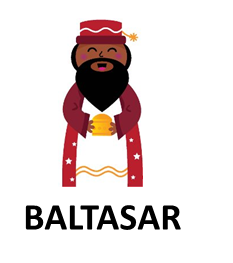 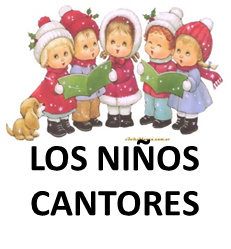 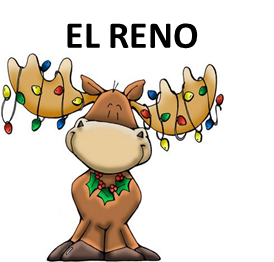 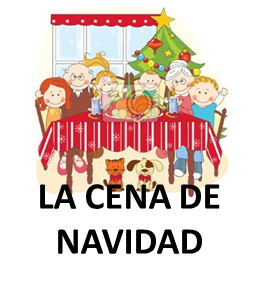 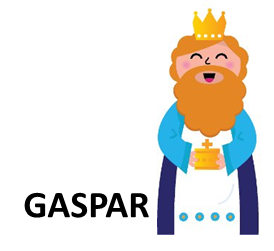 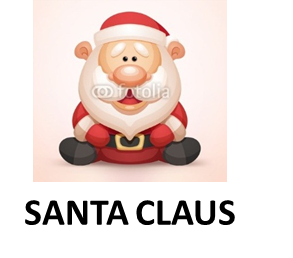 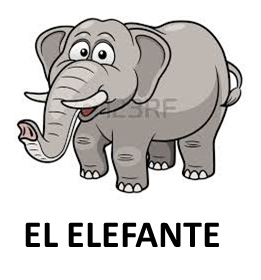 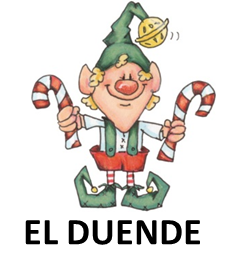 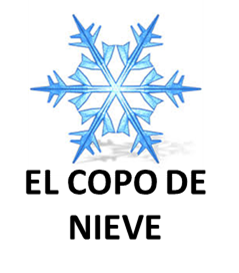 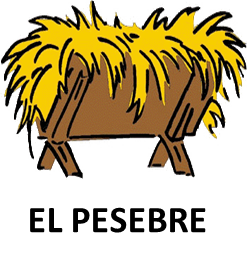 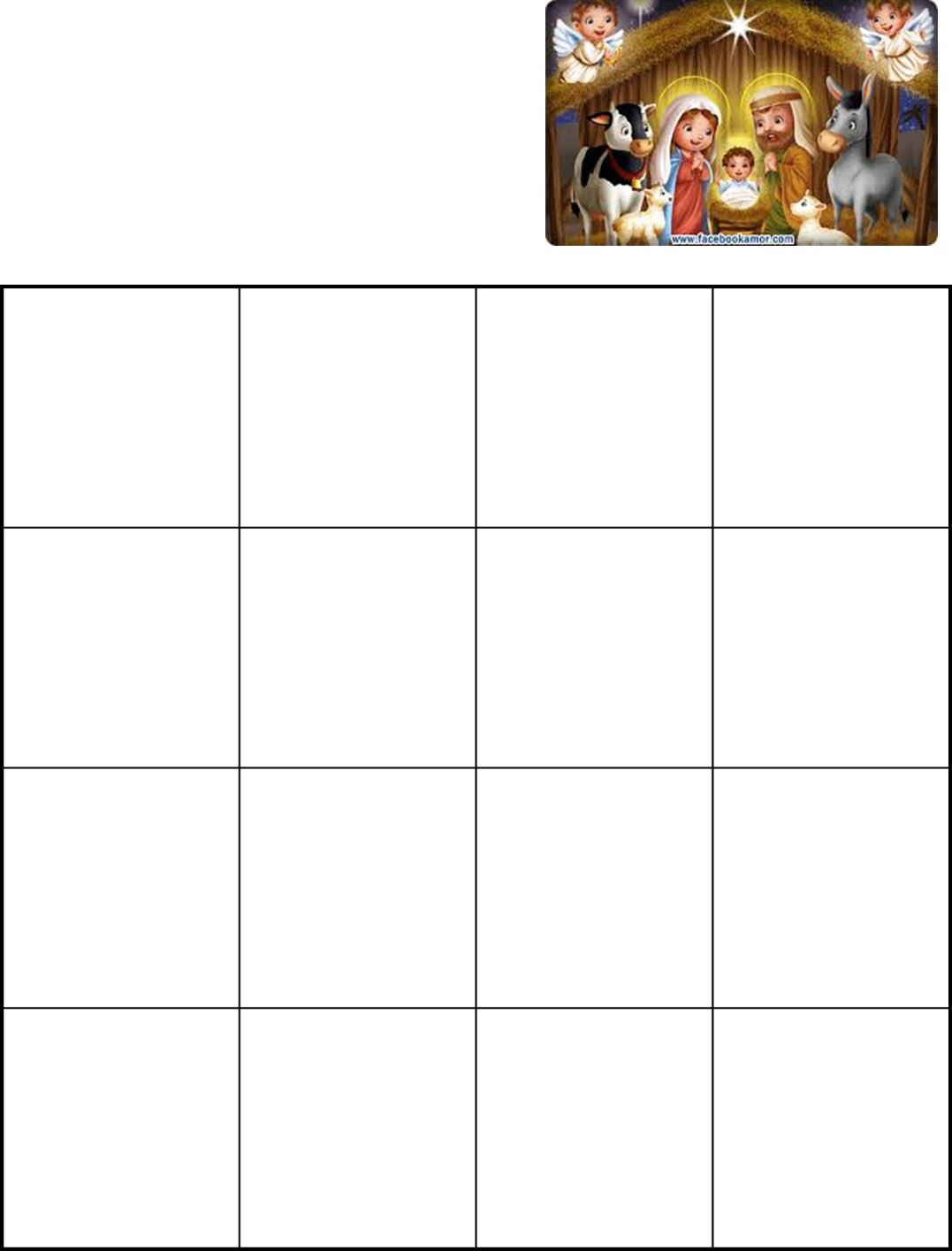 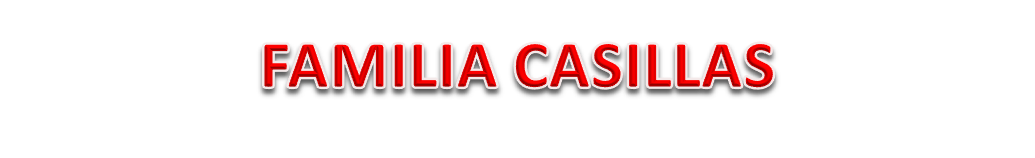 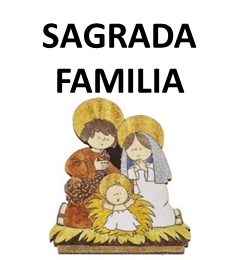 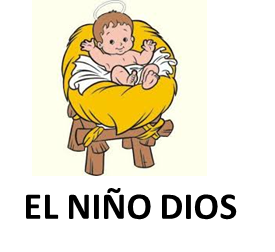 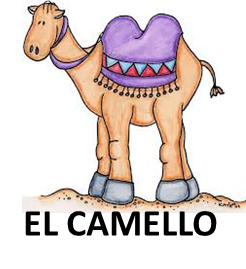 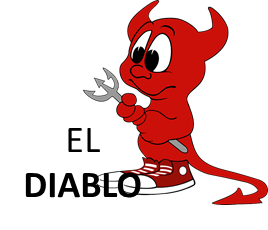 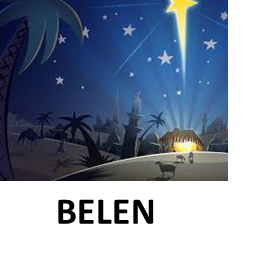 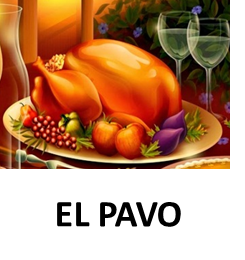 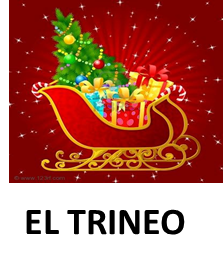 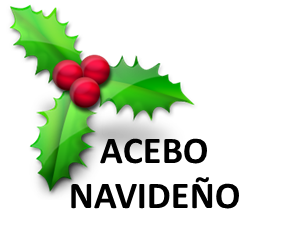 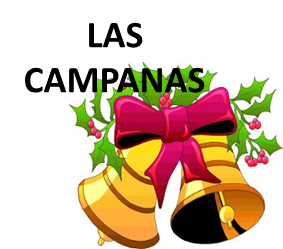 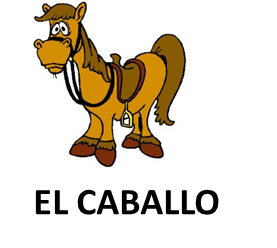 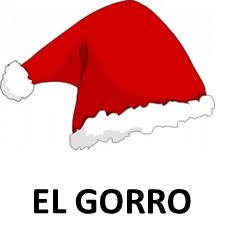 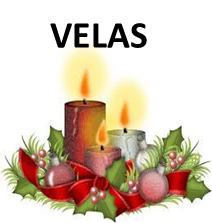 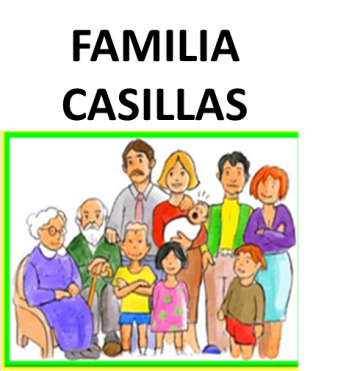 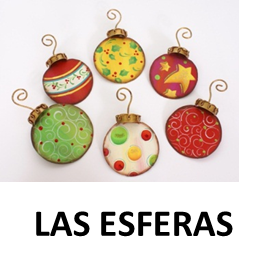 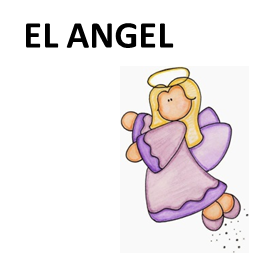 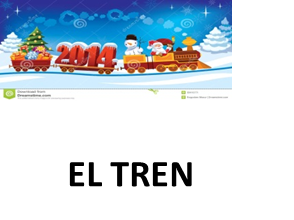 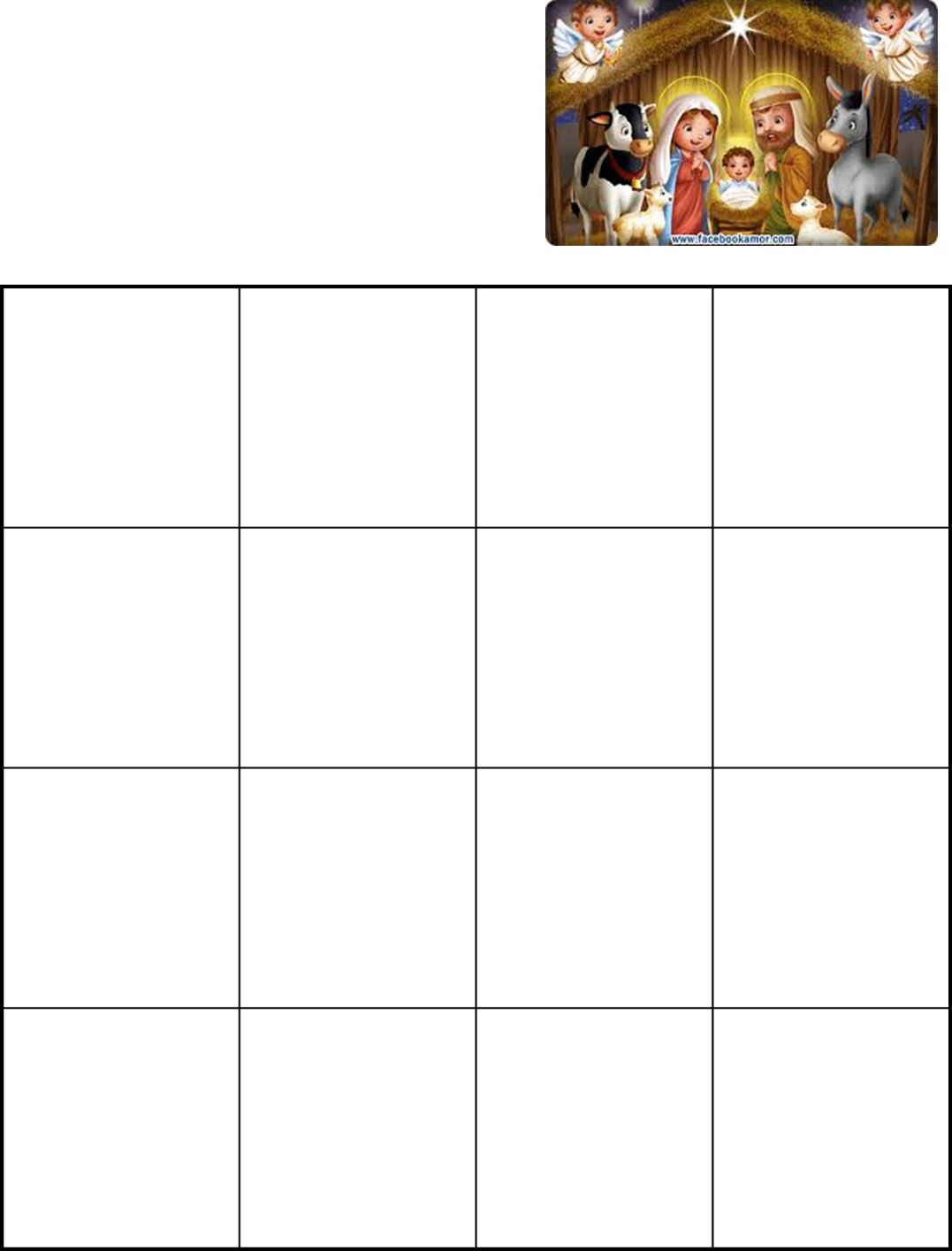 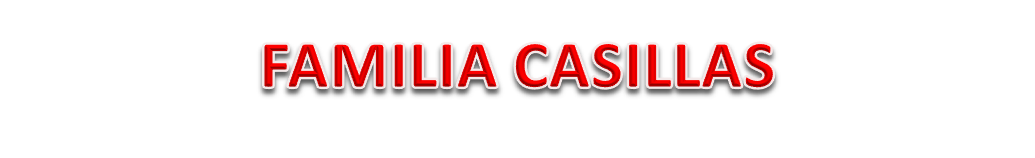 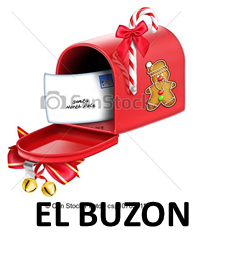 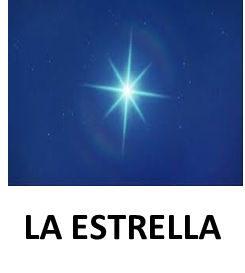 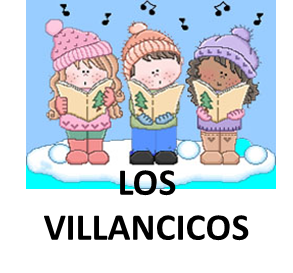 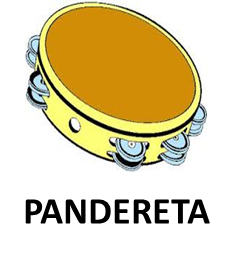 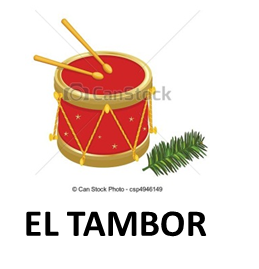 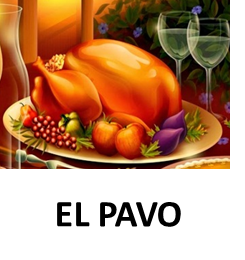 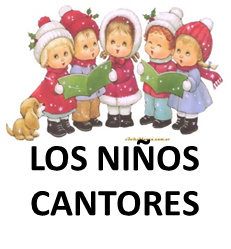 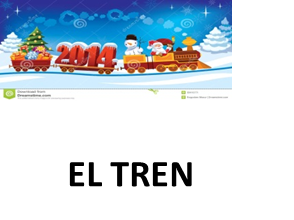 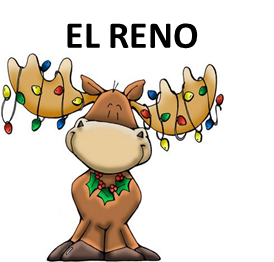 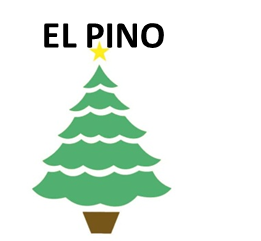 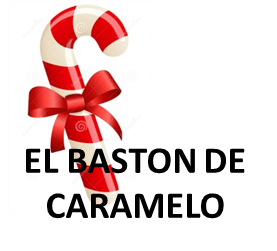 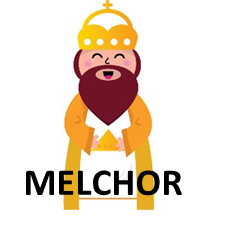 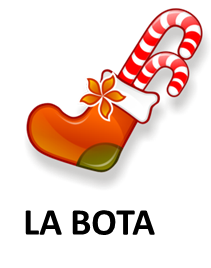 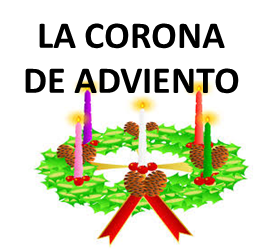 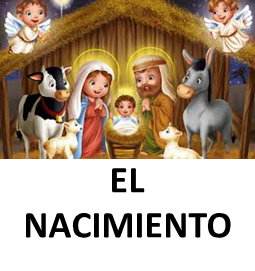 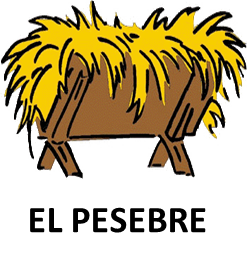 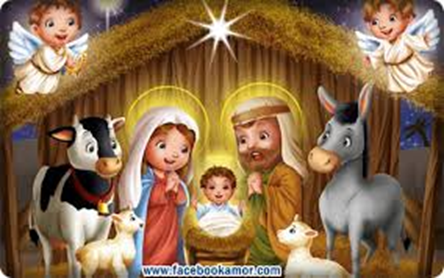 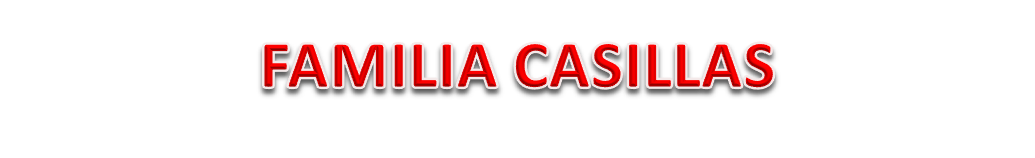 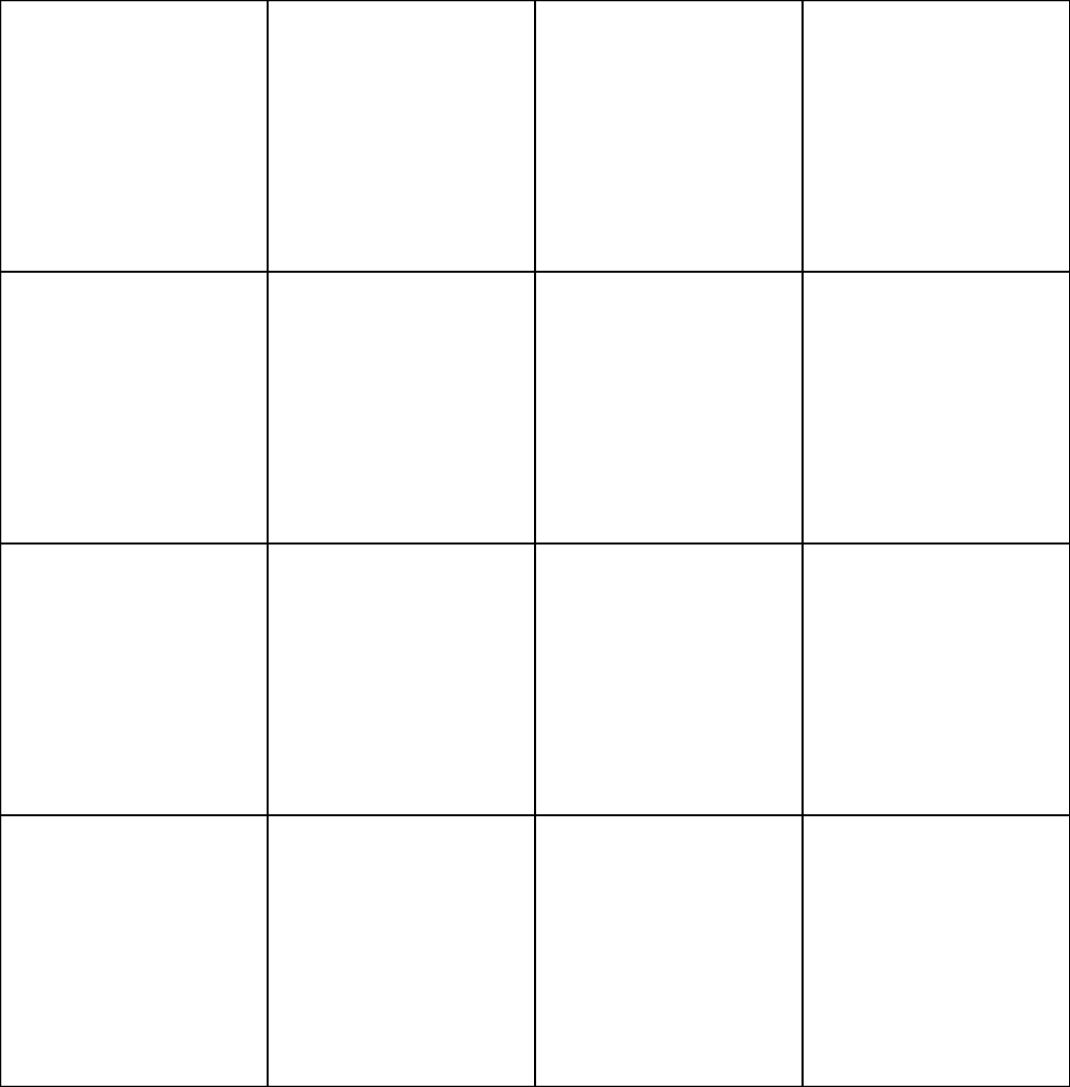 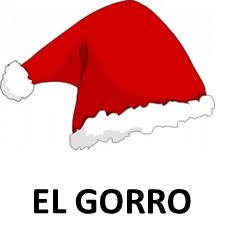 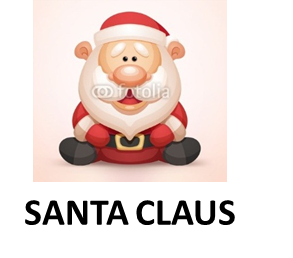 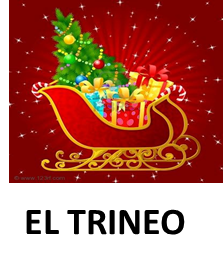 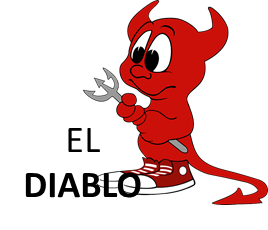 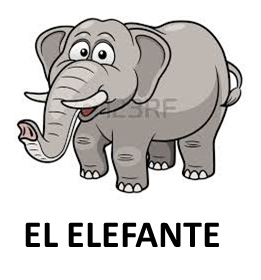 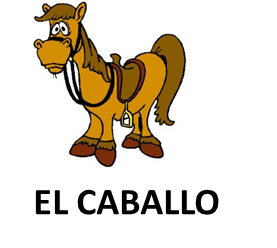 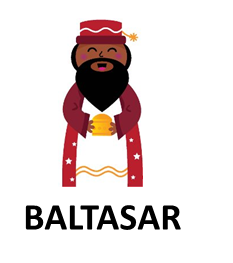 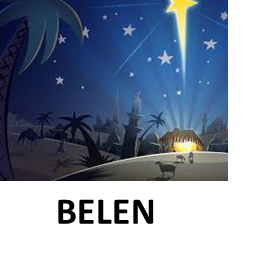 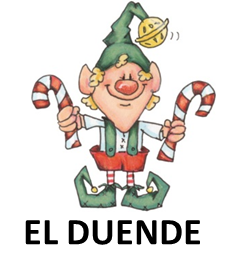 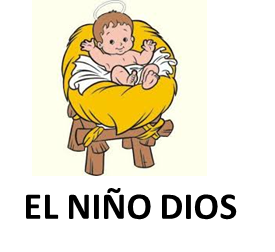 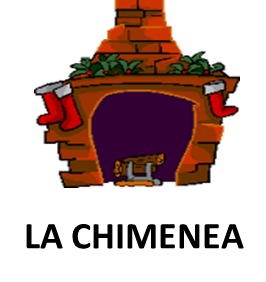 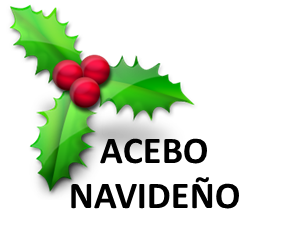 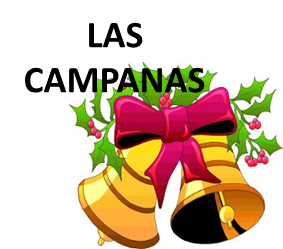 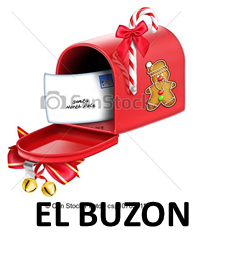 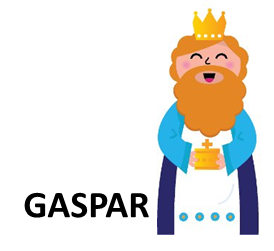 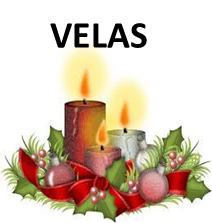 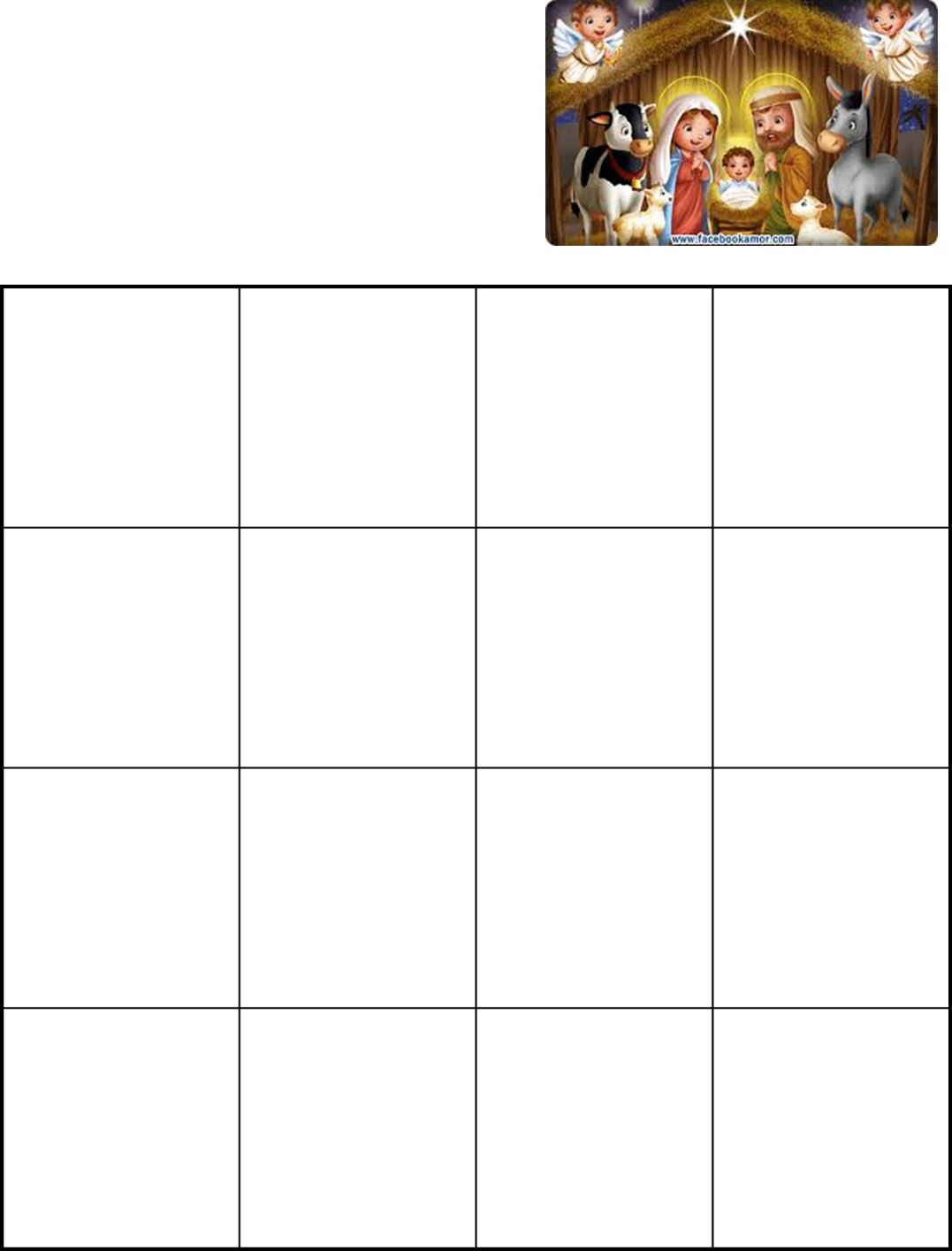 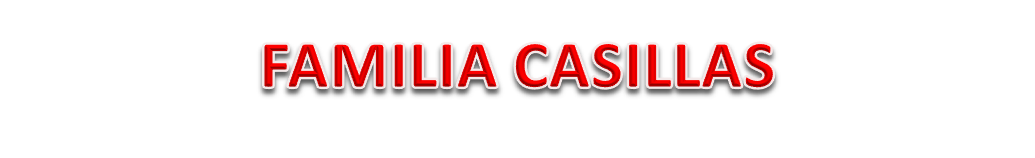 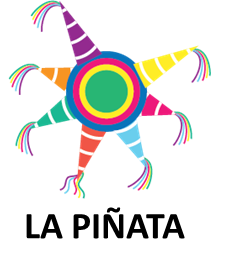 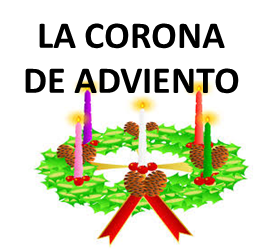 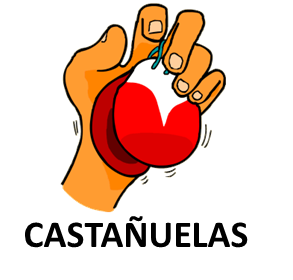 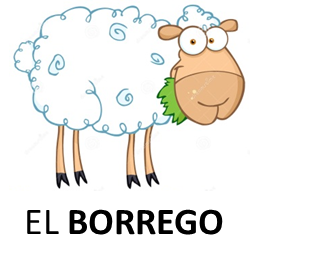 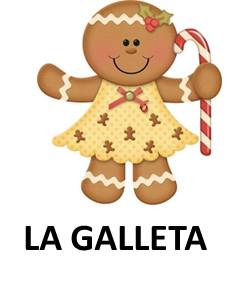 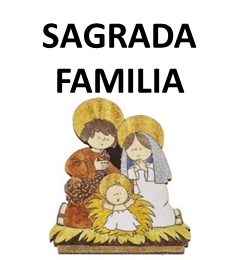 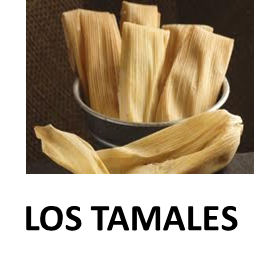 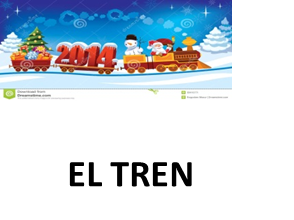 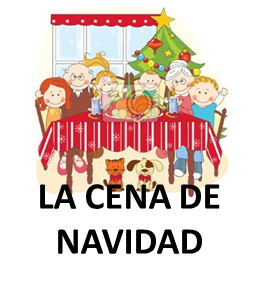 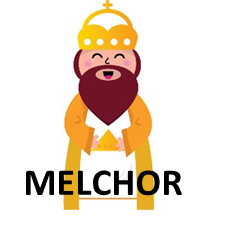 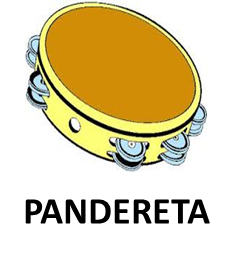 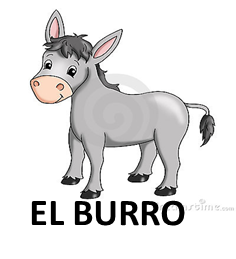 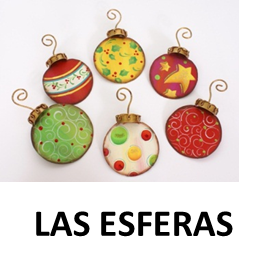 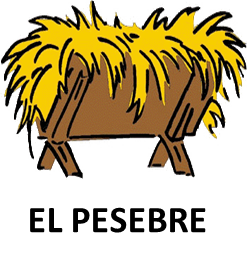 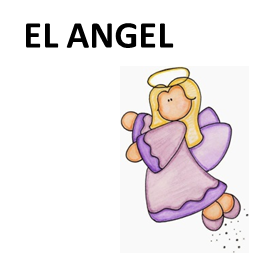 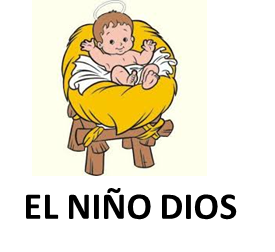 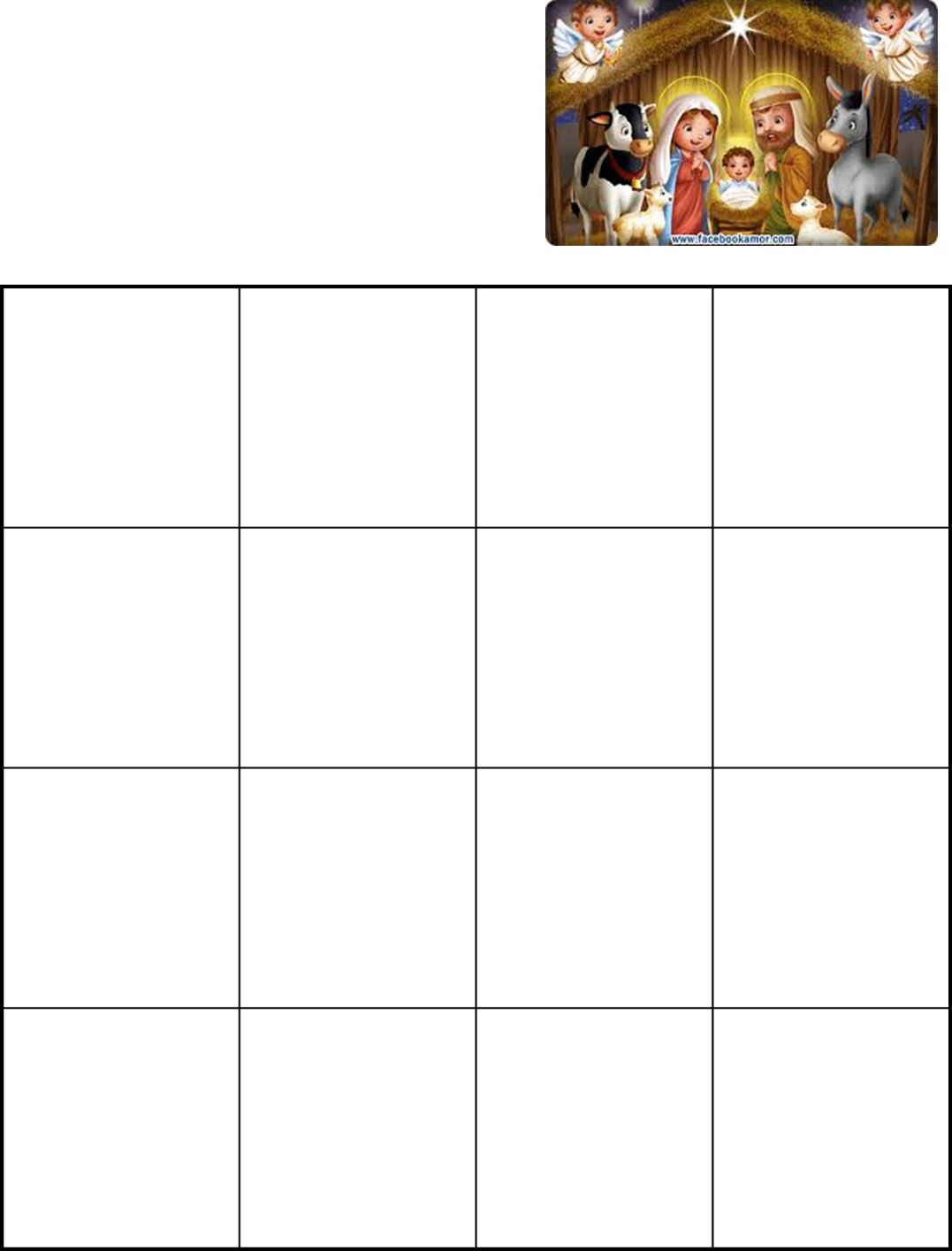 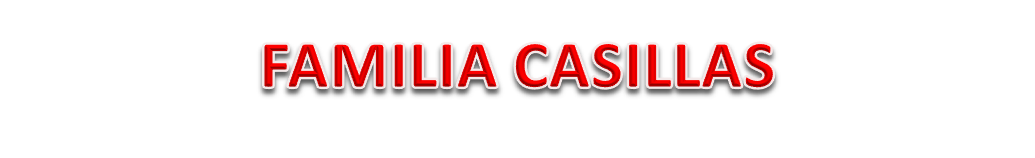 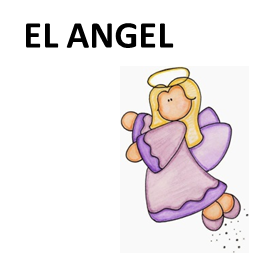 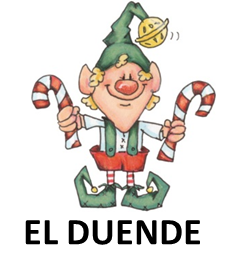 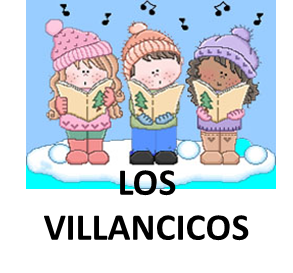 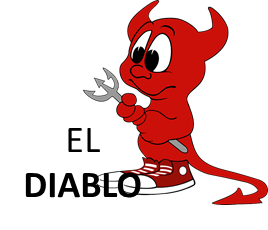 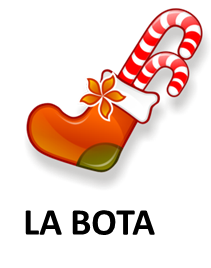 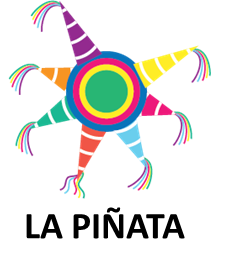 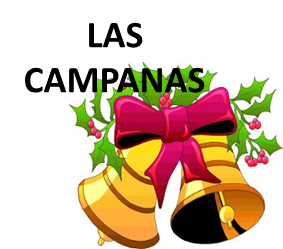 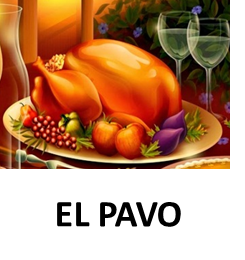 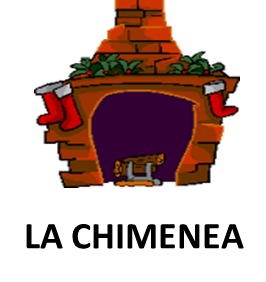 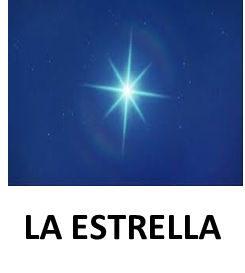 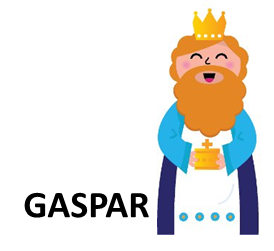 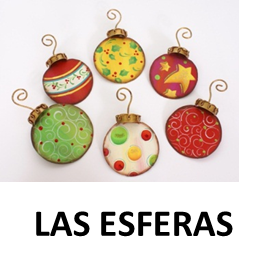 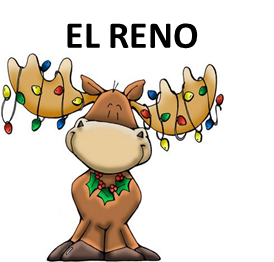 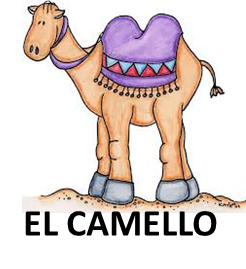 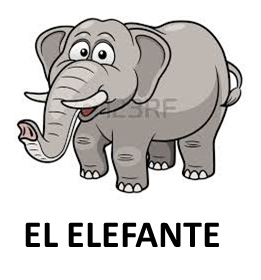 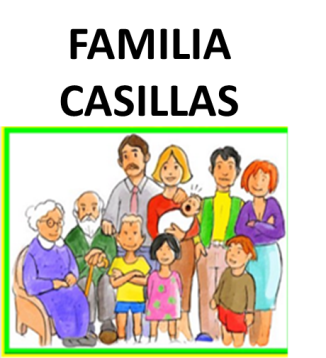 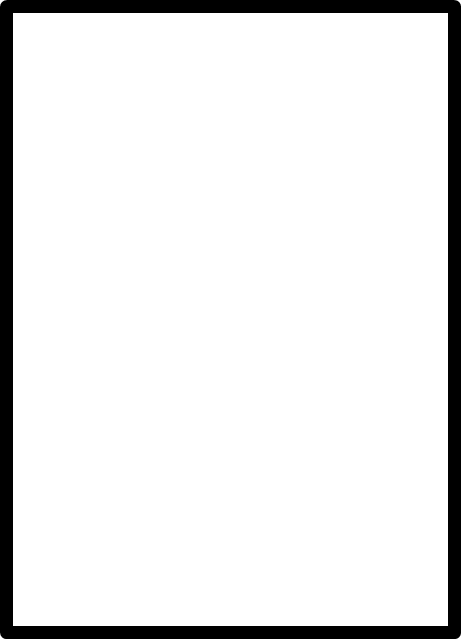 LOS REYES MAGOS
LOS BOLOS
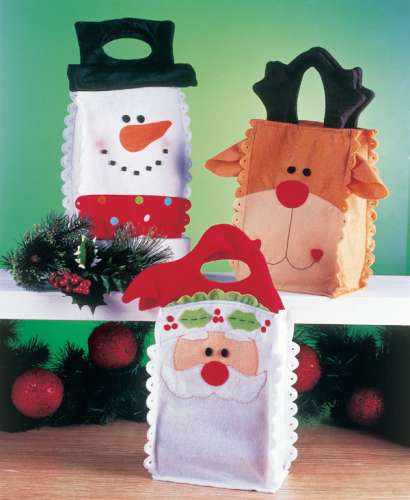 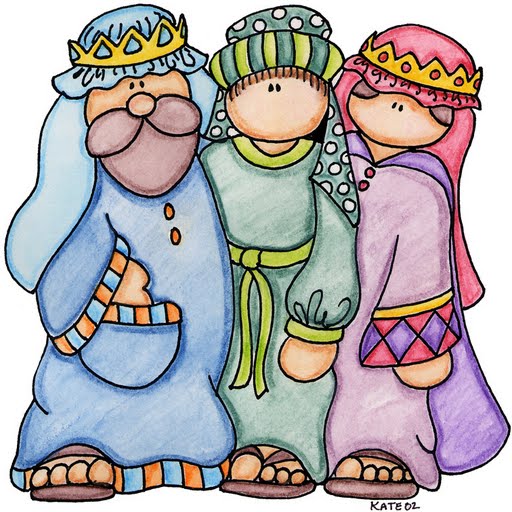 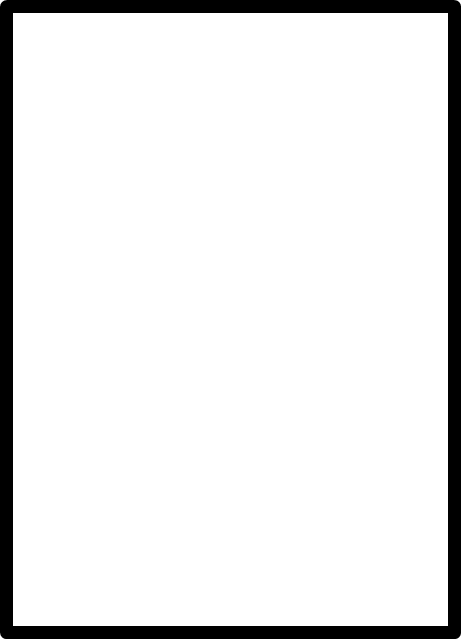 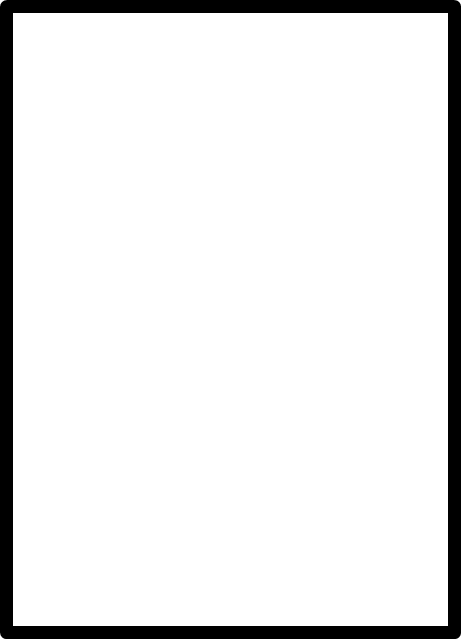 LA CENA DE NAVIDAD
SANTA CLAUS
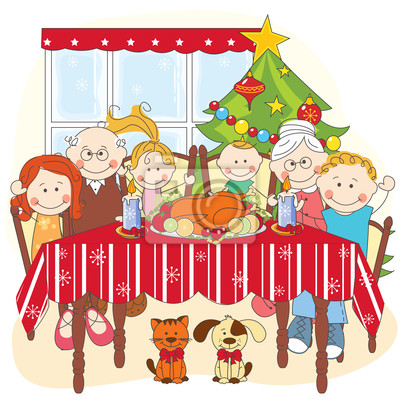 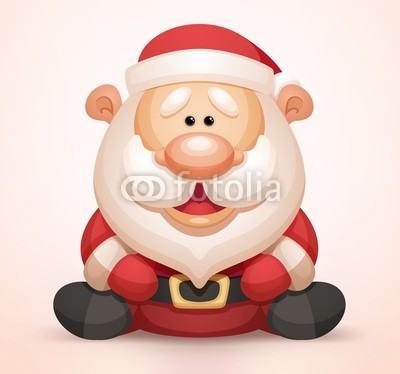 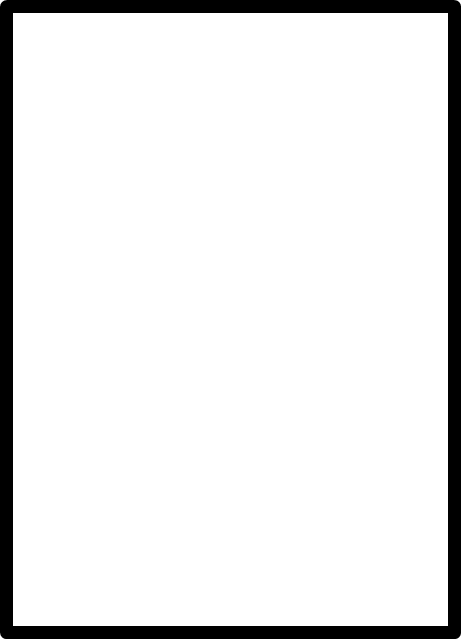 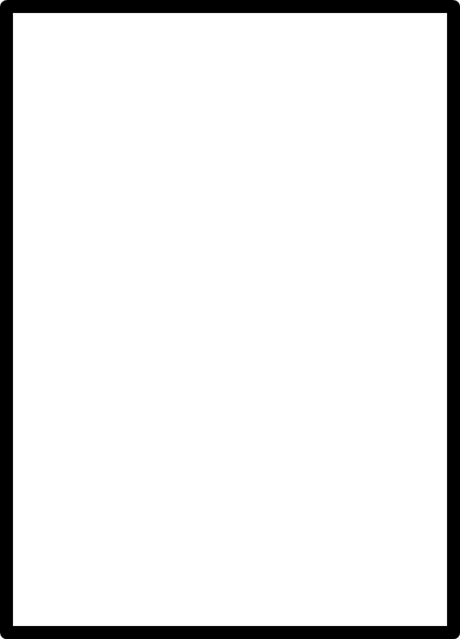 LA MULA
ACEBO NAVIDEÑO
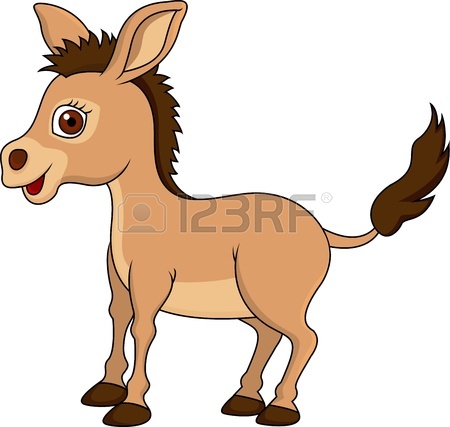 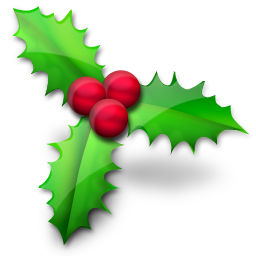 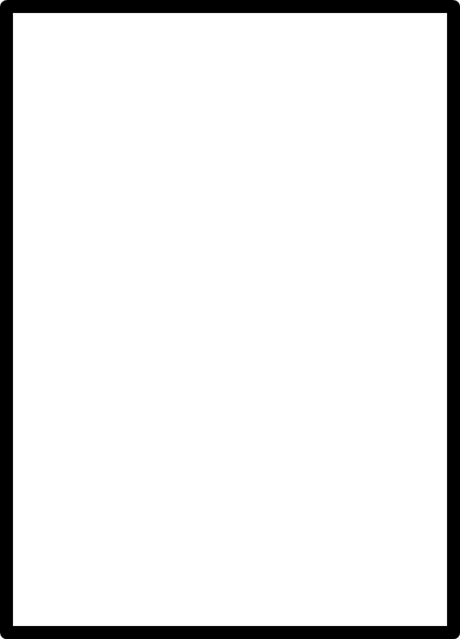 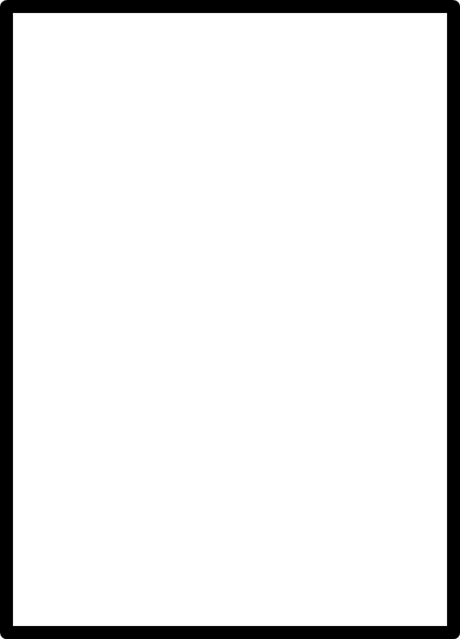 EL ANGEL
EL BUEY
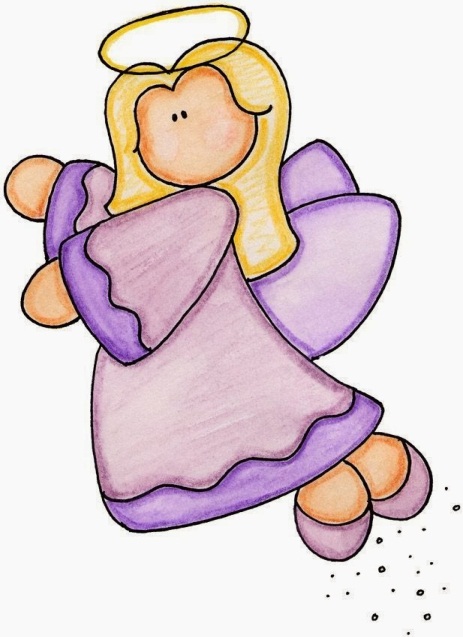 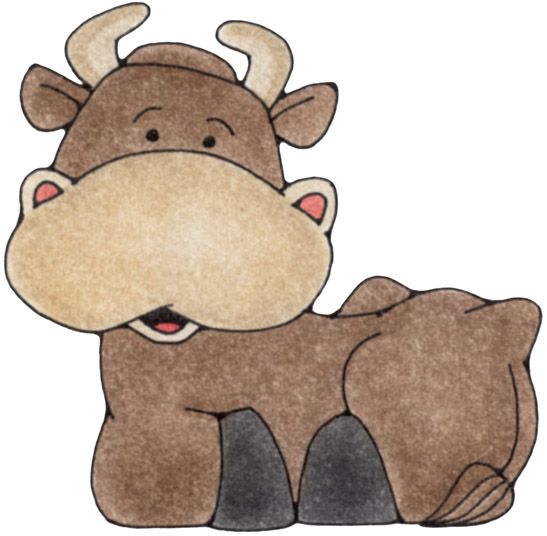 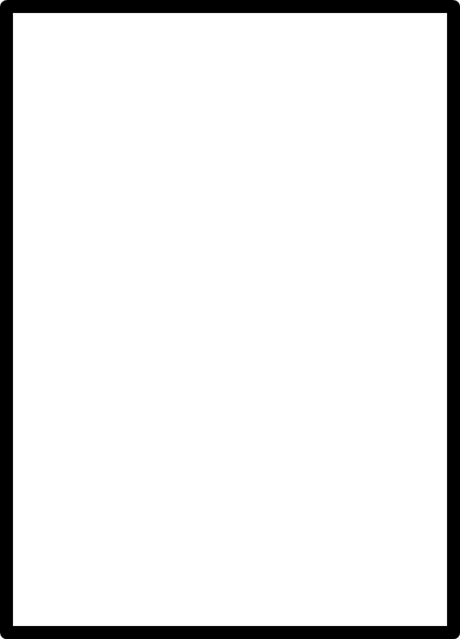 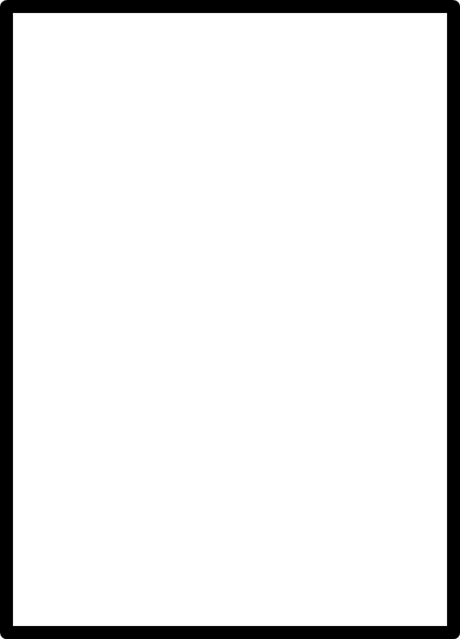 EL CABALLO
EL BURRO
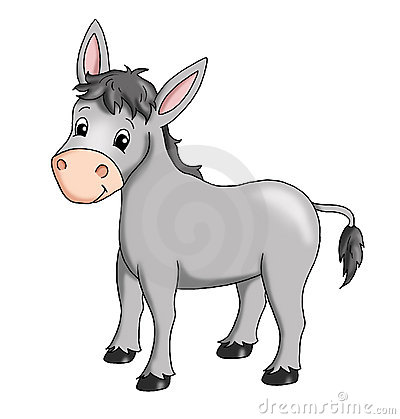 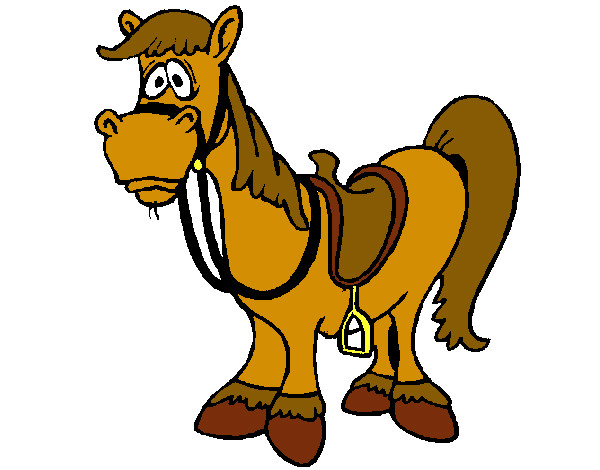 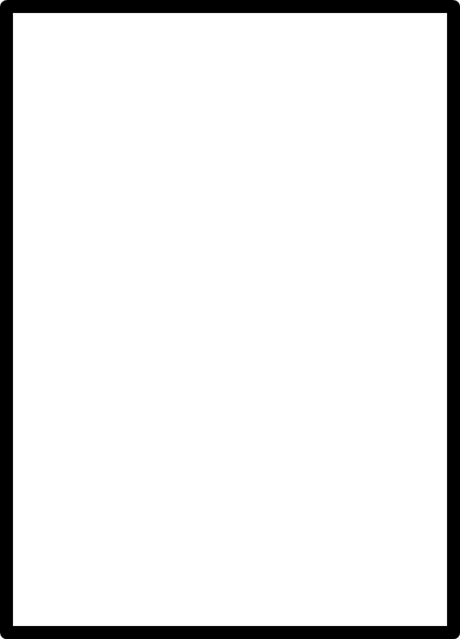 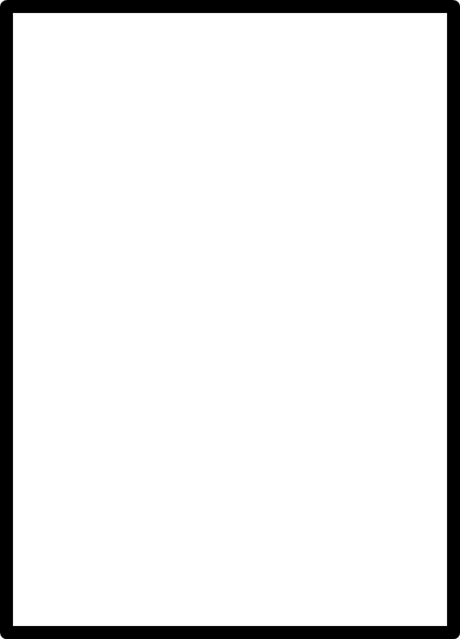 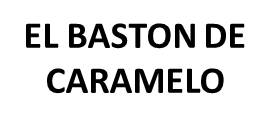 LA BOTA
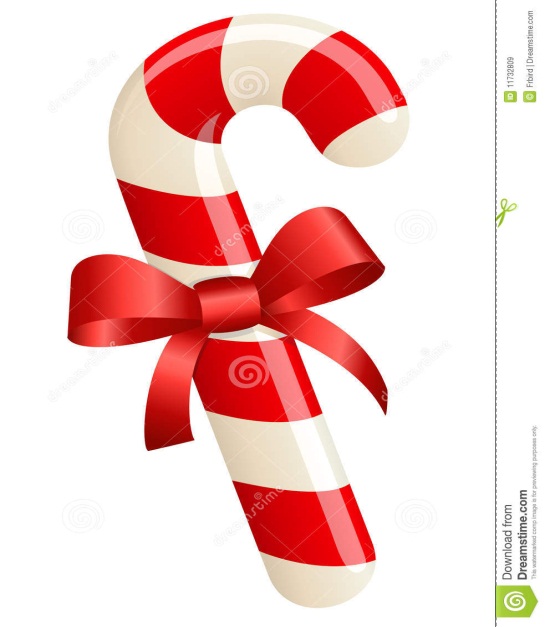 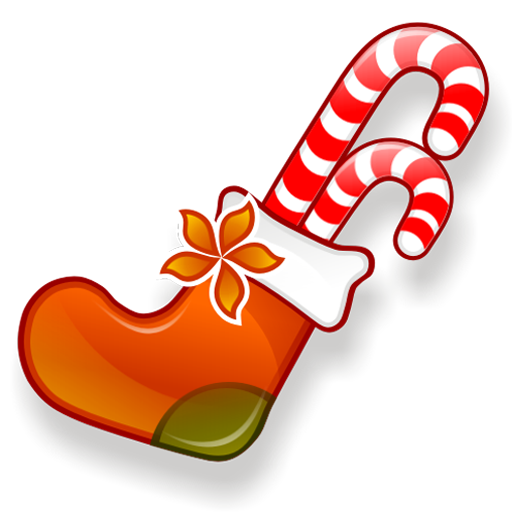 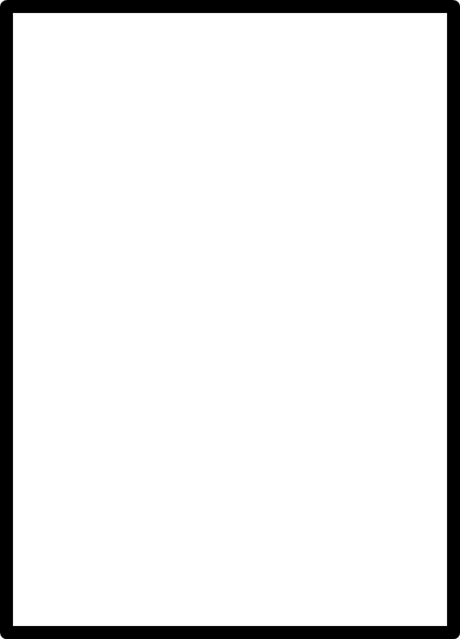 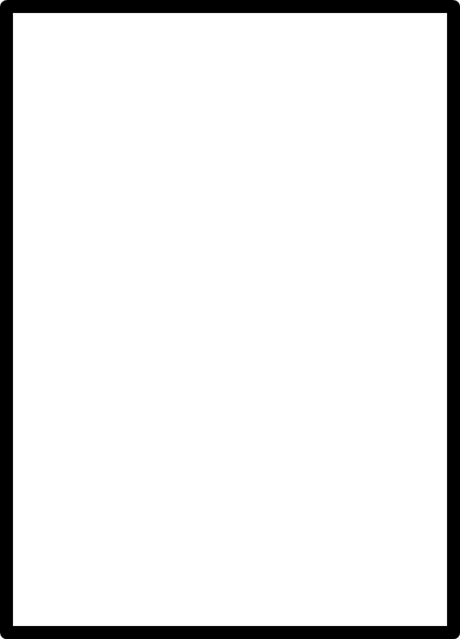 LAS CAMPANAS
EL TAMBOR
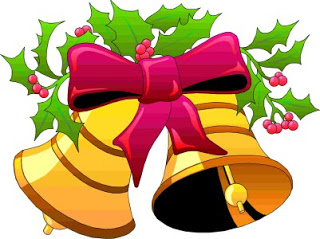 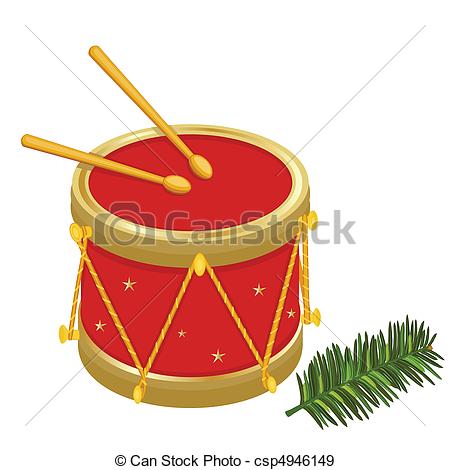 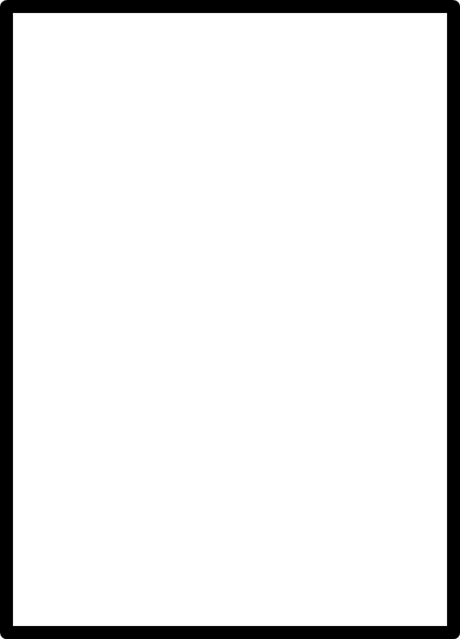 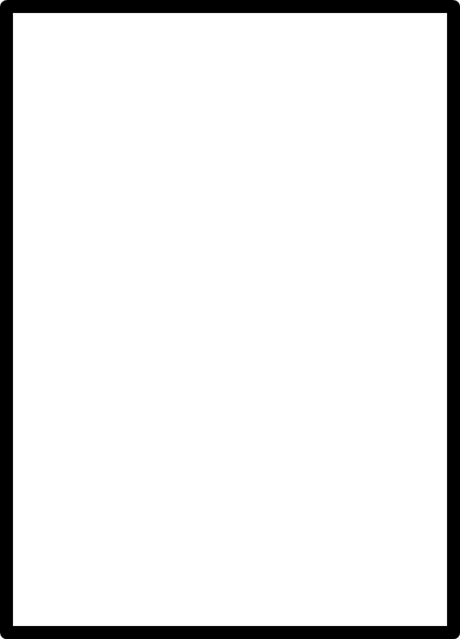 EL RENO
EL BUZON
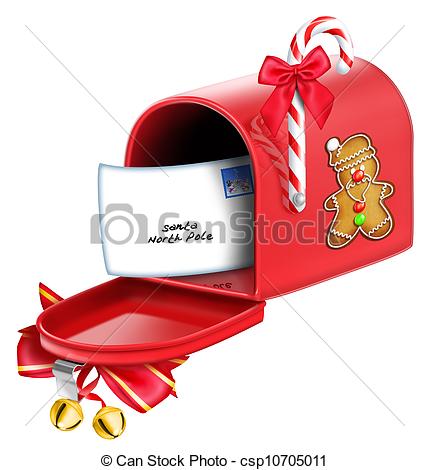 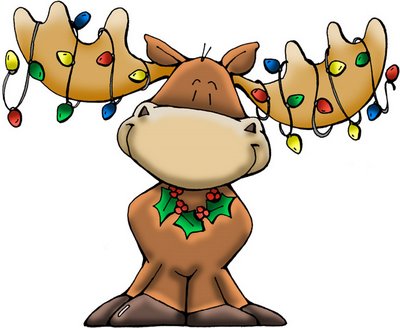 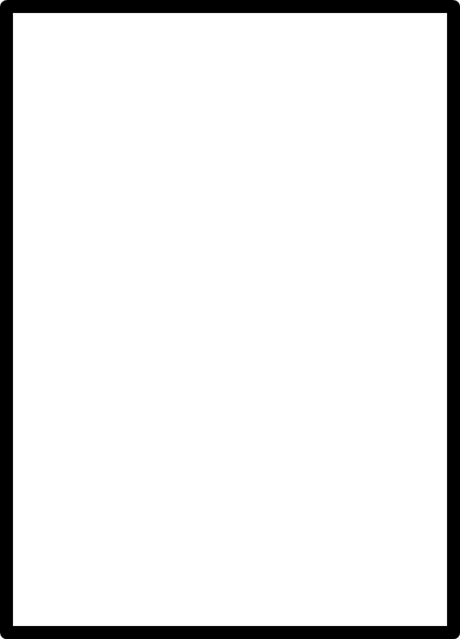 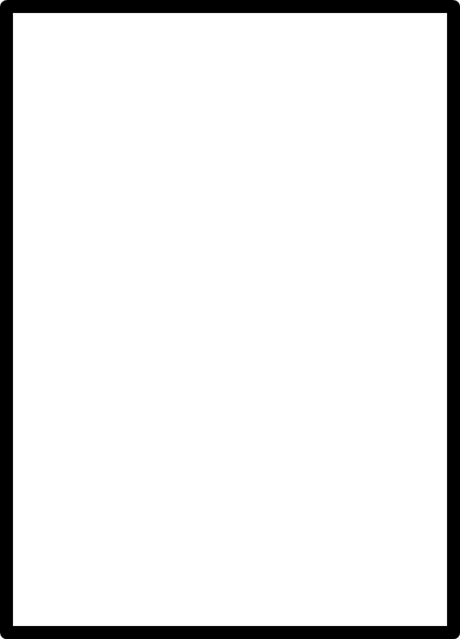 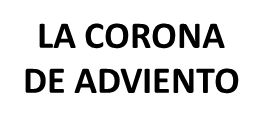 LA FAROLA
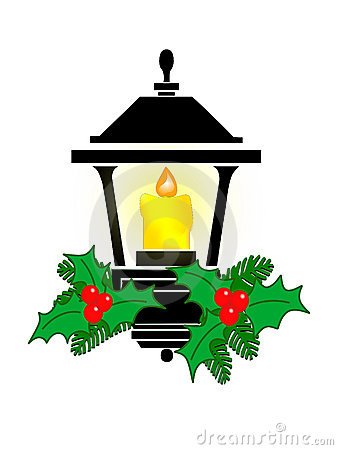 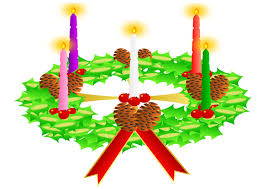 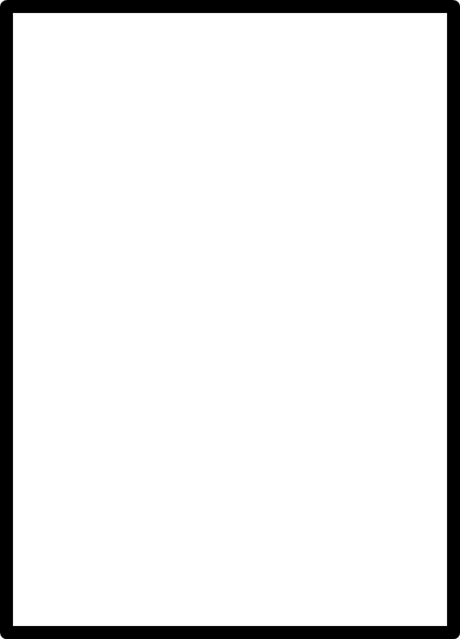 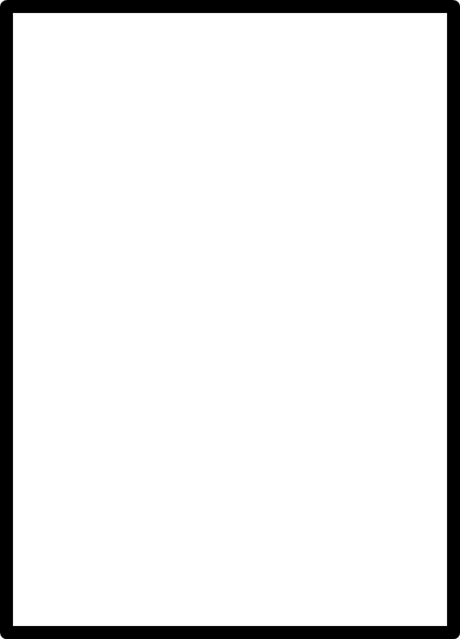 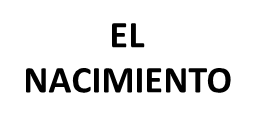 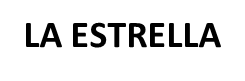 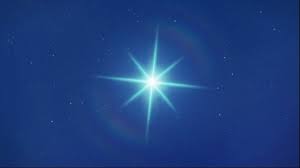 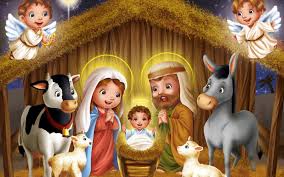 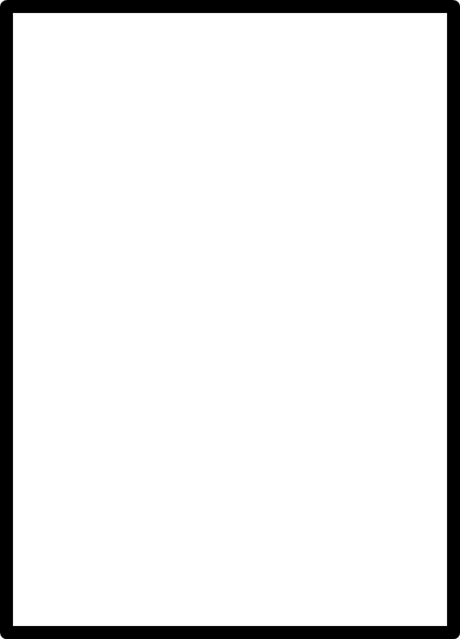 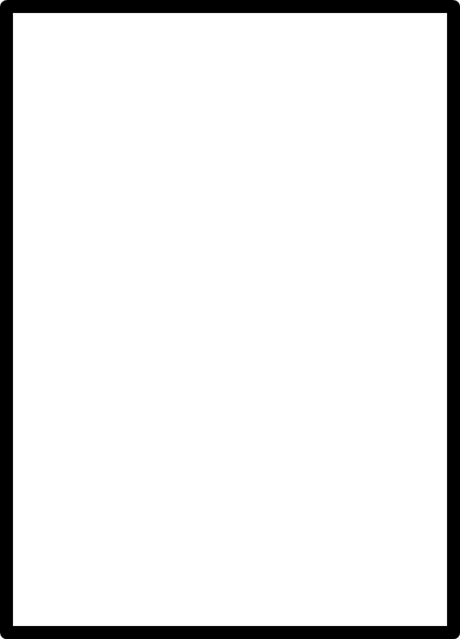 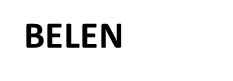 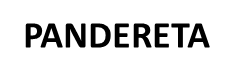 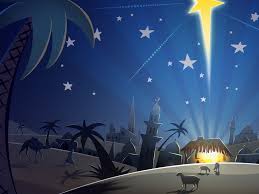 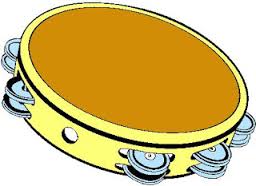 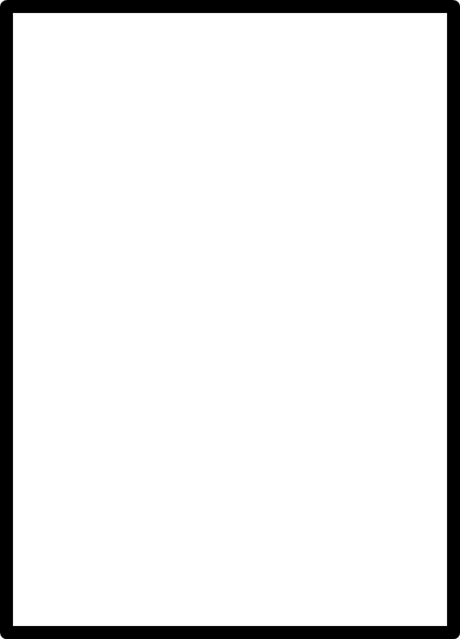 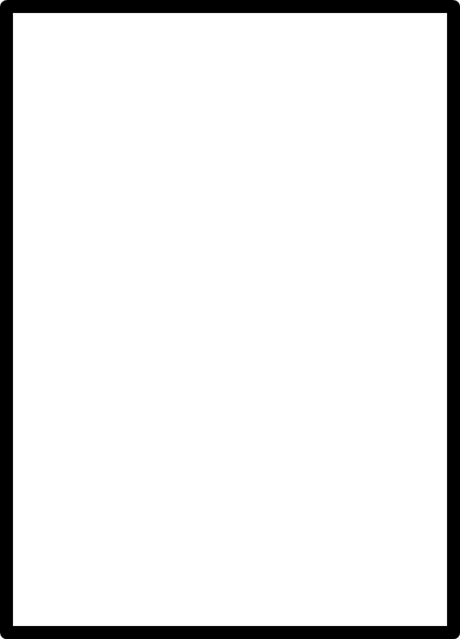 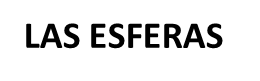 EL DIABLO
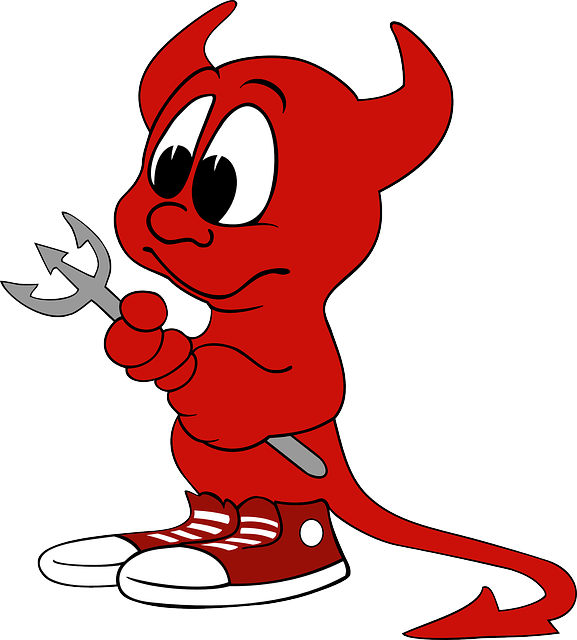 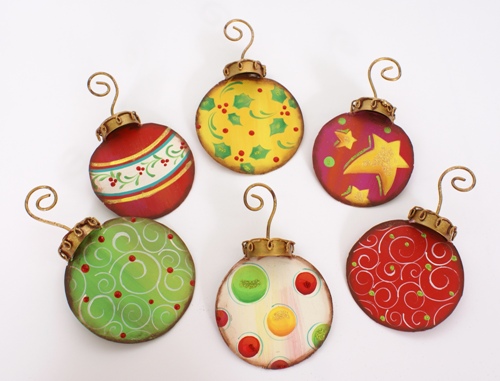 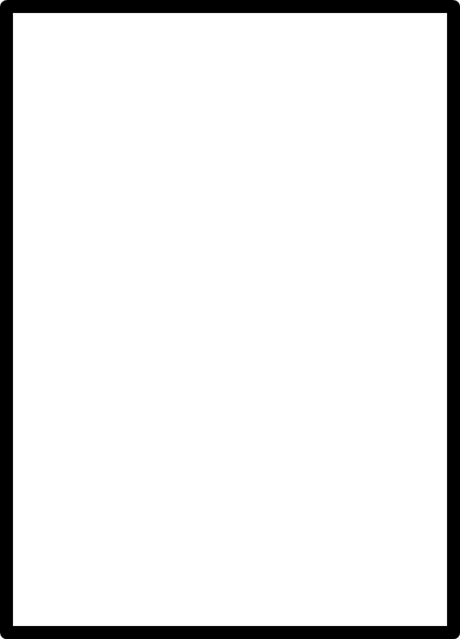 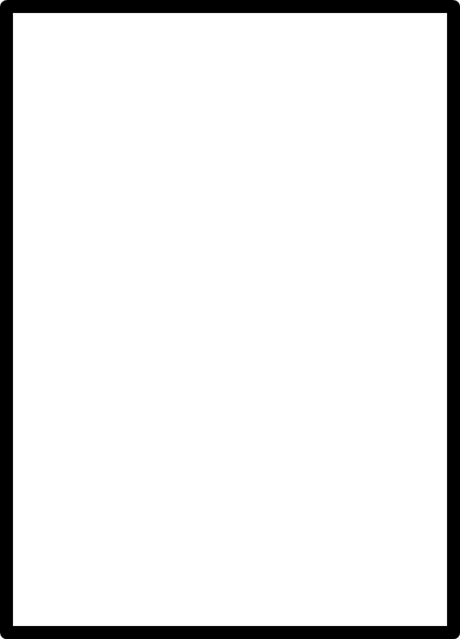 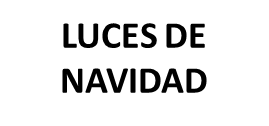 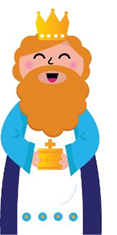 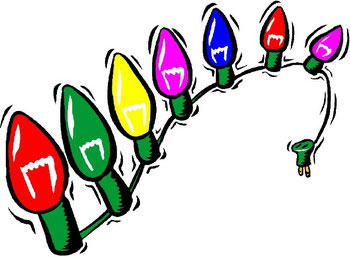 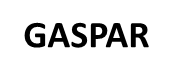 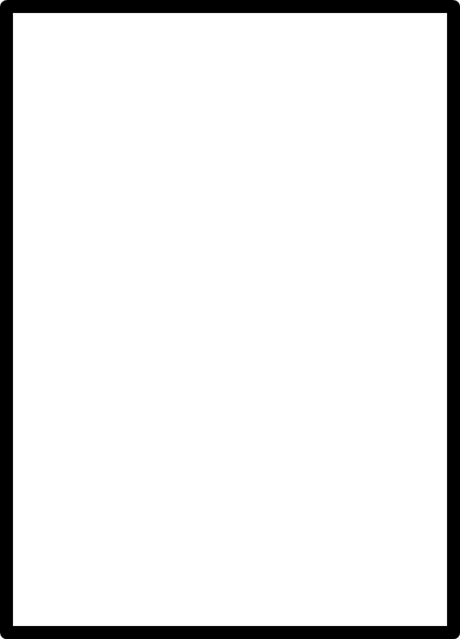 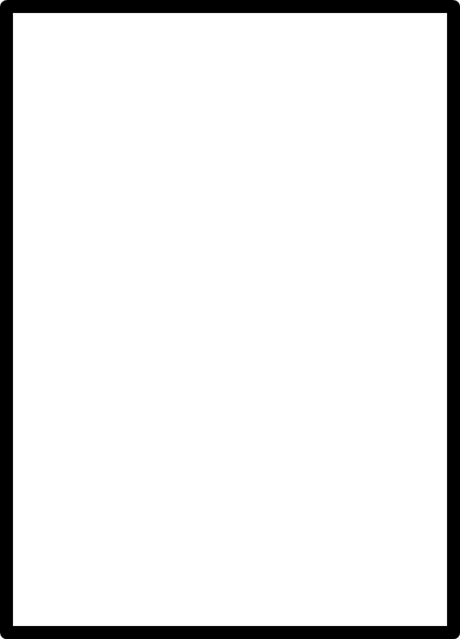 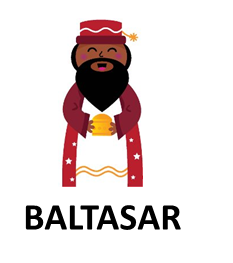 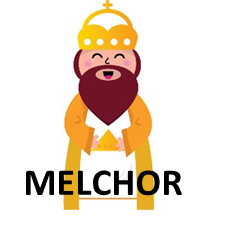 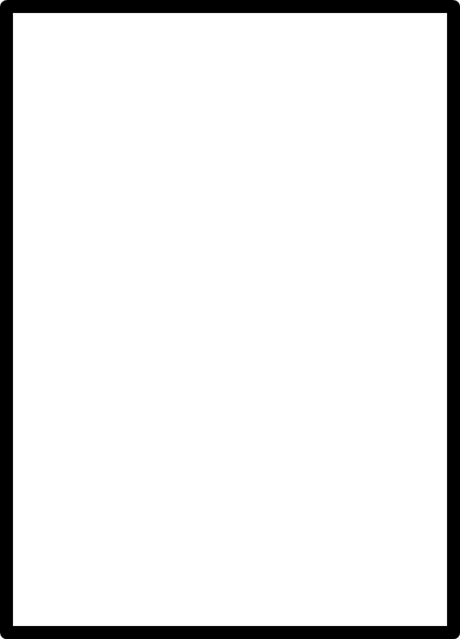 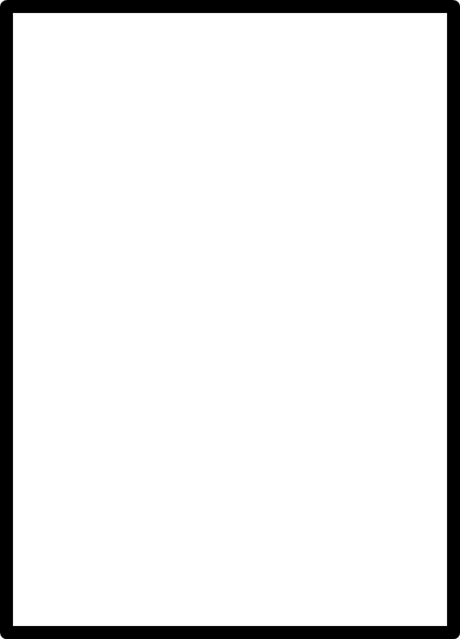 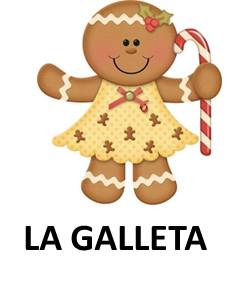 FAMILIA CASILLAS
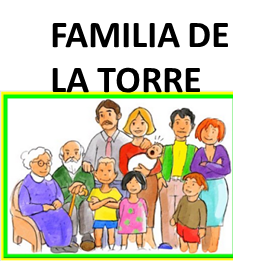 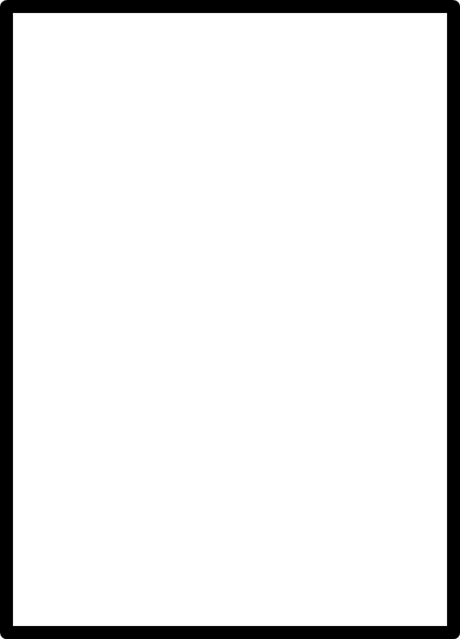 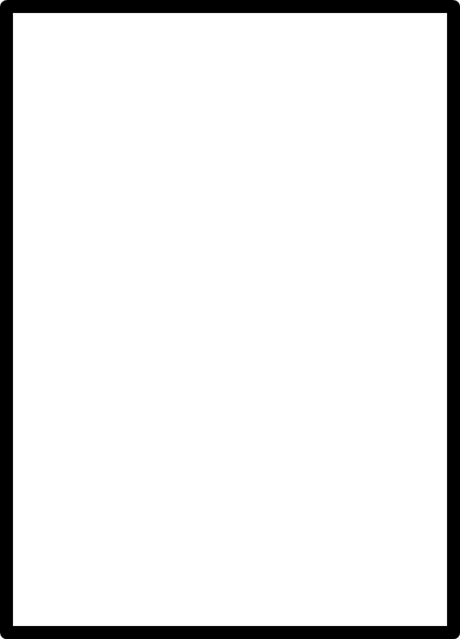 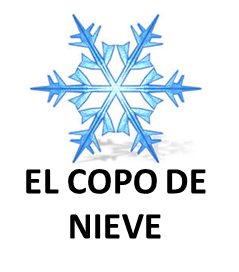 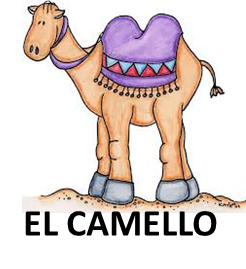 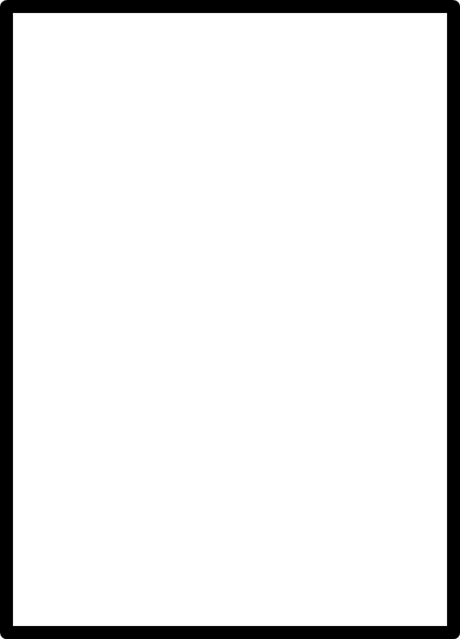 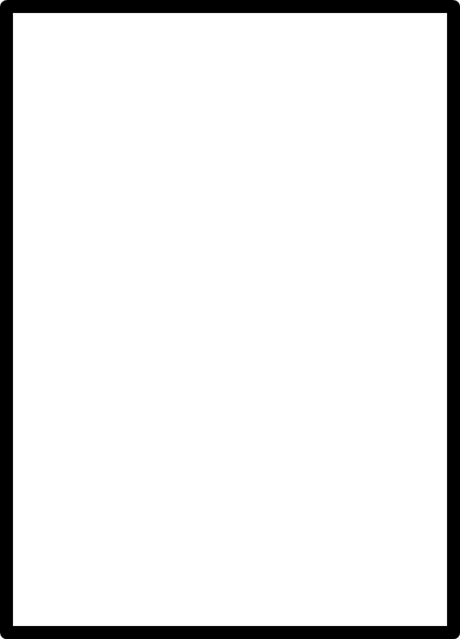 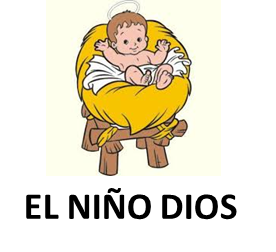 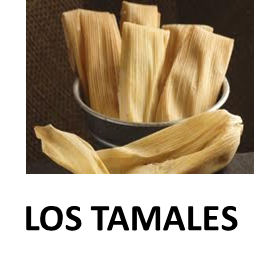 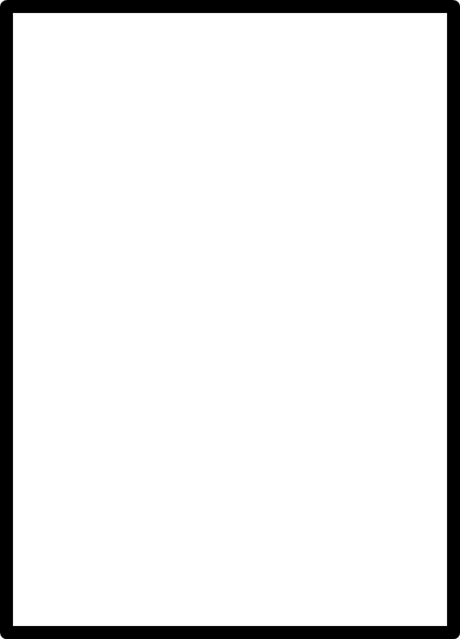 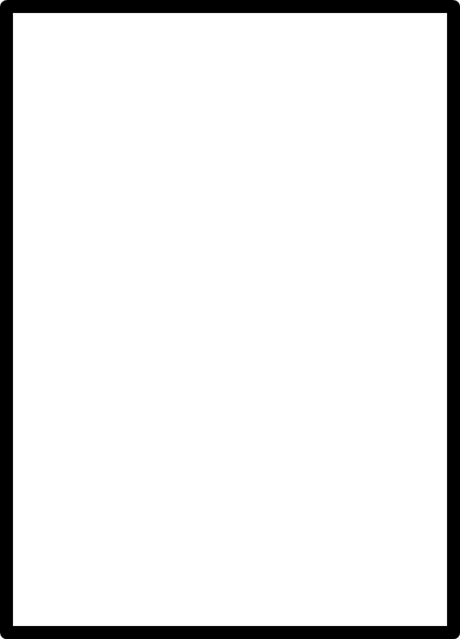 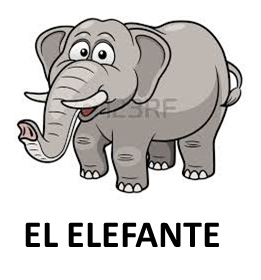 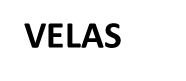 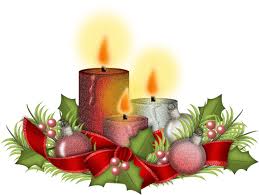 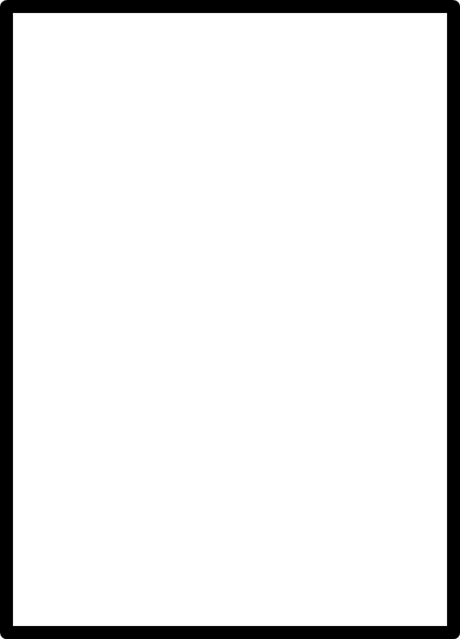 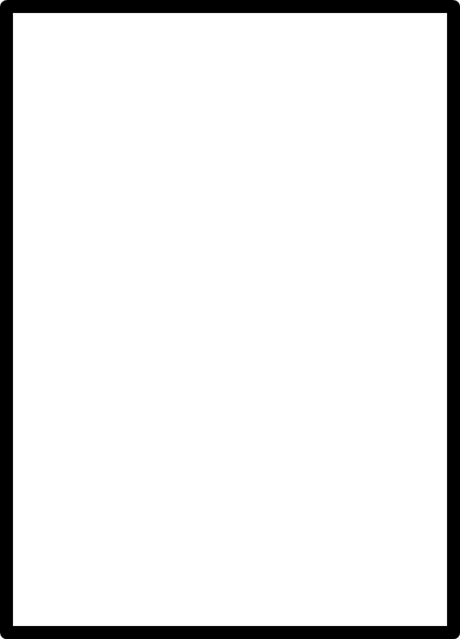 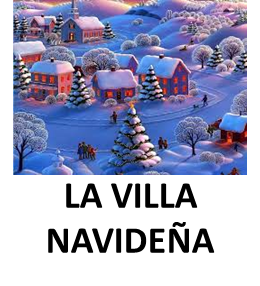 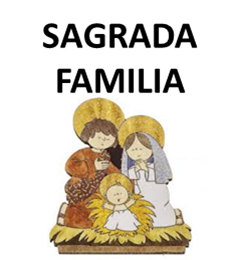 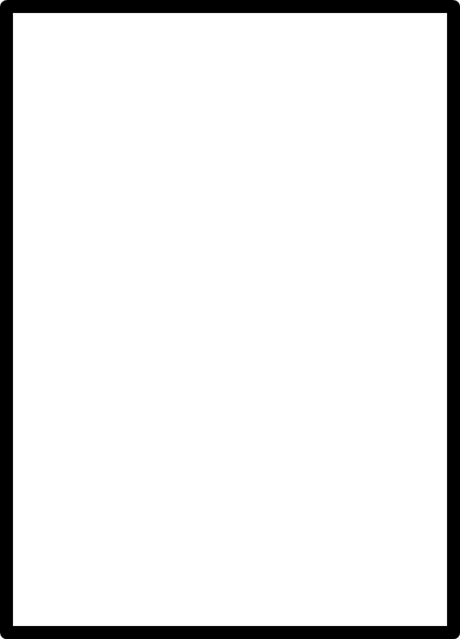 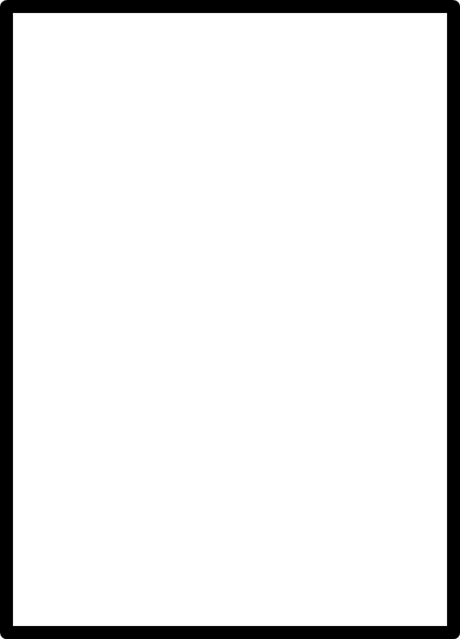 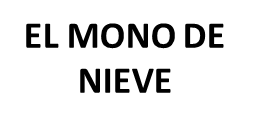 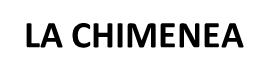 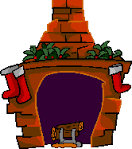 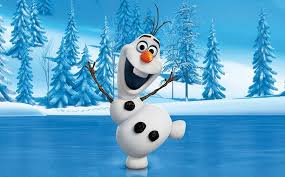 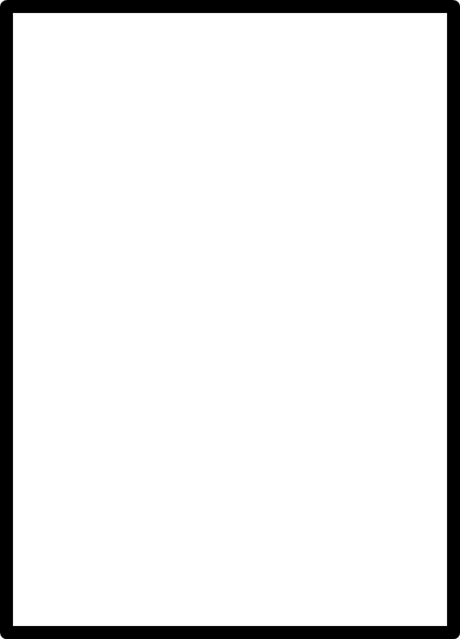 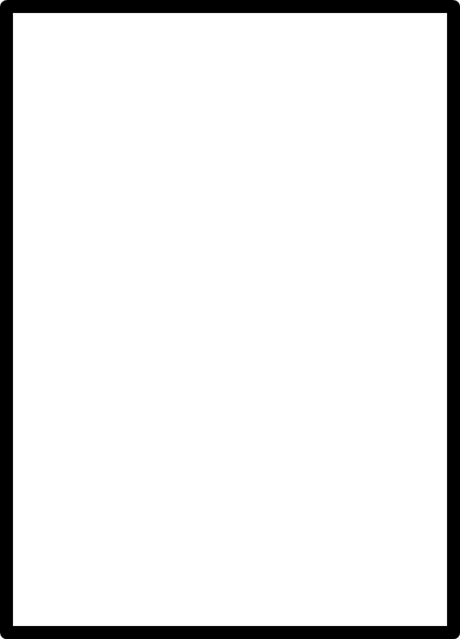 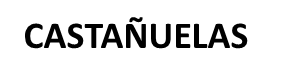 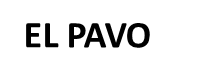 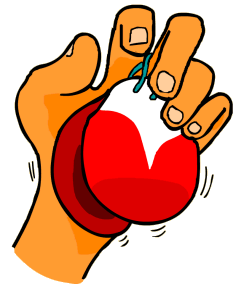 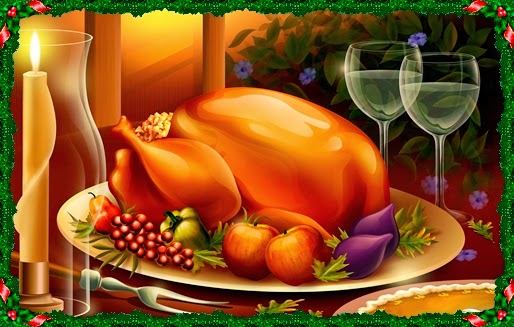 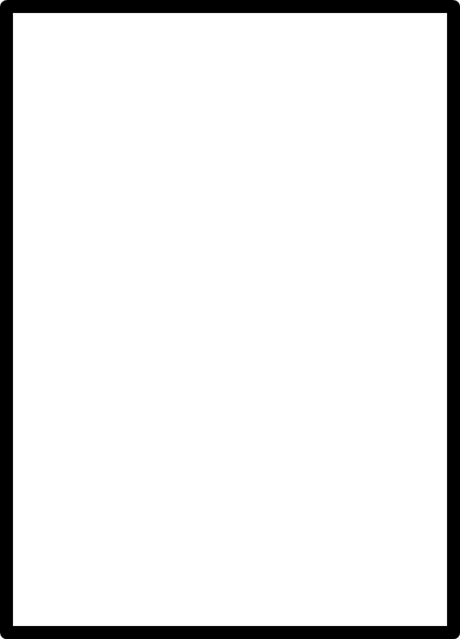 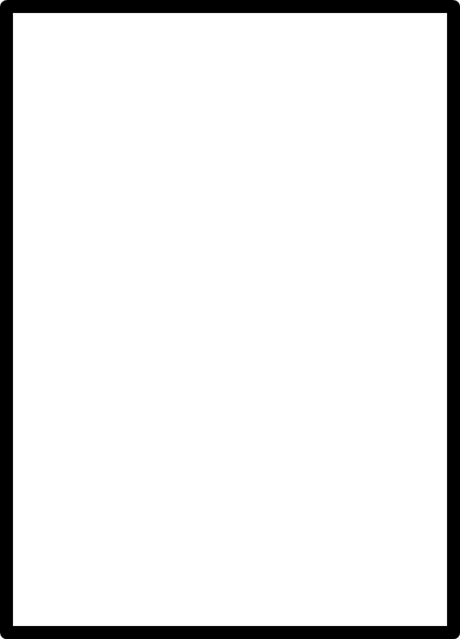 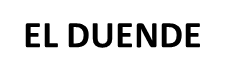 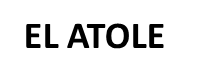 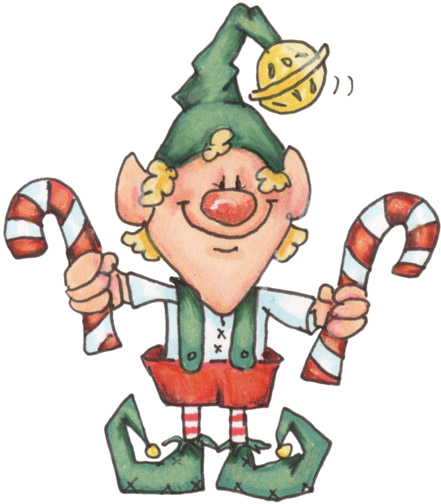 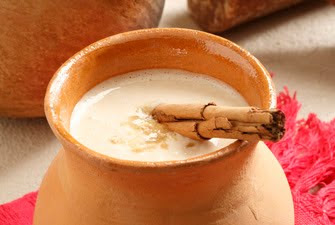 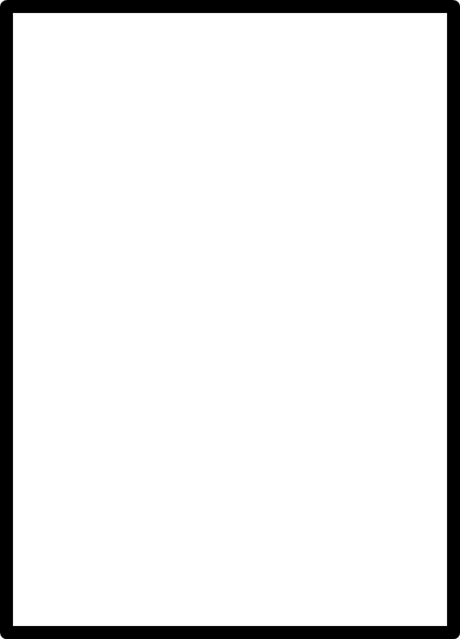 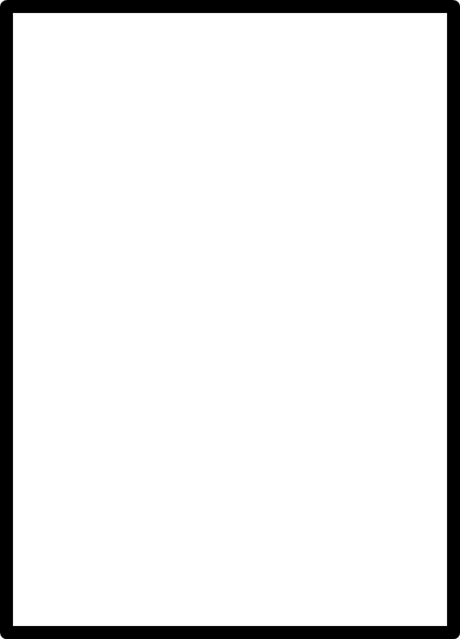 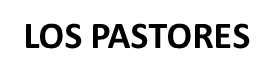 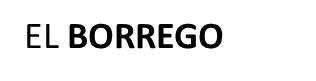 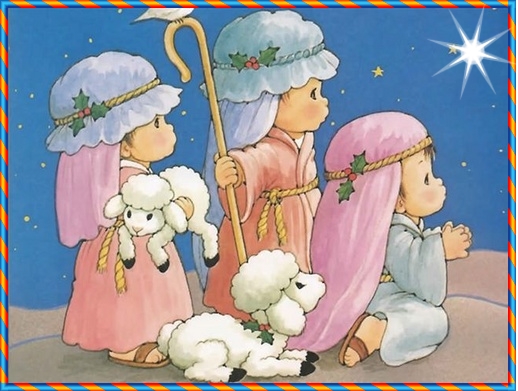 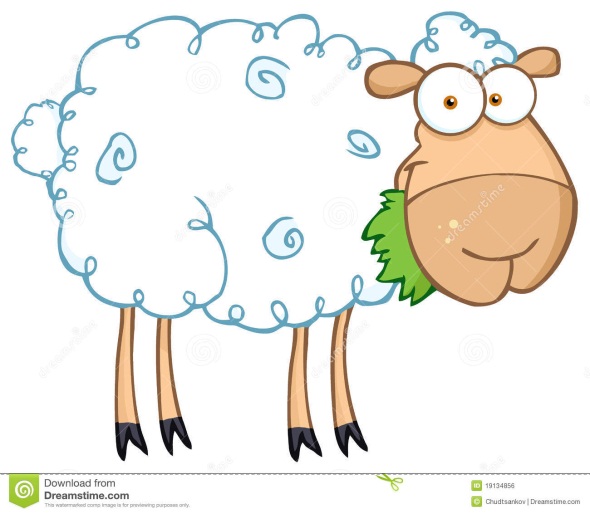 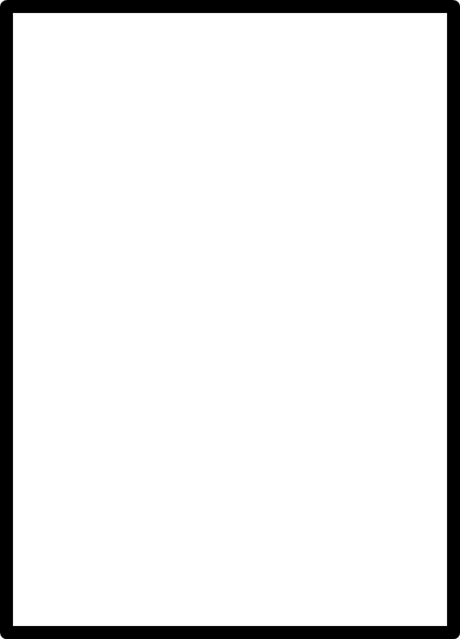 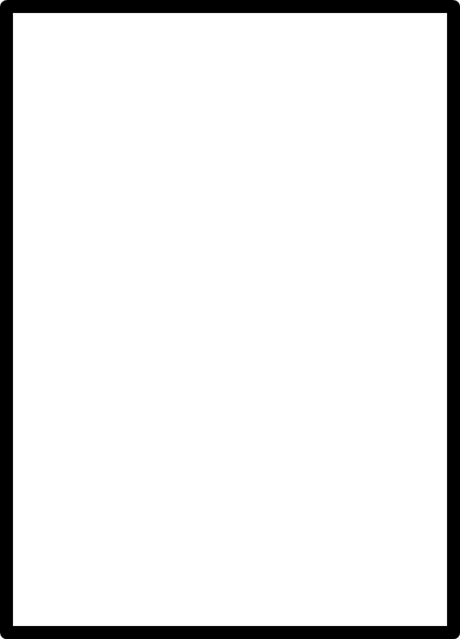 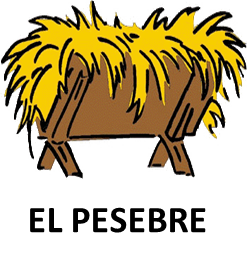 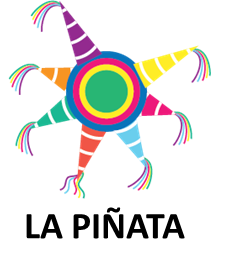 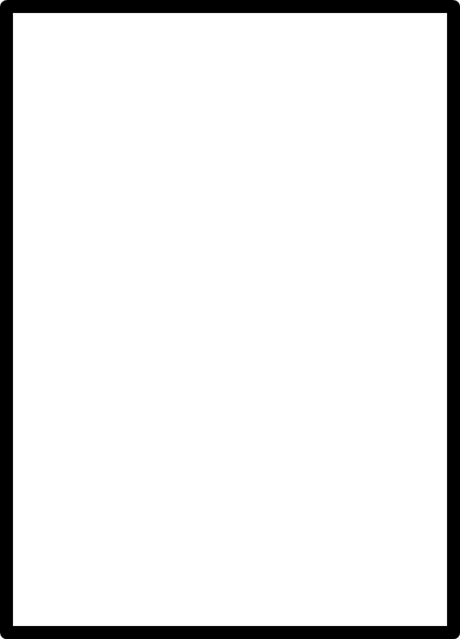 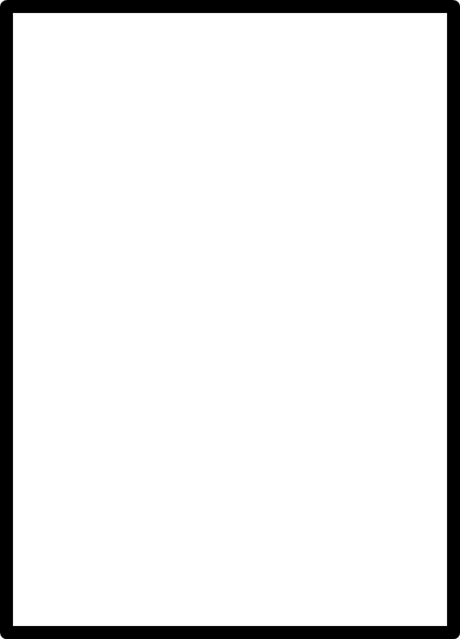 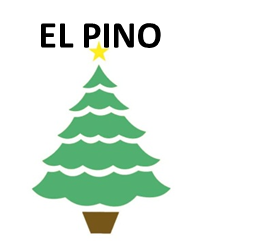 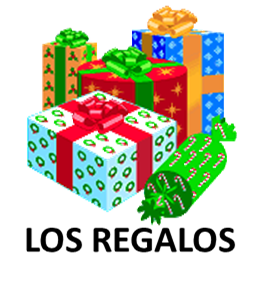 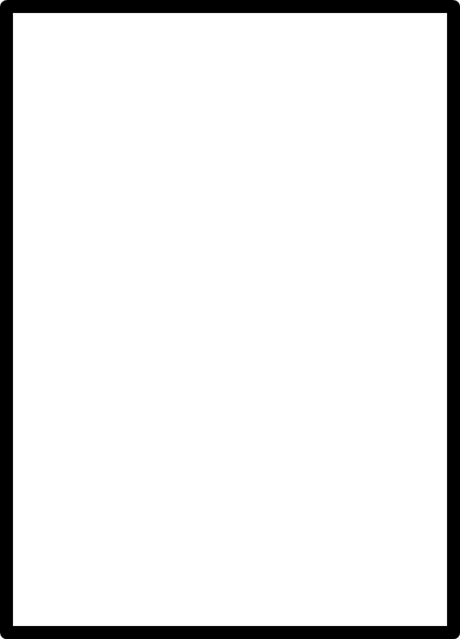 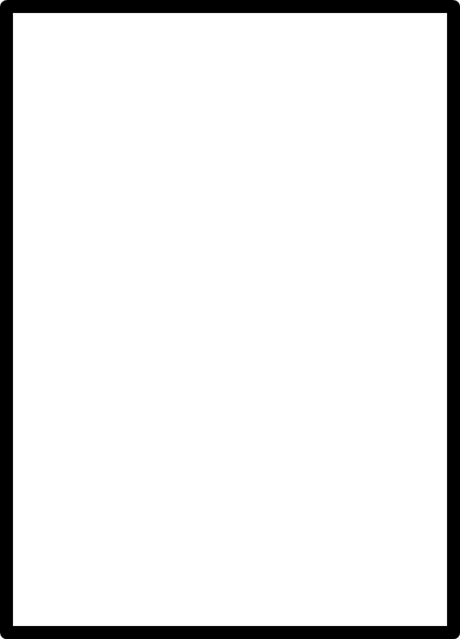 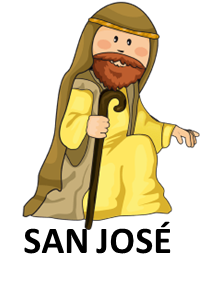 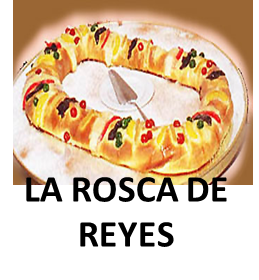 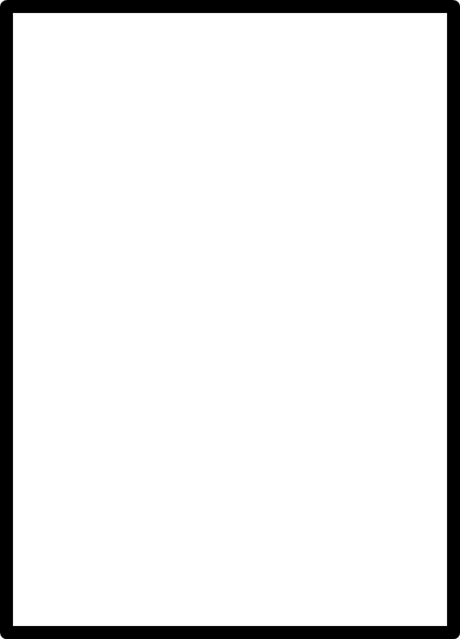 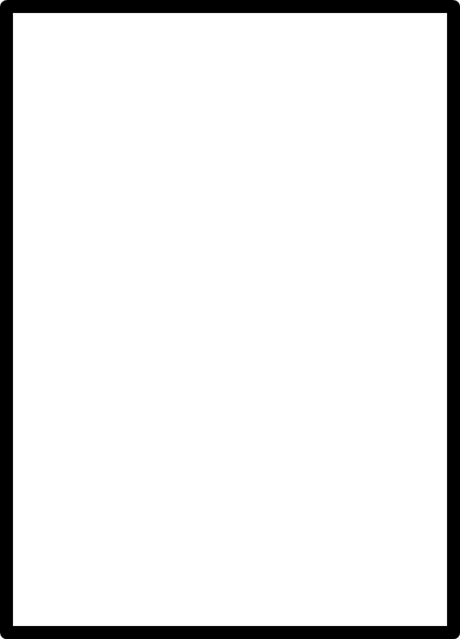 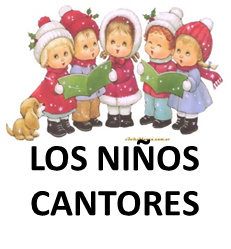 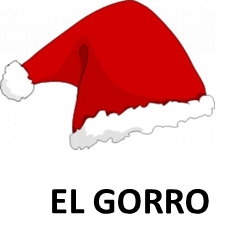 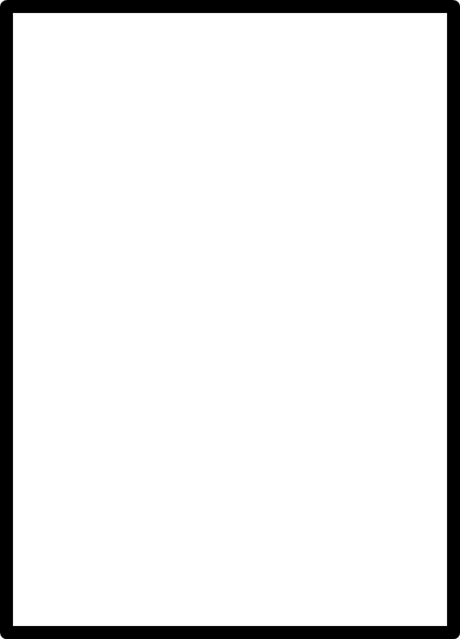 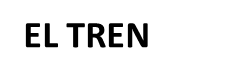 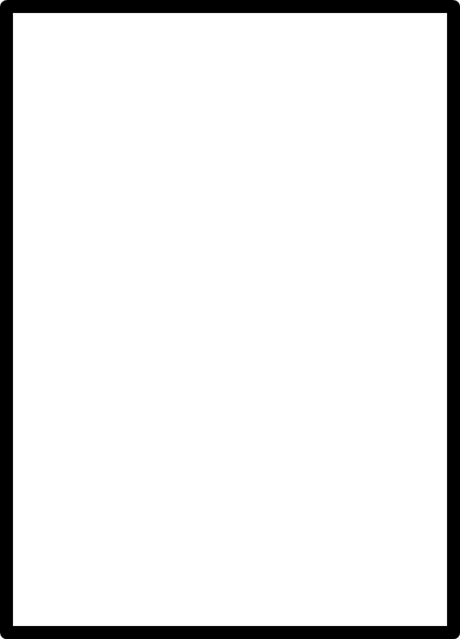 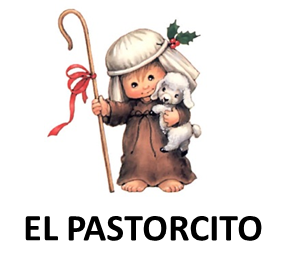 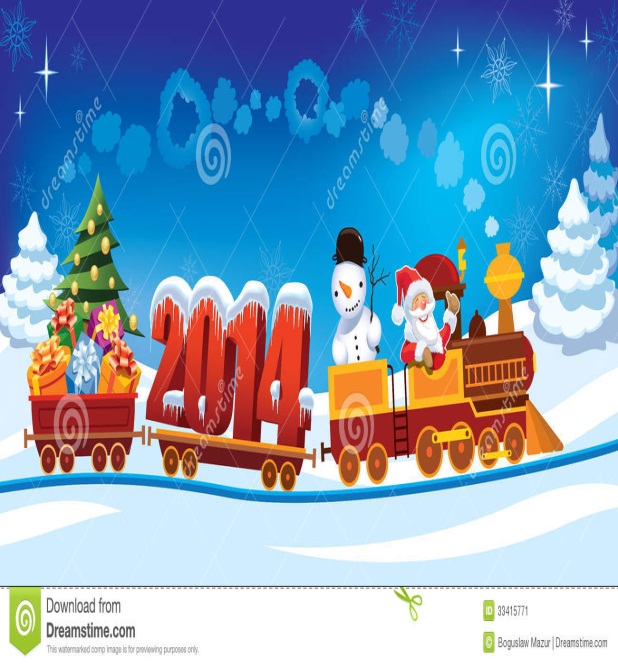 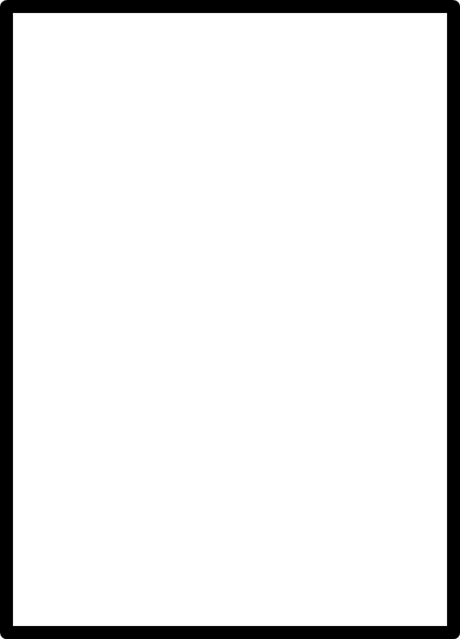 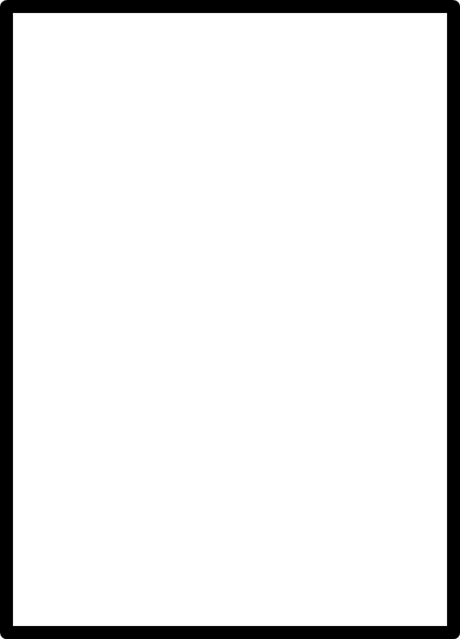 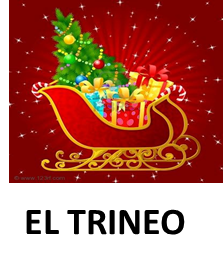 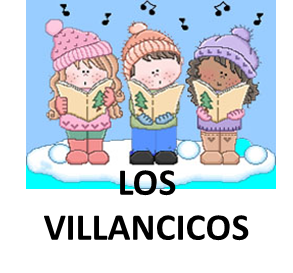 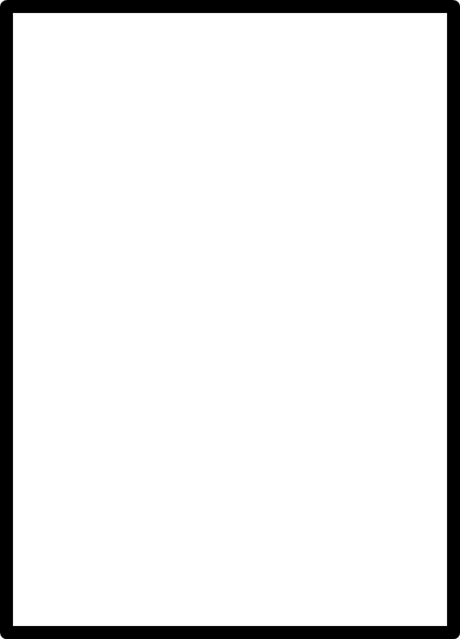 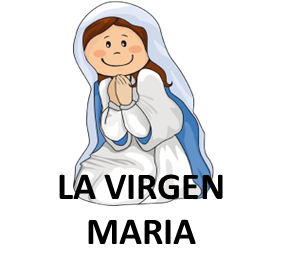